Aluvión en La Comuna de Santa Clarade San Millán, La Gasca, La Colón, Santa Clara, La Mariscal, PambachupaRESULTADOS DEL PLAN DE REHABILITACIÓN, REACTIVACIÓN Y RECUPERACIÓNal 31 de marzo de 2022
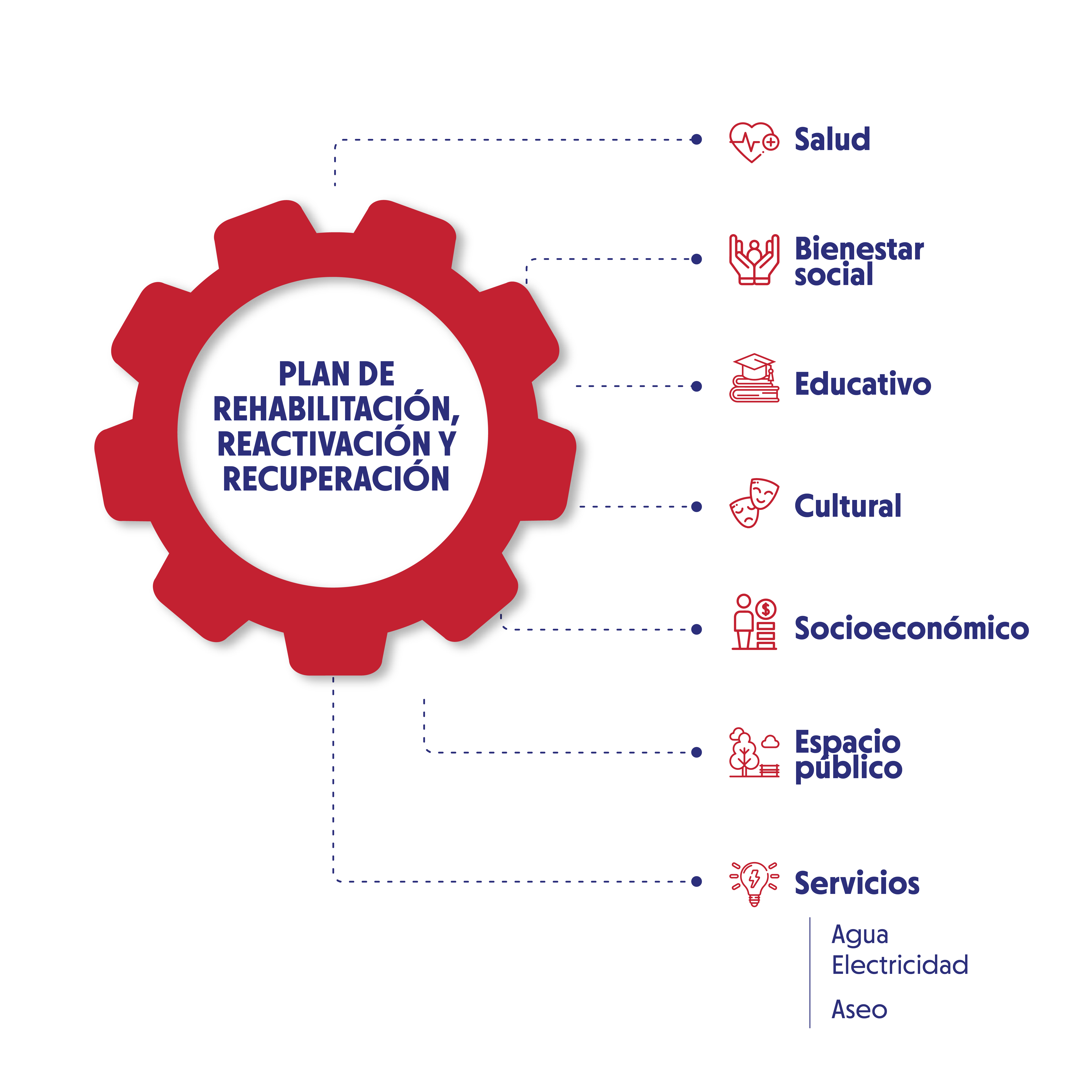 Plazo de ejecución 90 días a mediano plazo, contados a partir del 9 de febrero.
Evaluaciones de avance de otras actividades que, por su naturaleza, requieren una intervención de largo plazo.
PLATAFORMA GESTIÓN UIO
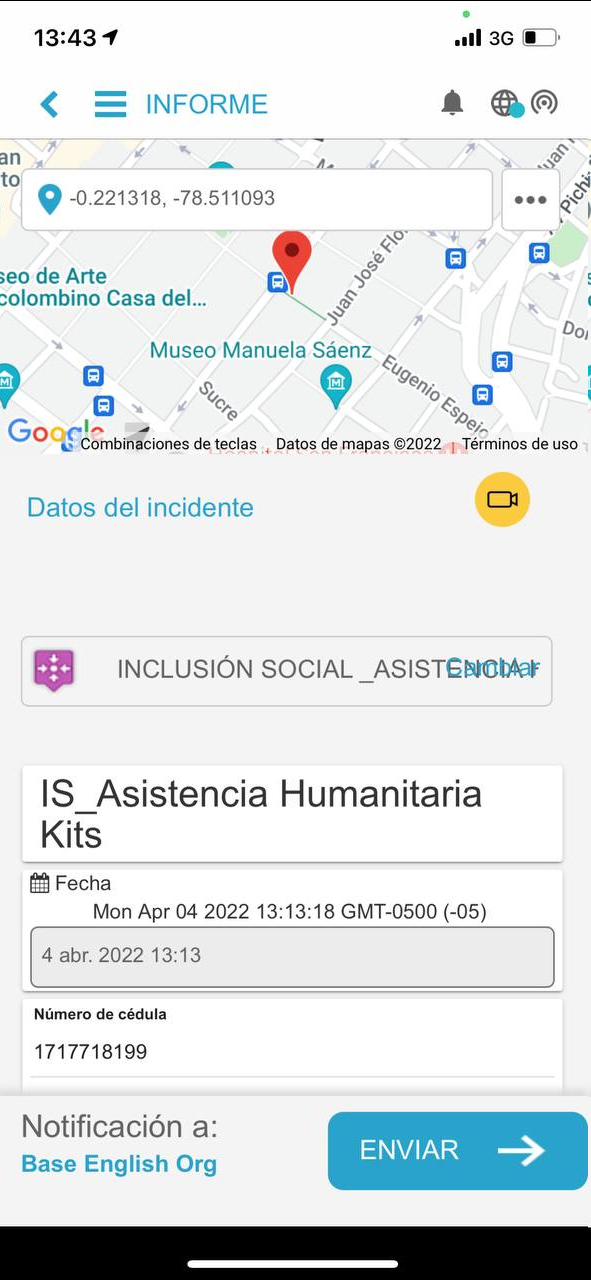 Aplicación móvil donde se retroalimenta la información levanta en campo
PLATAFORMA GESTIÓN UIO
Repotenciación para consolidar la información de acciones ejecutadas en Plan por parte de las instituciones involucradas
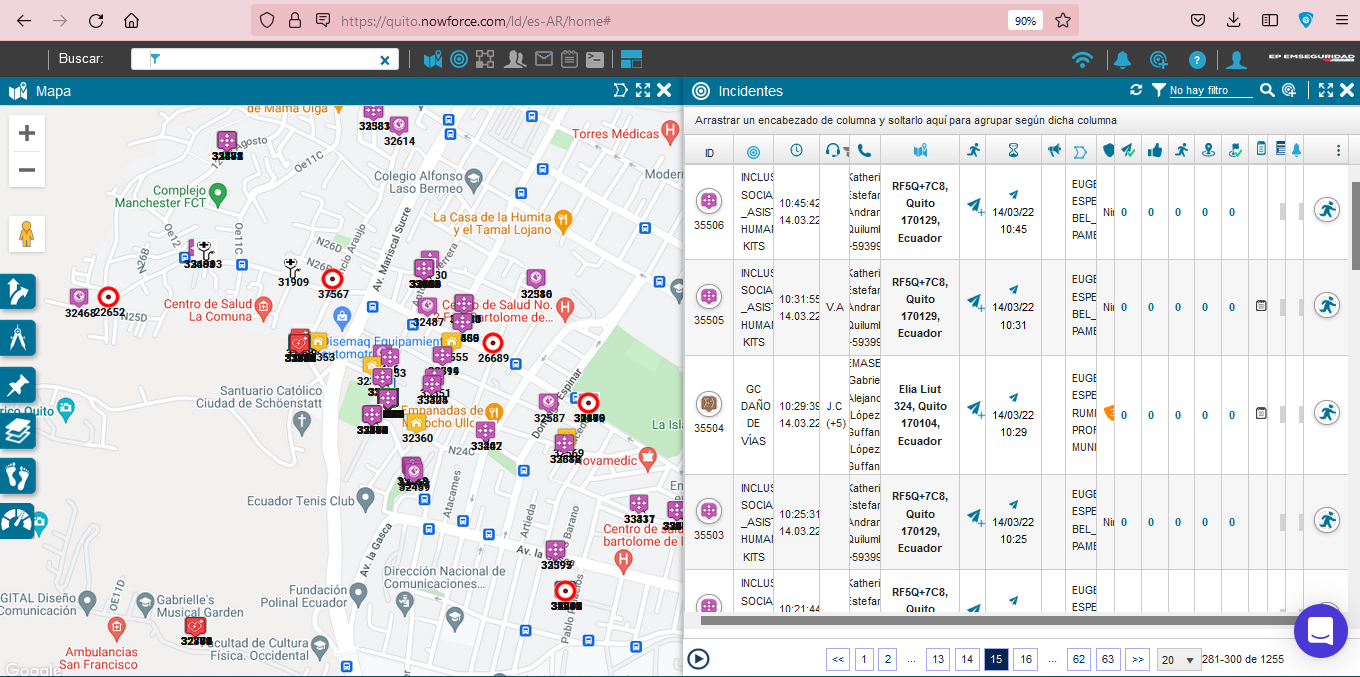 ACCIONES DE RECUPERACIÓN ASISTENCIA HUMANITARIA
Sec. de Inclusión, Cruz Roja Ecuatoriana, MIESS, Servicio Nacional de Gestión de Riesgos, AZEE, EP EMSEGURIDAD.
264 Kits de limpieza*
Ítems entregados a beneficiarios: 1.056 

585 Kits de Aseo personal*
Ítems entregados a beneficiarios: 2340 

517 Kits de Vestimenta *
Ítems entregados a beneficiarios: 2.068

 *Kits organizados para familias de 4 integrantes
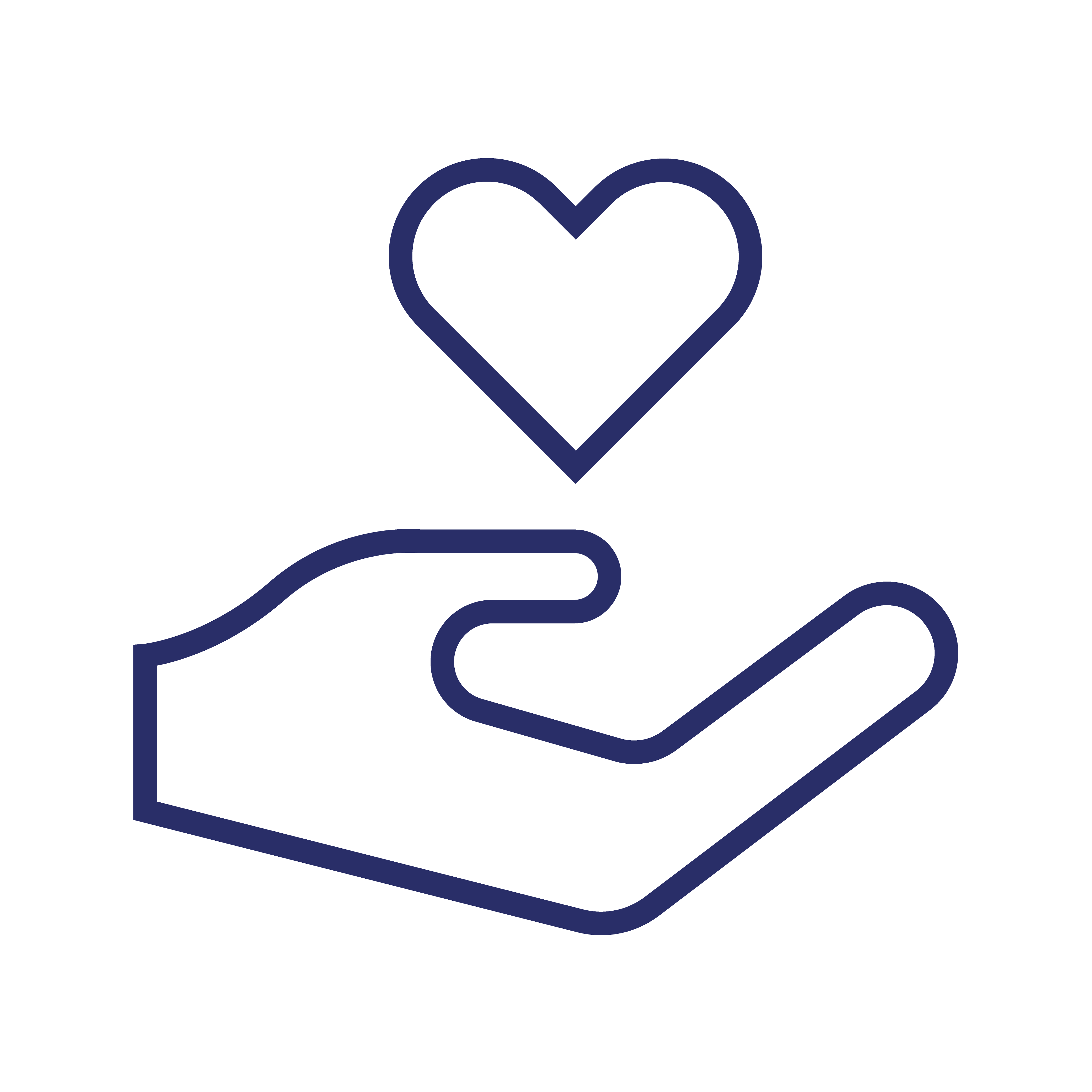 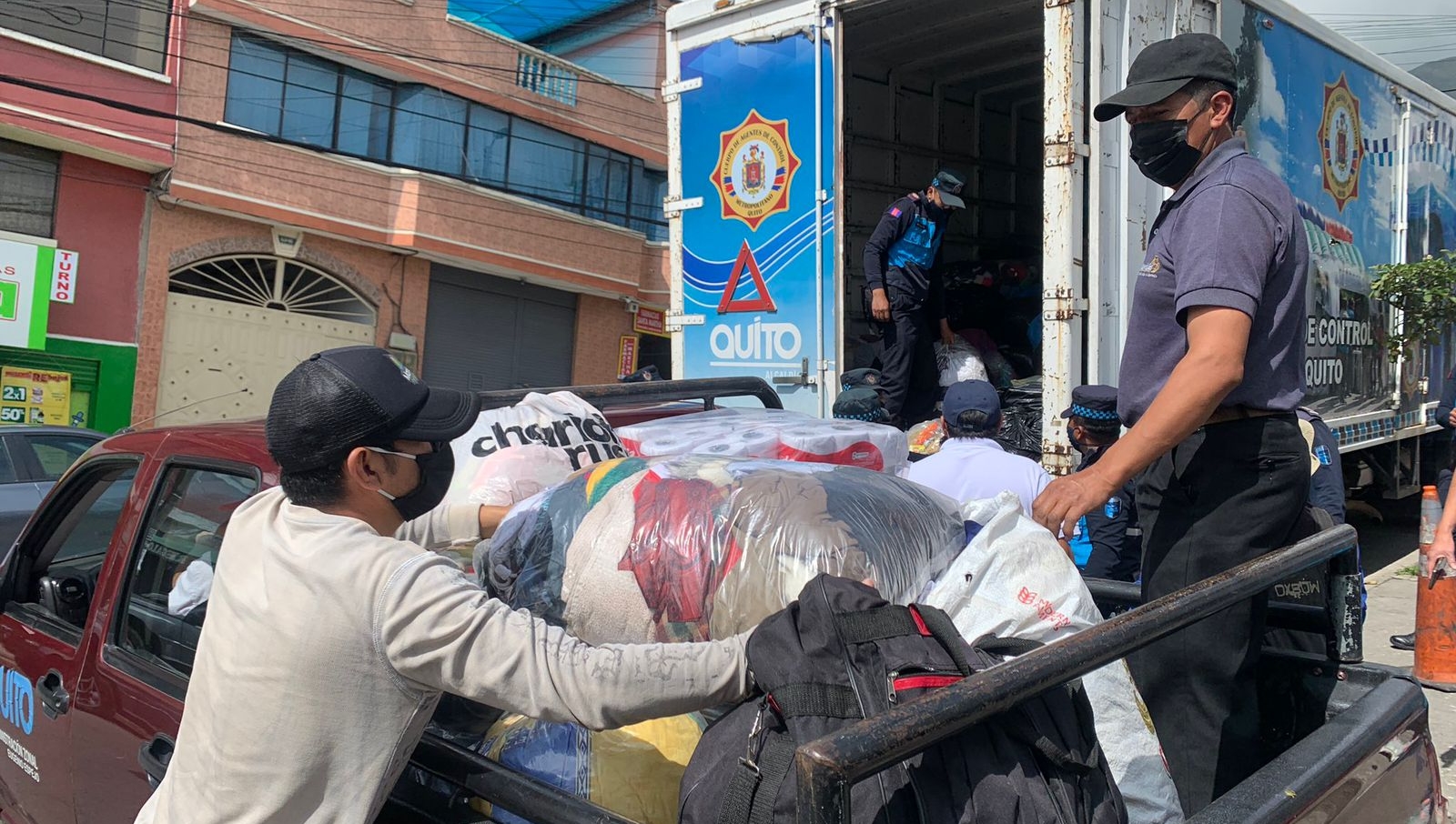 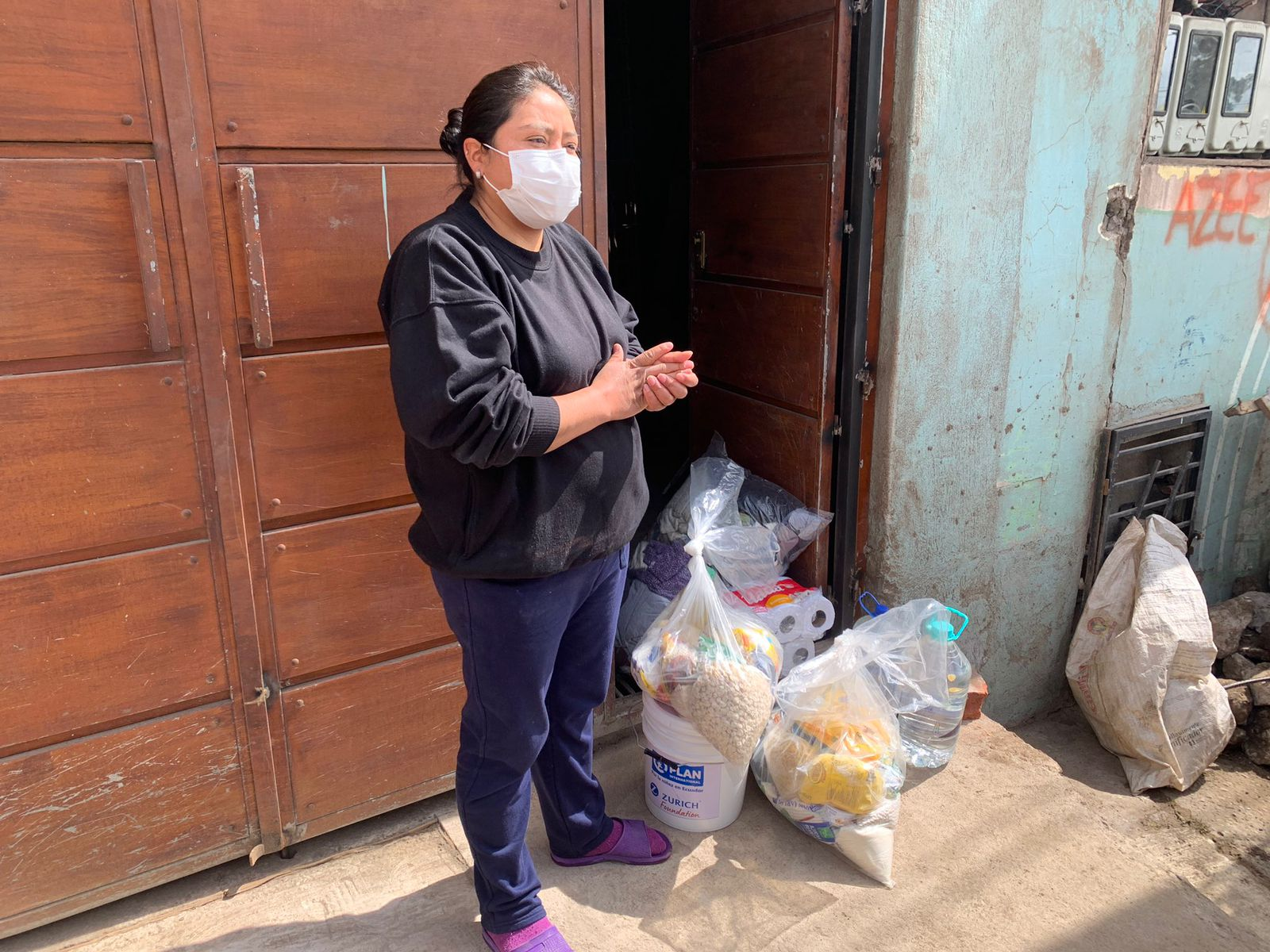 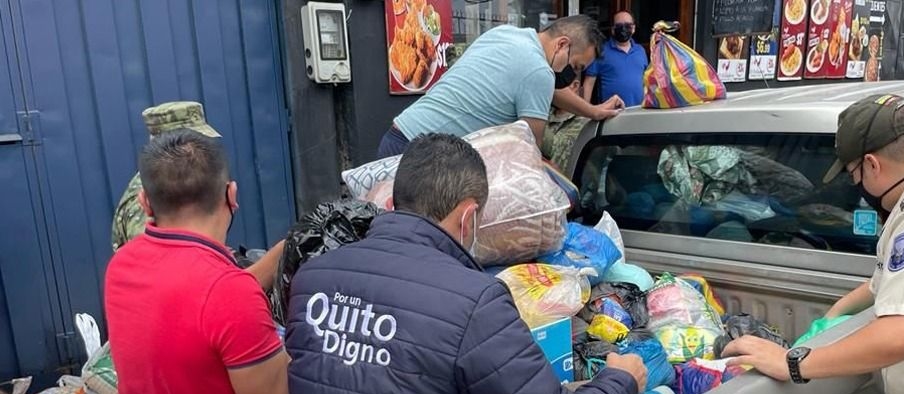 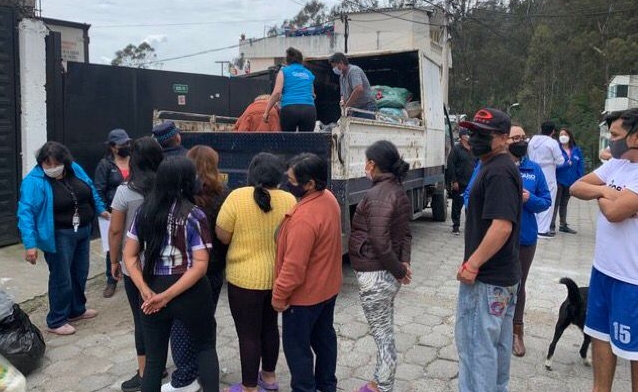 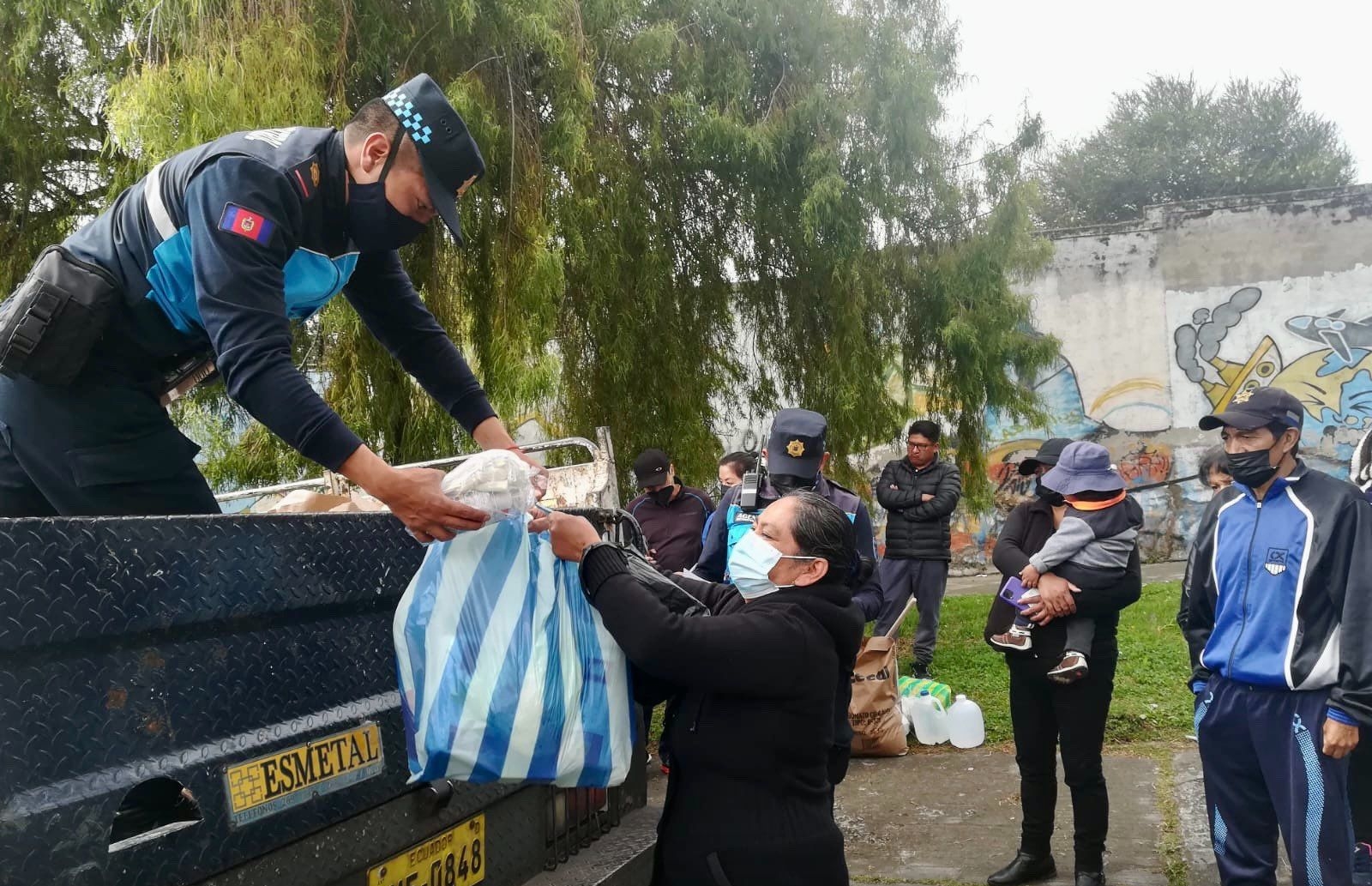 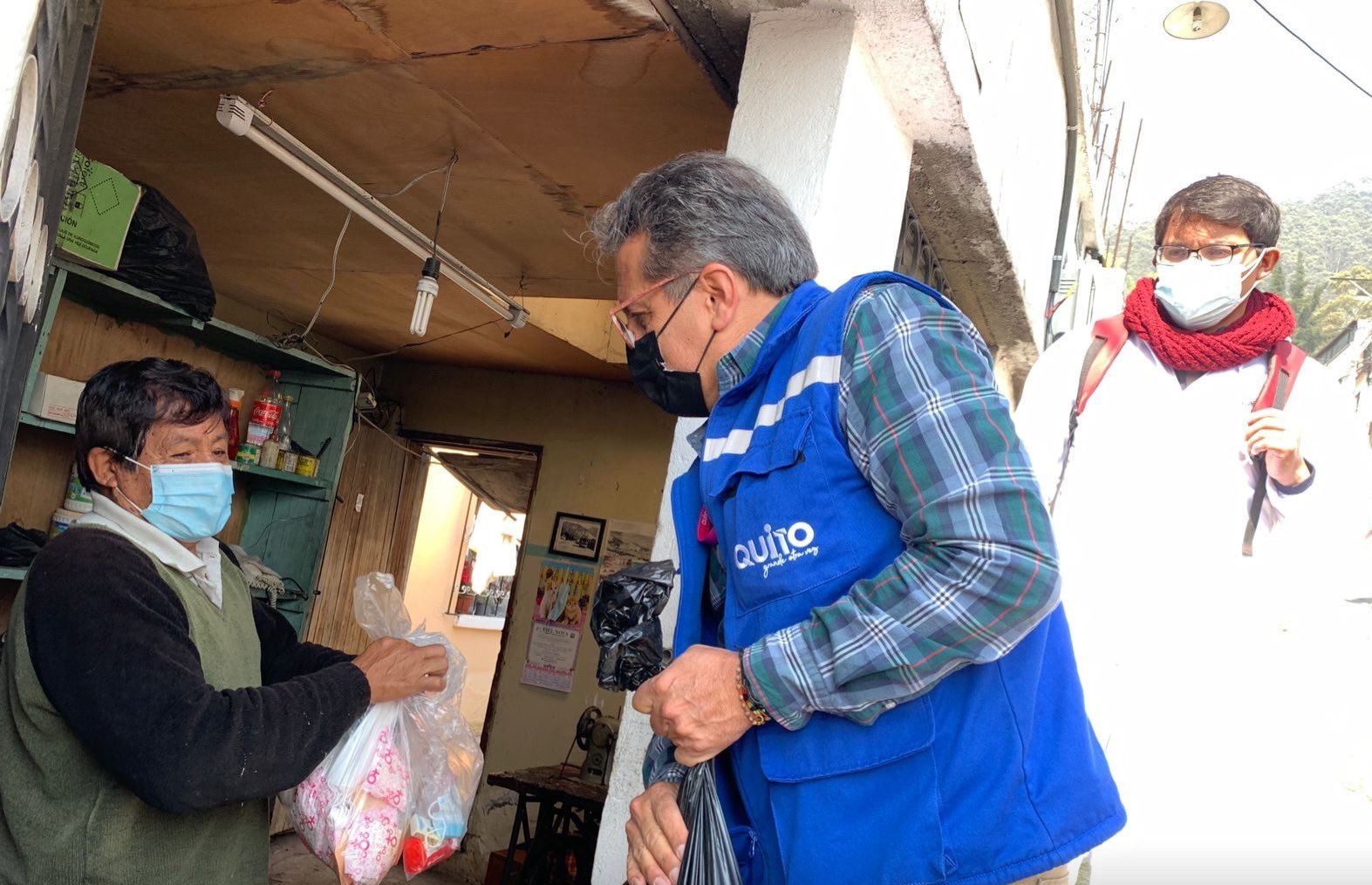 ACCIONES DE RECUPERACIÓN ASISTENCIA HUMANITARIA
Sec. de Inclusión, Cruz Roja Ecuatoriana, MIESS, Servicio Nacional de Gestión de Riesgos, AZEE, EP EMSEGURIDAD.
766 Asistencia alimentaria para 3 días 
1338 ítems Menaje de casa (Línea blanca, muebles y enseres)
242 Ítems adquiridos por la EP EMSEGURIDAD Beneficiarios: 19 familias 
360 ítems entregados por la Embajada de la República Popular China
54 Kits complementario dormir* (Frazadas, cobijas) Beneficiarios: 216 familias

 *Kits organizados para familias de 4 integrantes
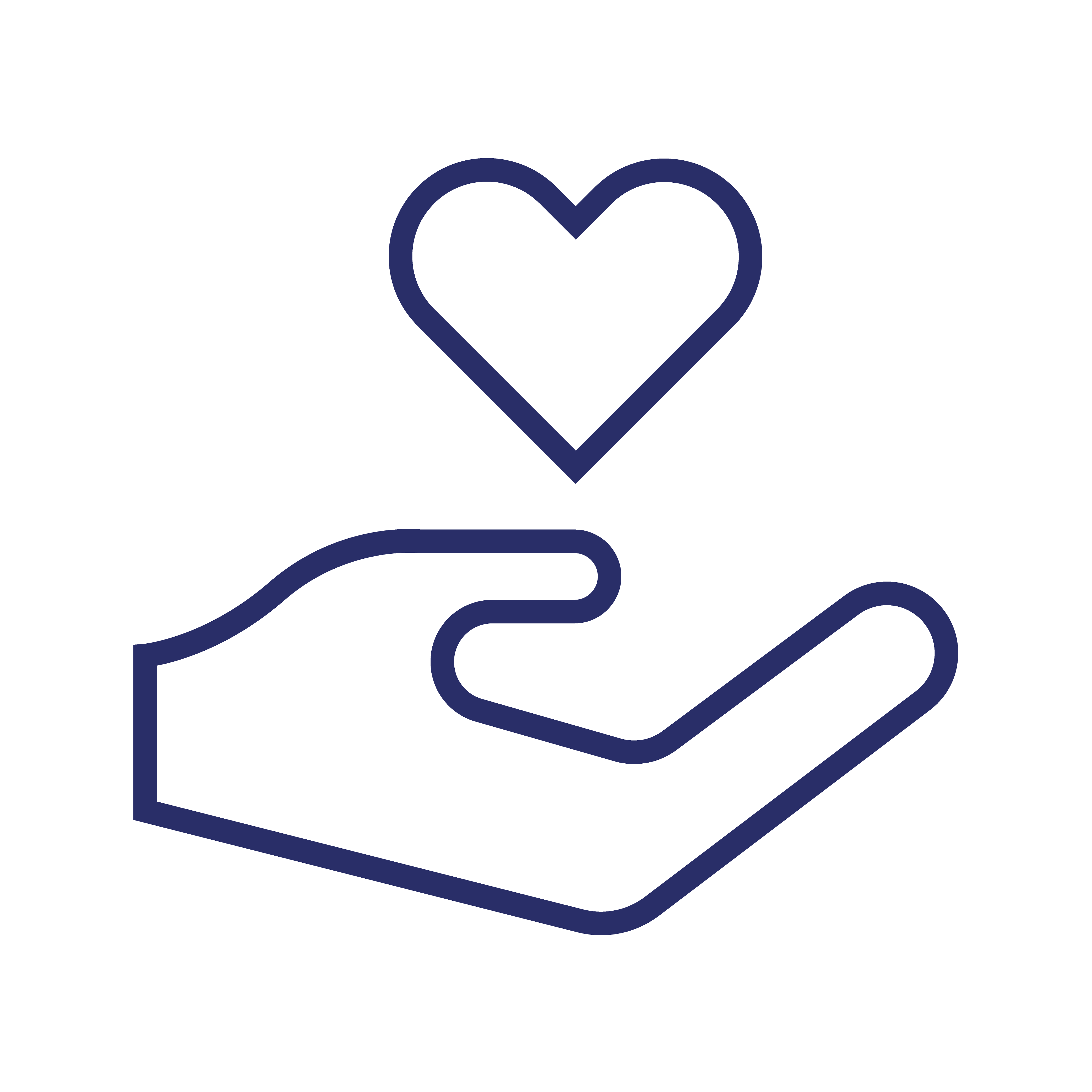 Incluye ejecución del Fondo Metropolitano para la Gestión de Riesgos y Atención de Emergencias y entrega de línea blanca por parte de la Embajada de la República Popular China.
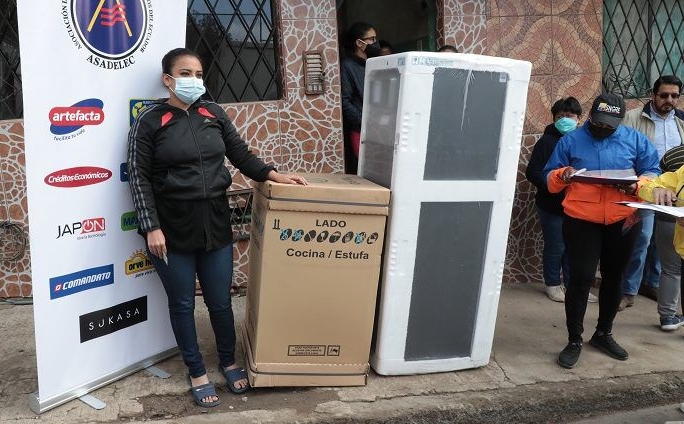 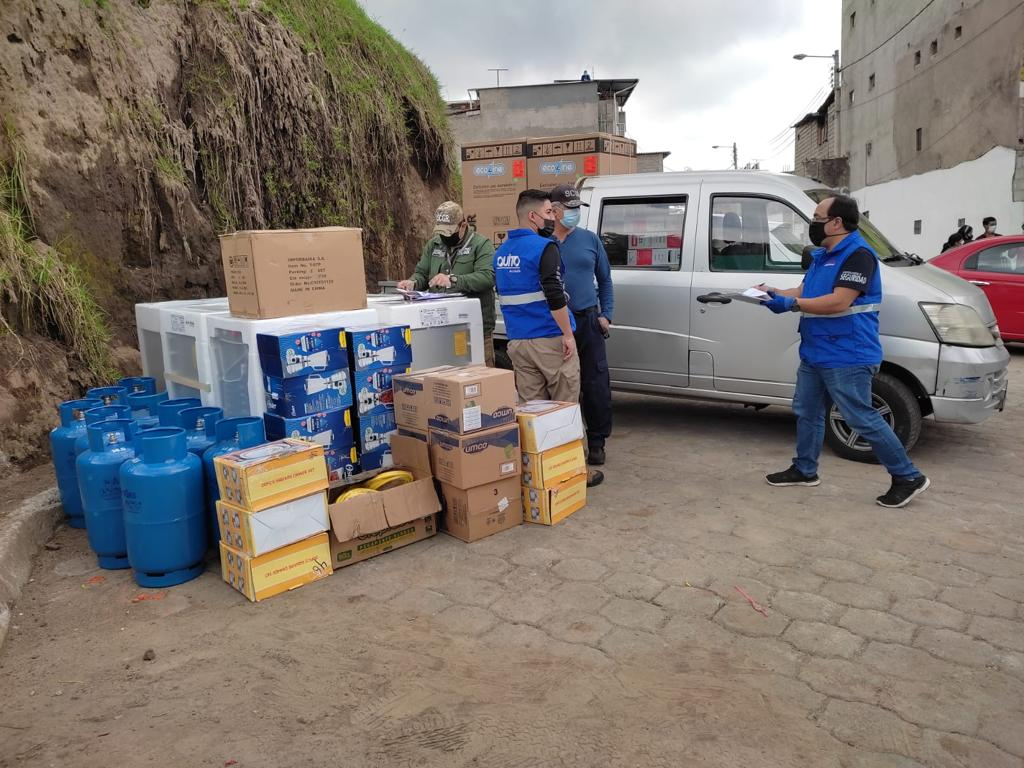 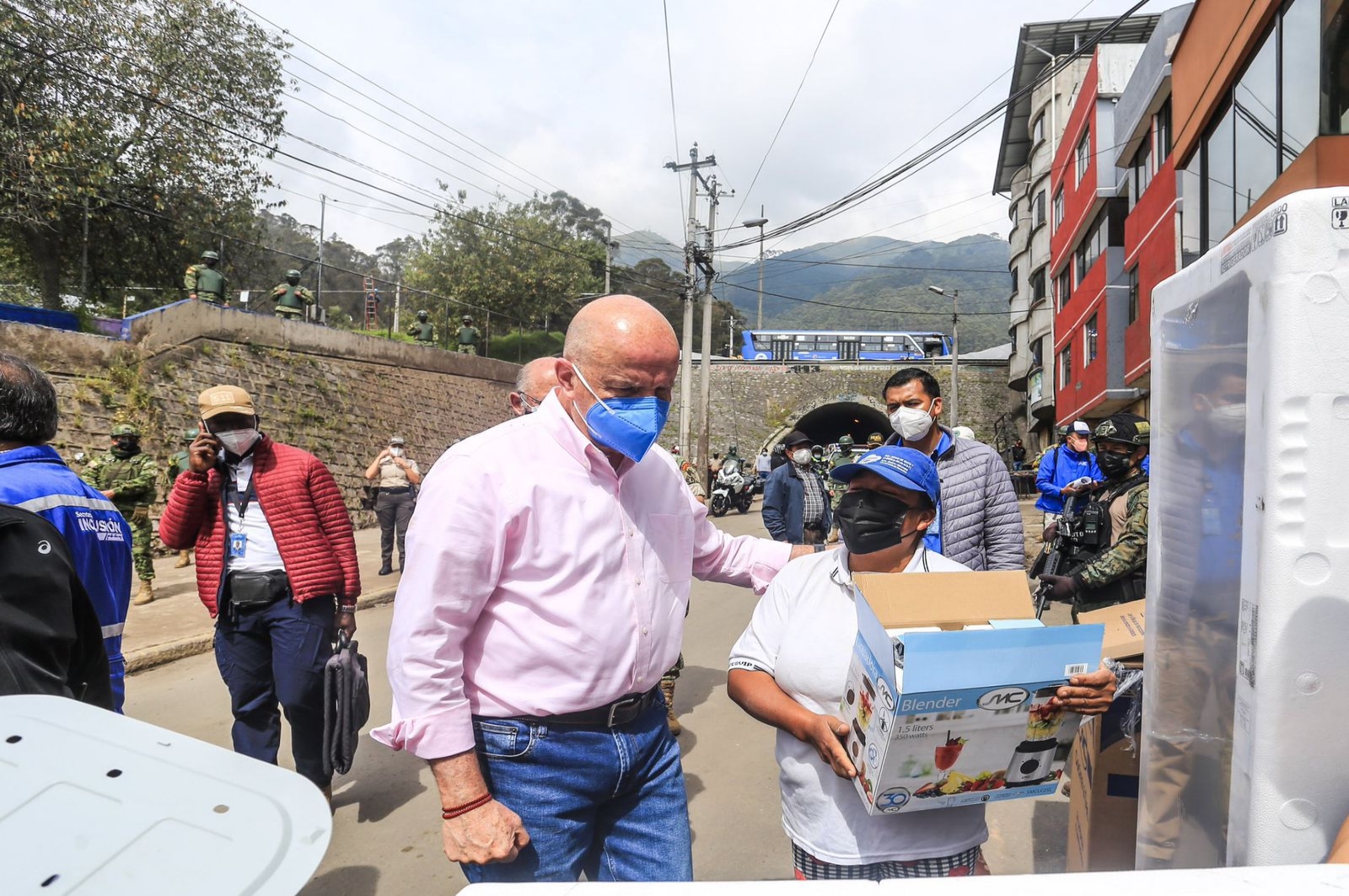 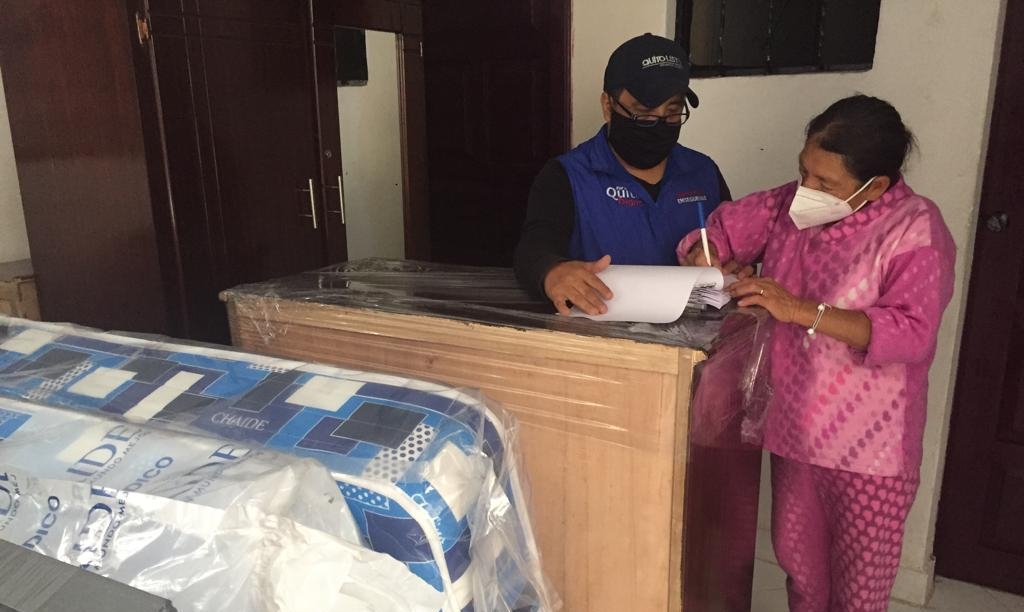 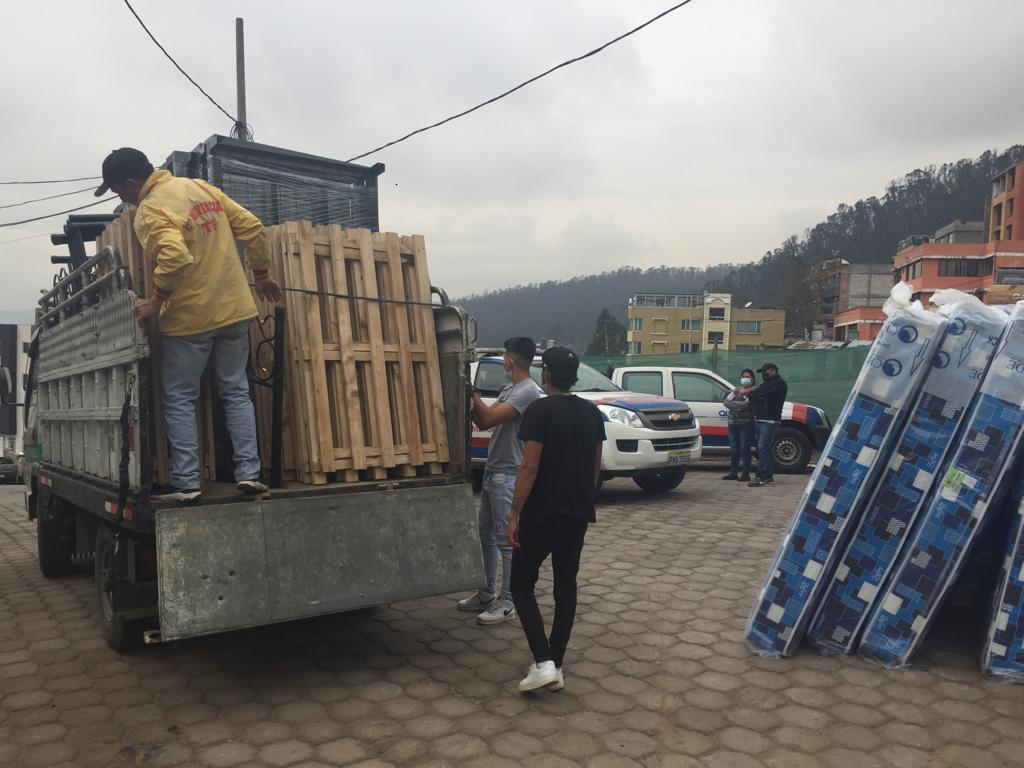 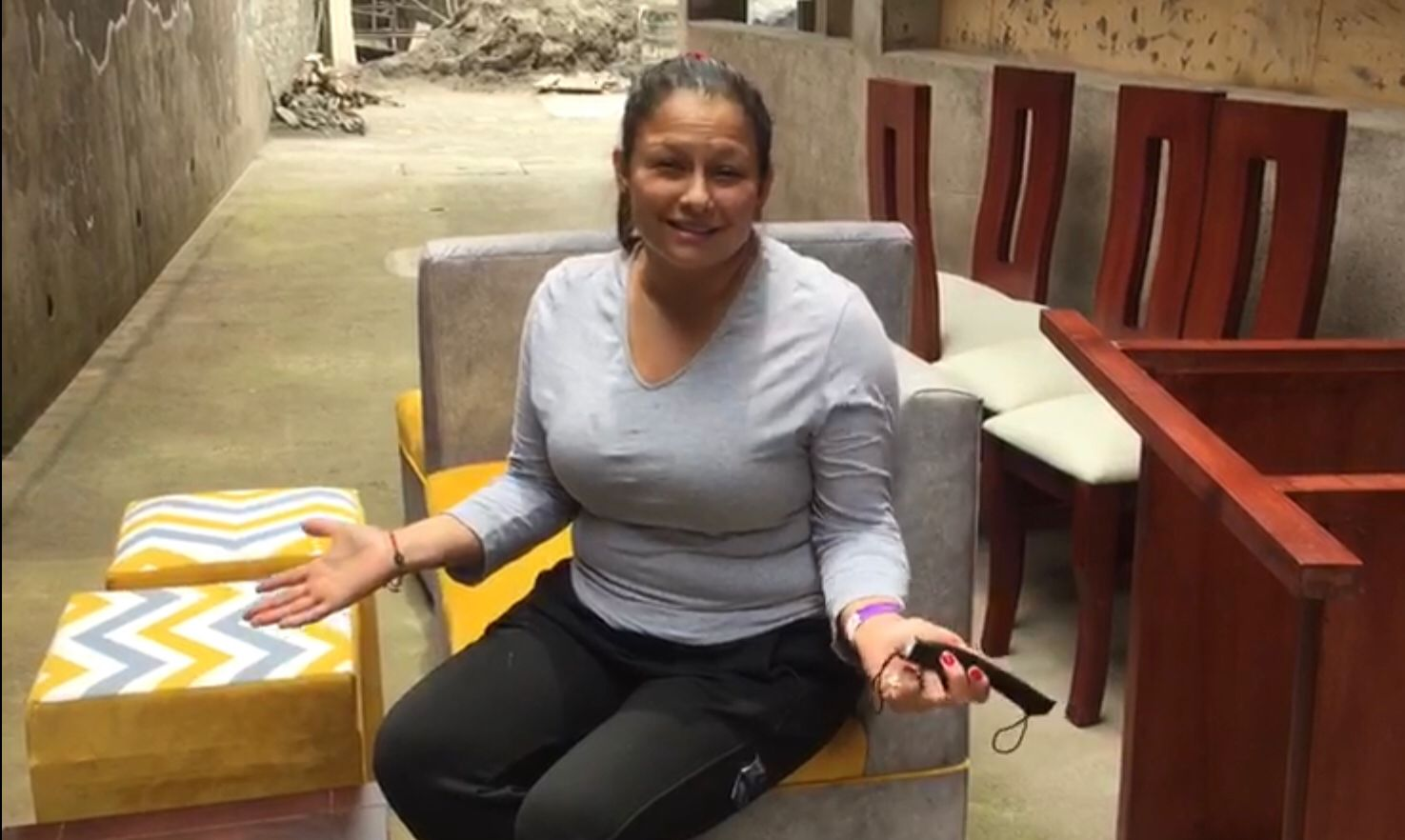 ACCIONES DE RECUPERACIÓN CULTURA
Secretaría de Cultura:
325 familias realizaron actividades recreativas artísticas con el acompañamiento musical del Ensamble de Cuerdas de la Casa de las Bandas,  en 2 sectores de La Comuna.
150 moradores asistieron a la presentación del grupo InConcerto, en conmemoración del mes de fallecimiento de familiares y amigos.
300 asistentes y 150 artistas en escena participaron en el ‘Evento de luz’.
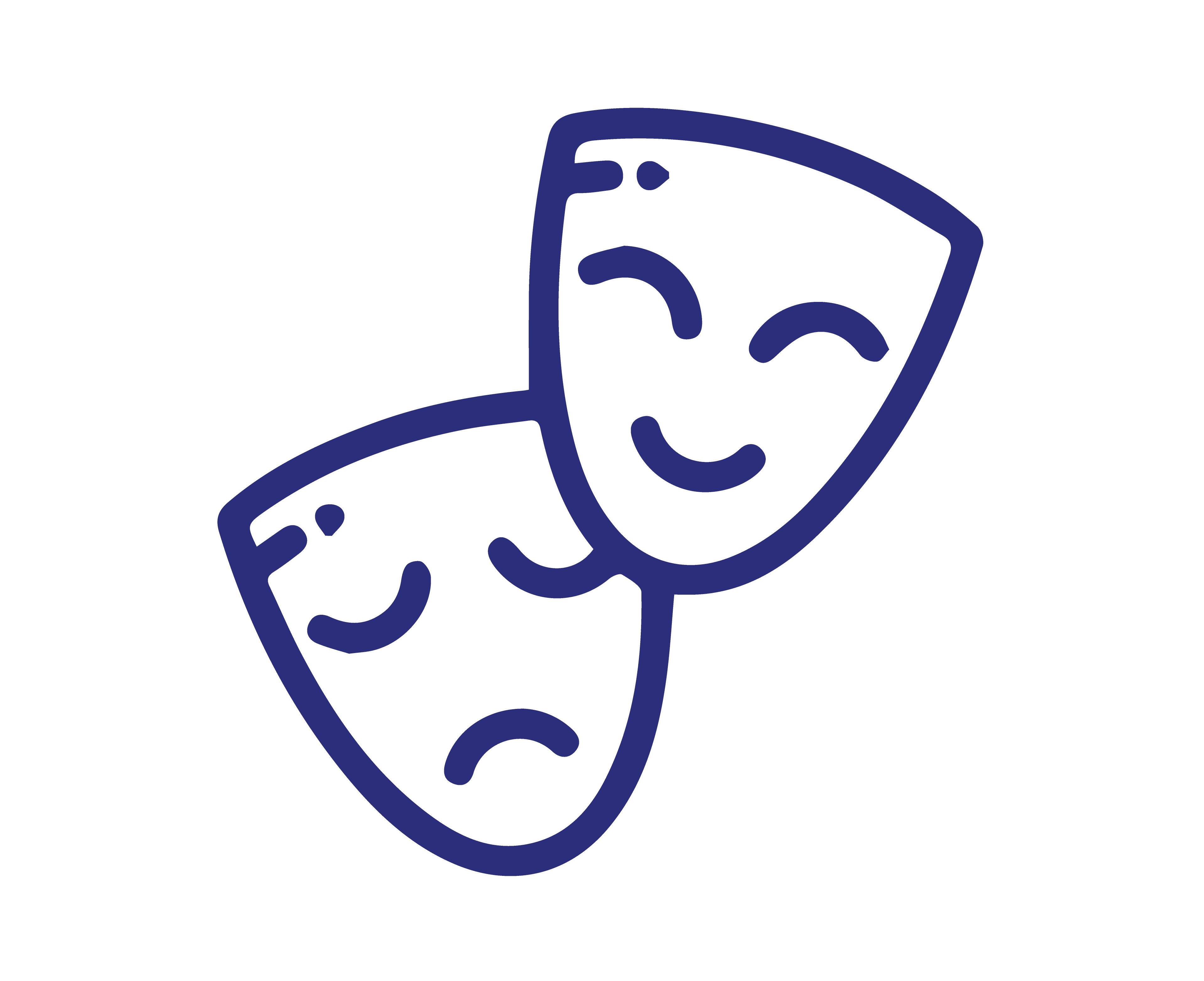 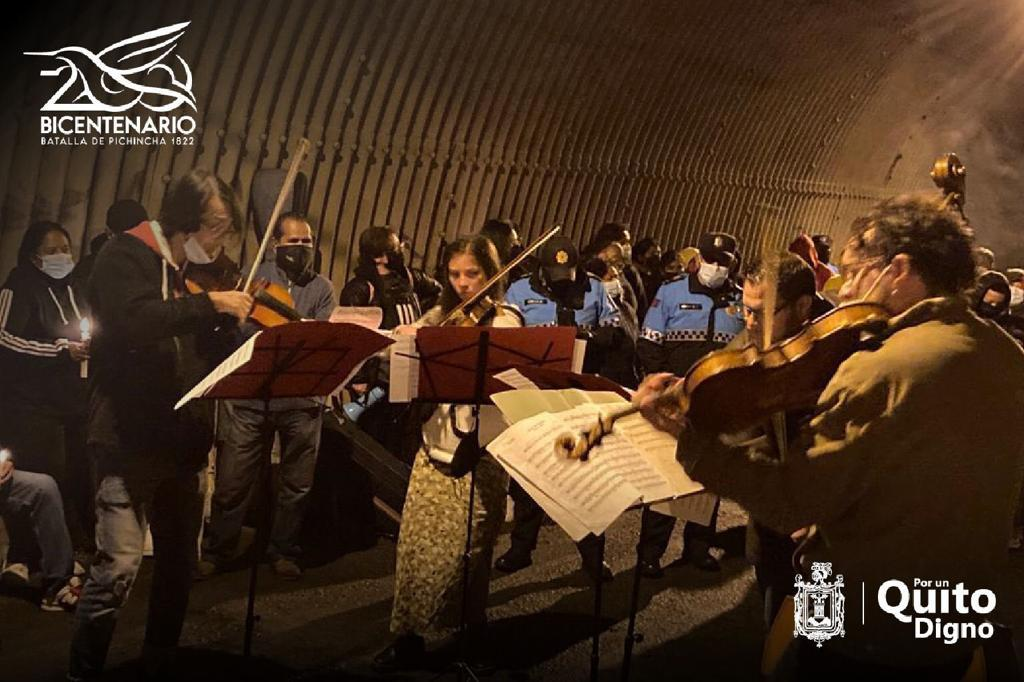 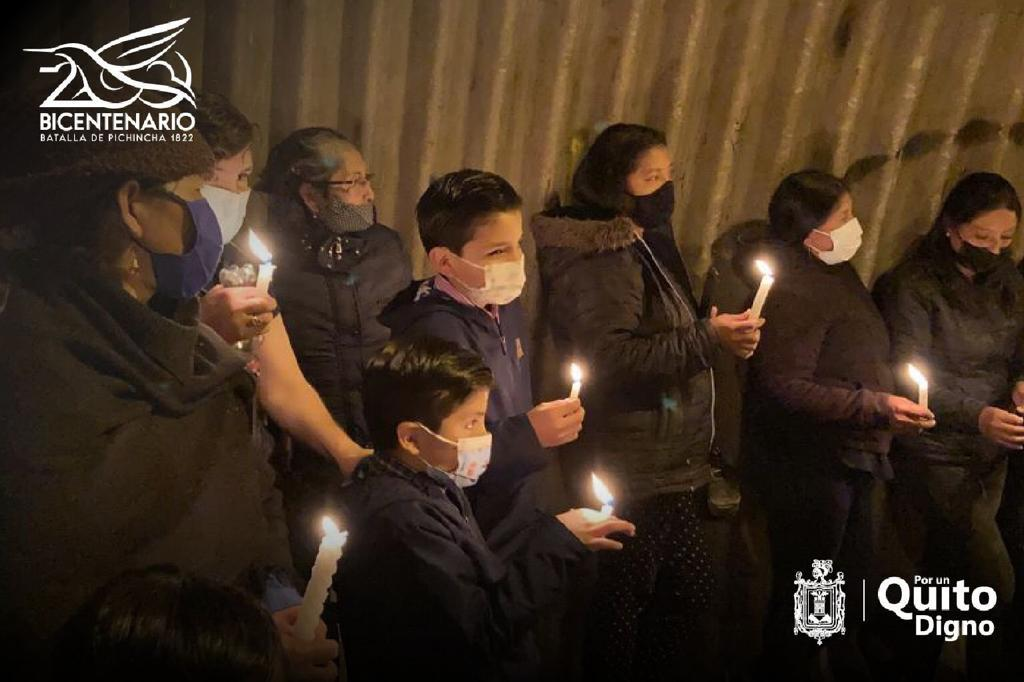 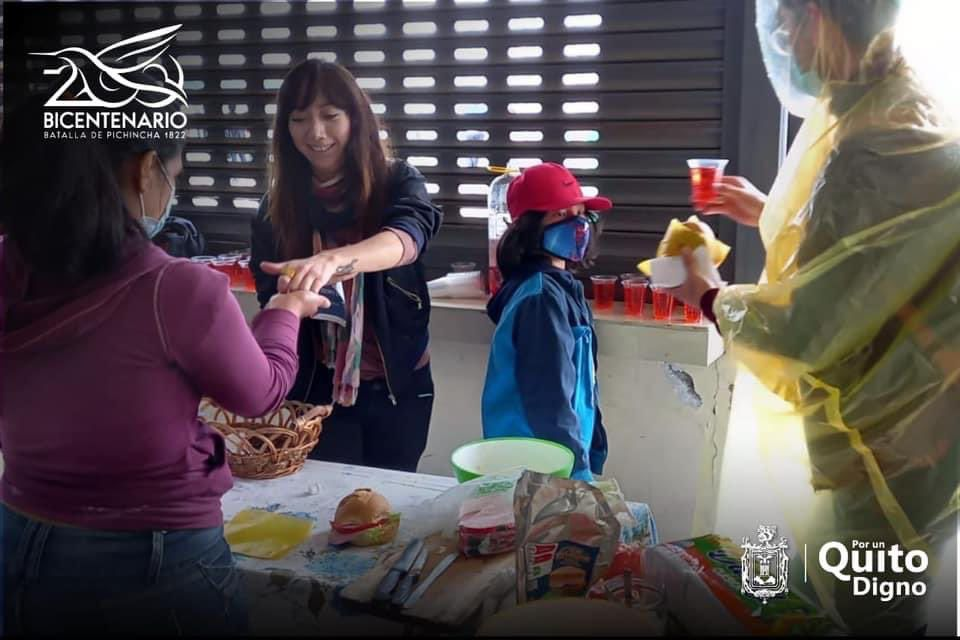 ACCIONES DE RECUPERACIÓN ASISTENCIA HUMANITARIA
AZEE y Patronato San José:

Se realizaron 2 mingas: AMO A QUITO, el sábado 5 de febrero y sábado 15 de marzo.
Actividad física: miércoles 23 de marzo, 10:30 a 12:00. 
Ludoterapia: miércoles 23 de marzo, 14:30 a 16:30.
Taller de manualidades: jueves 24 de marzo, 10:00 a 12:00.
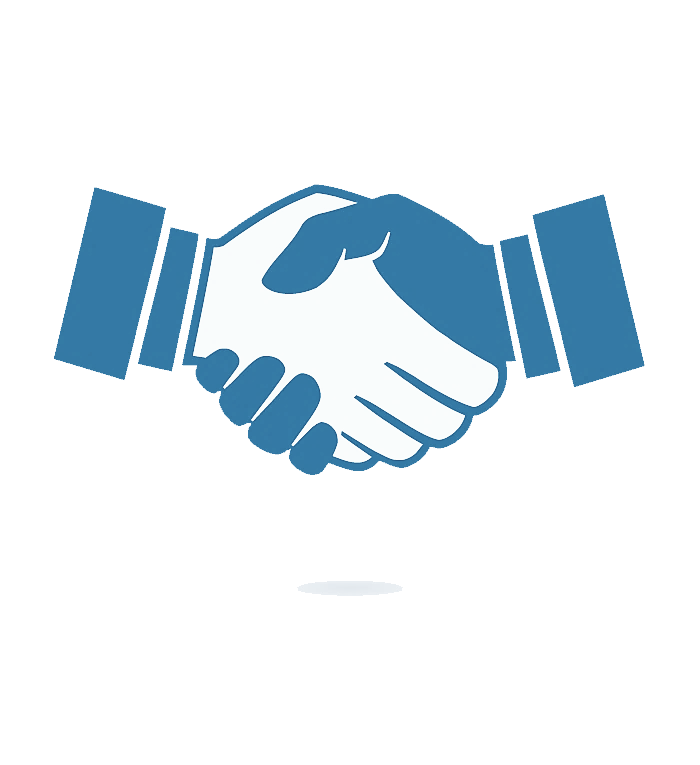 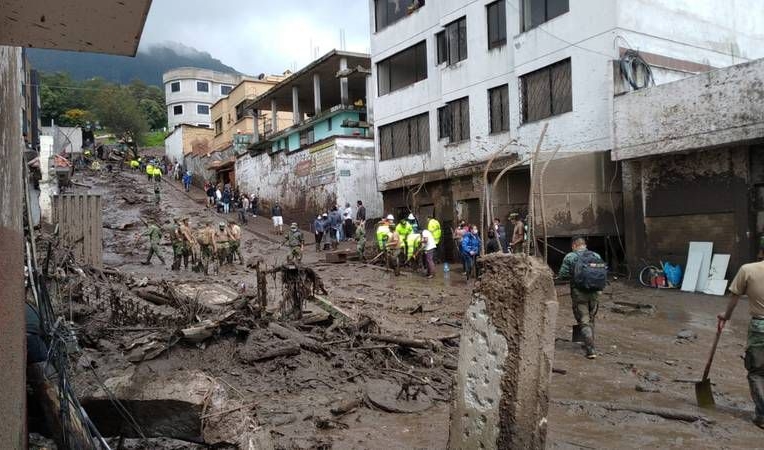 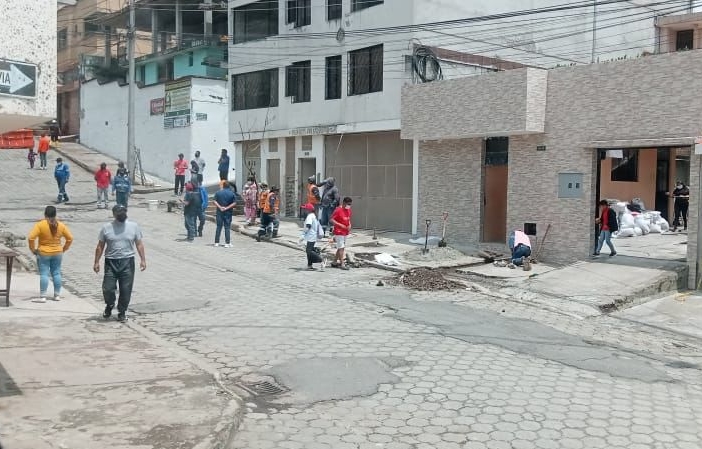 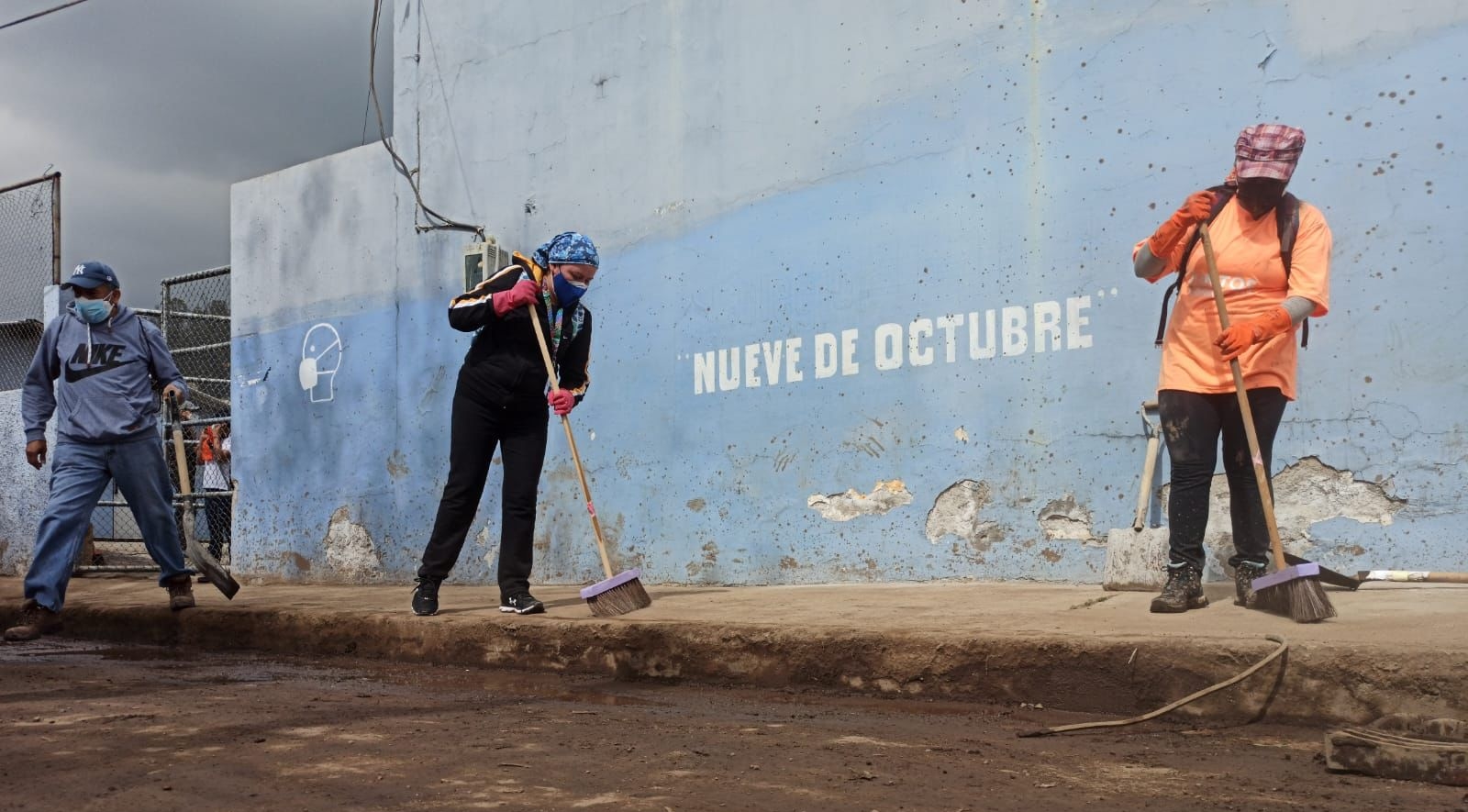 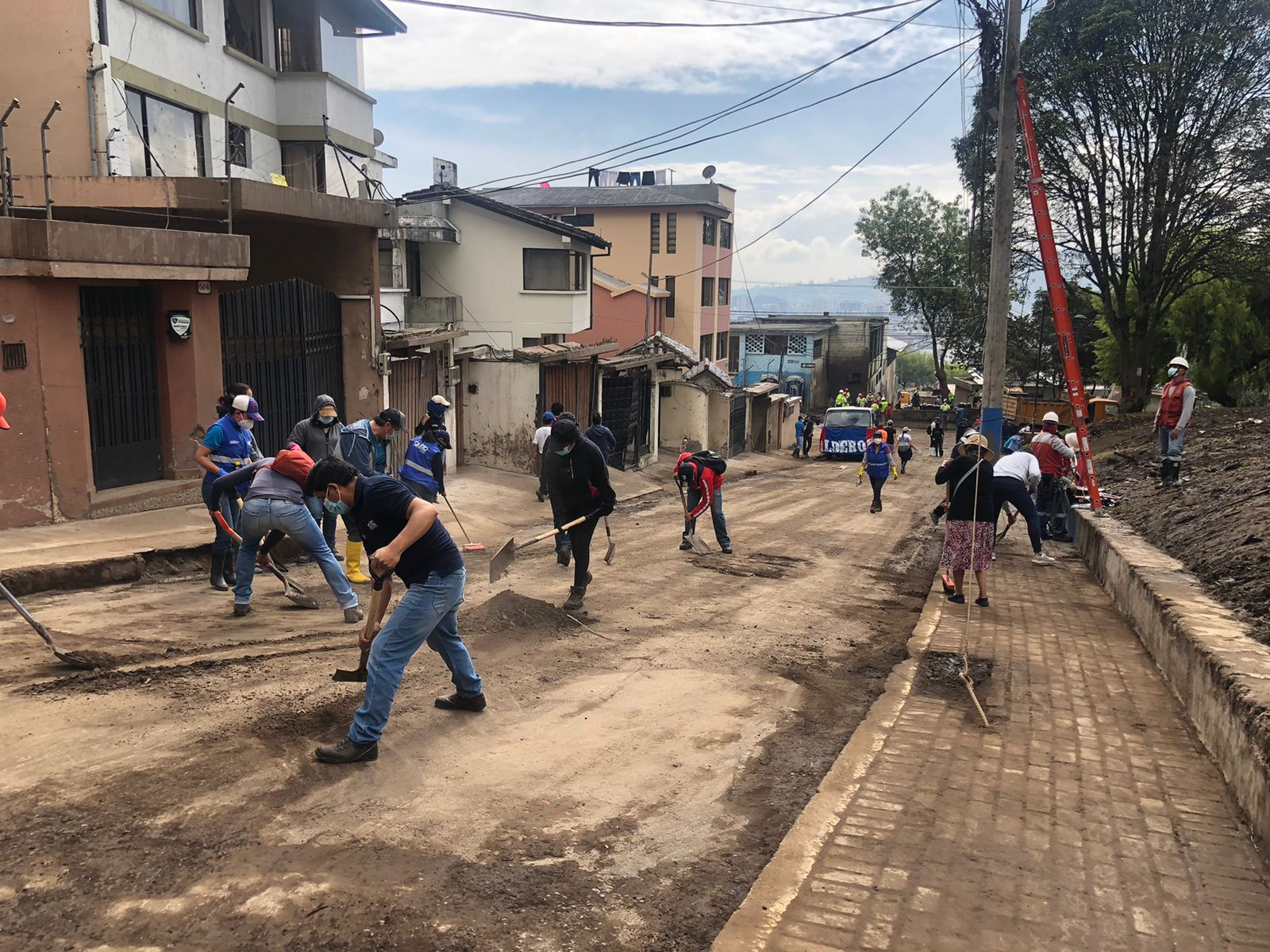 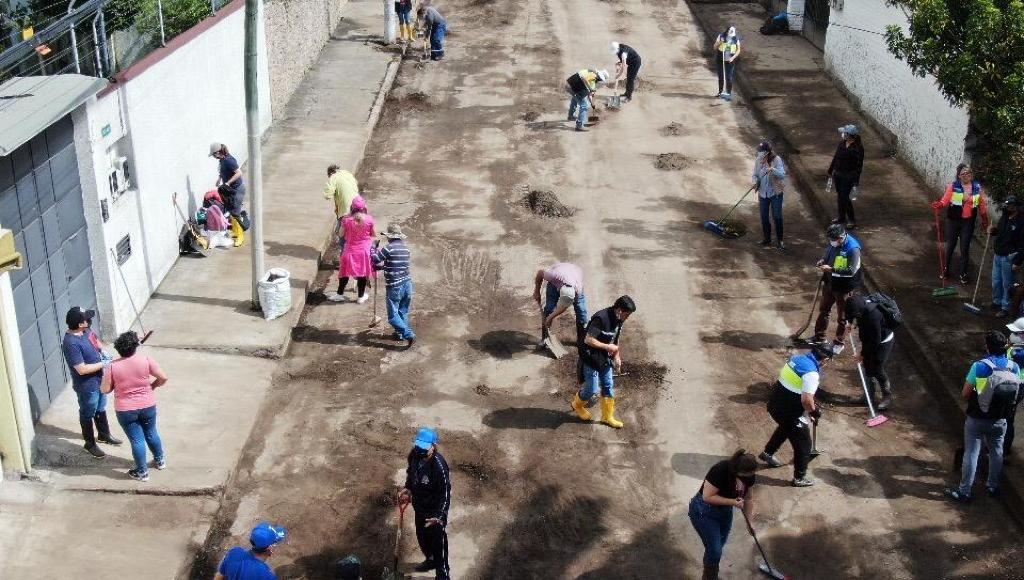 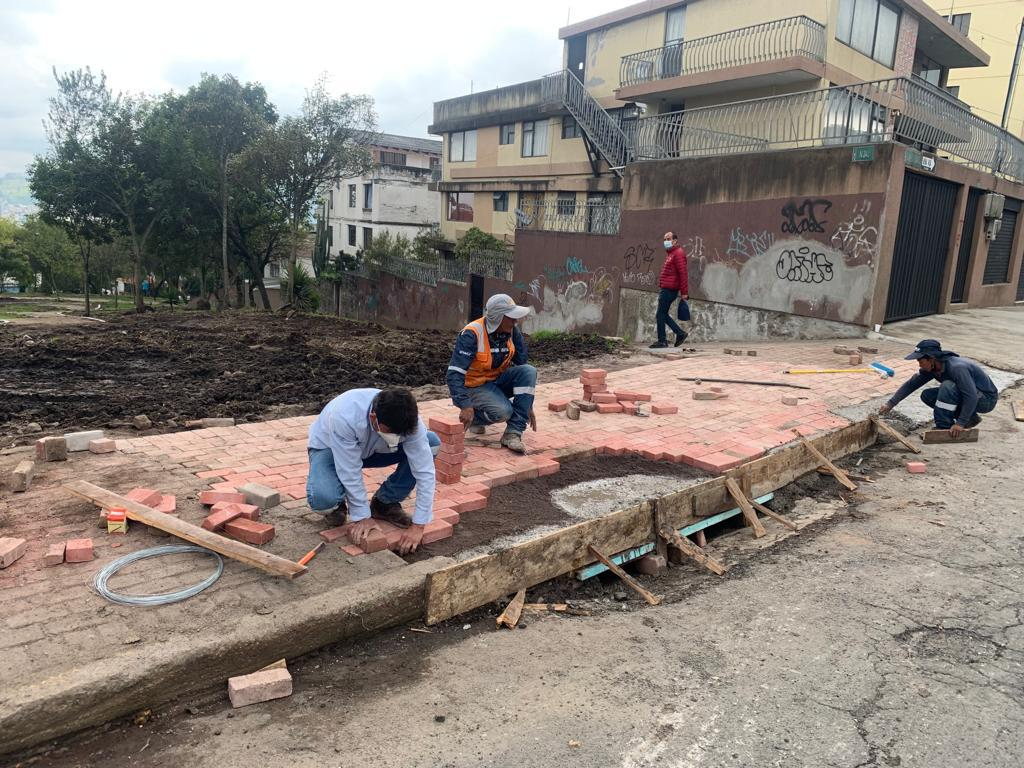 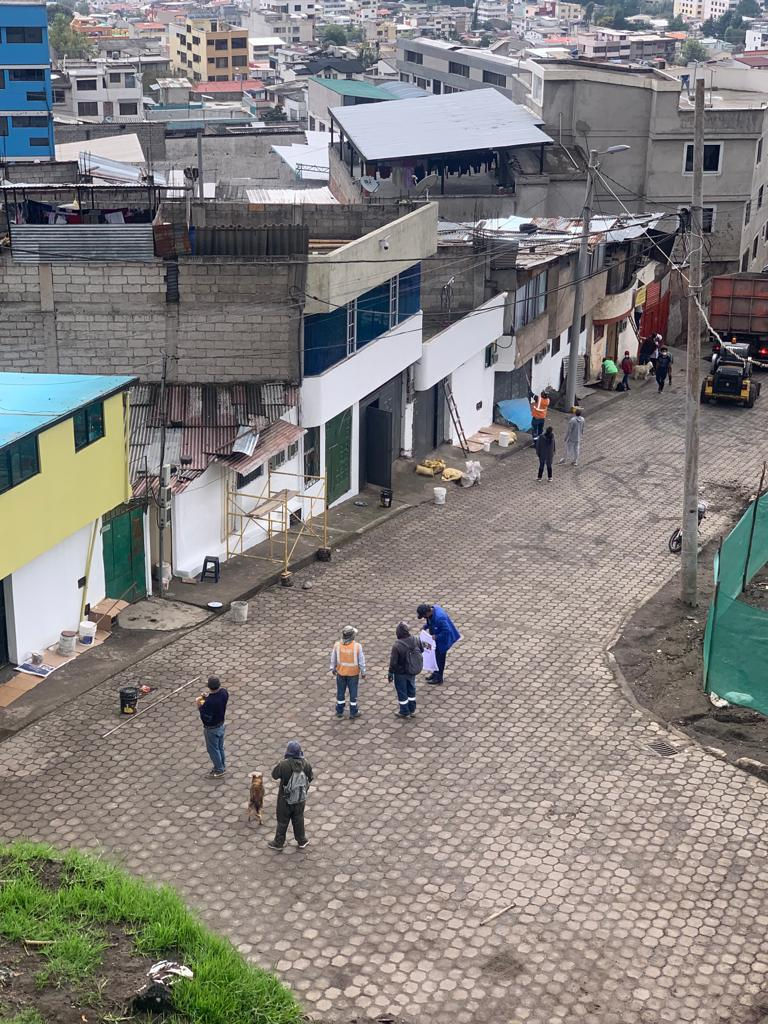 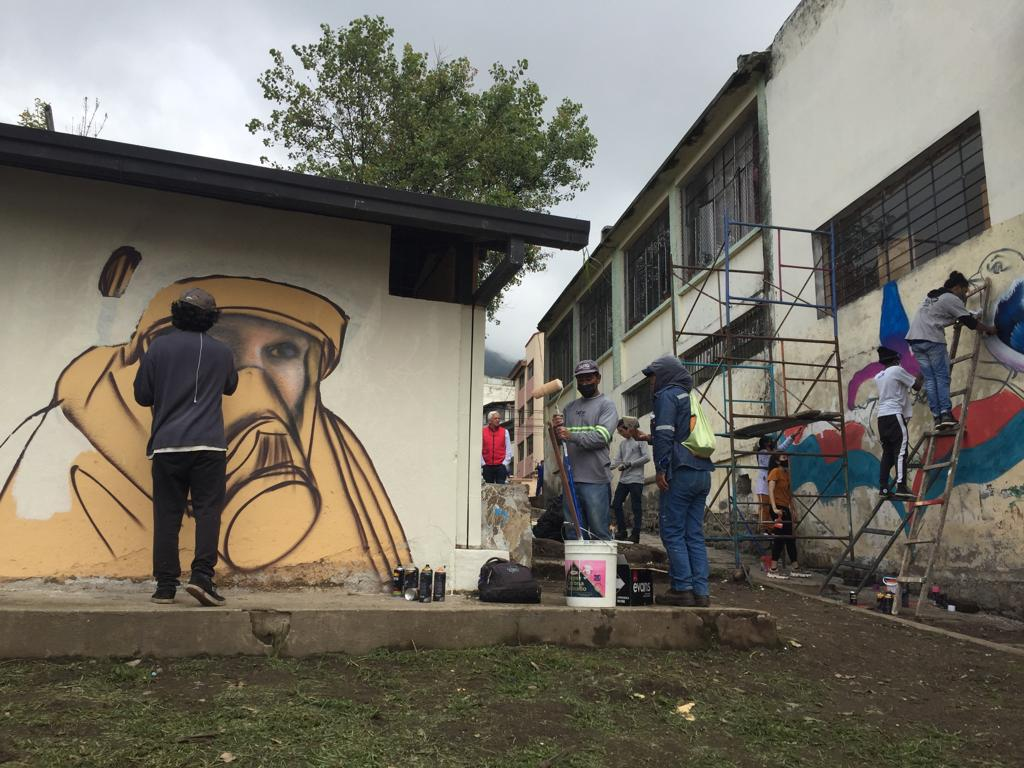 ACCIONES DE RECUPERACIÓN SALUD
Secretaría de Salud:
299 atención médica*
266 atención psicológica contención emocional a familiares y a ciudadanía*
31 atención odontológica
Plan permanente de salud en el sector La Comuna hasta diciembre de 2022. Desde el 16 marzo, todos los miércoles y jueves, se realiza la atención integral y talleres grupales en la casa comunal La Comuna, de 08:00 a 16:00.
	*Se contabiliza atenciones generadas en más 	de una ocasión a un mismo paciente.
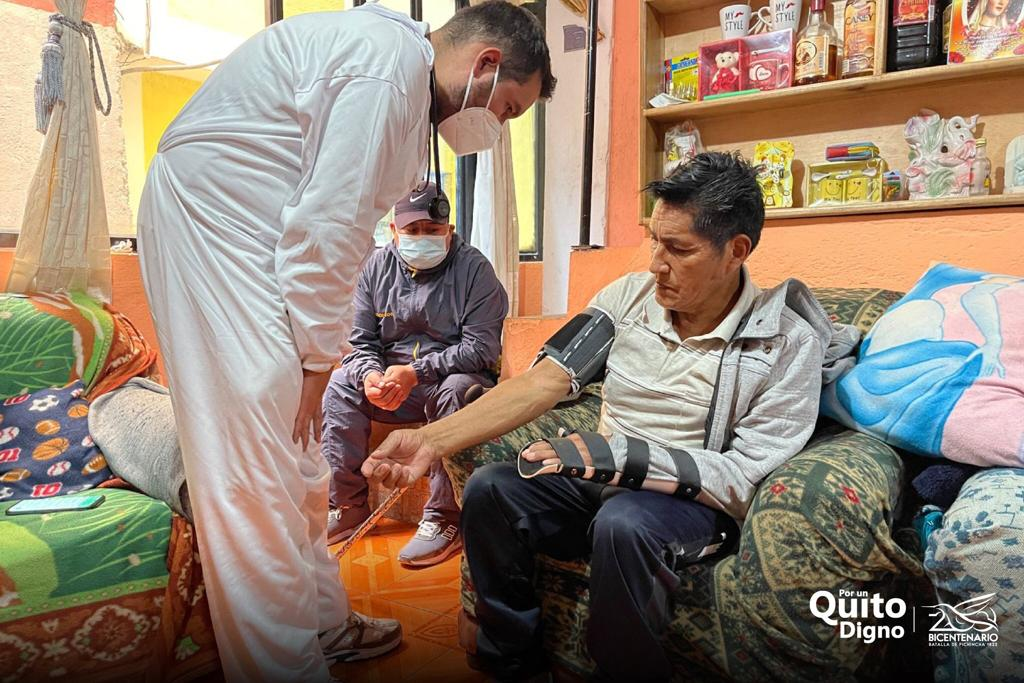 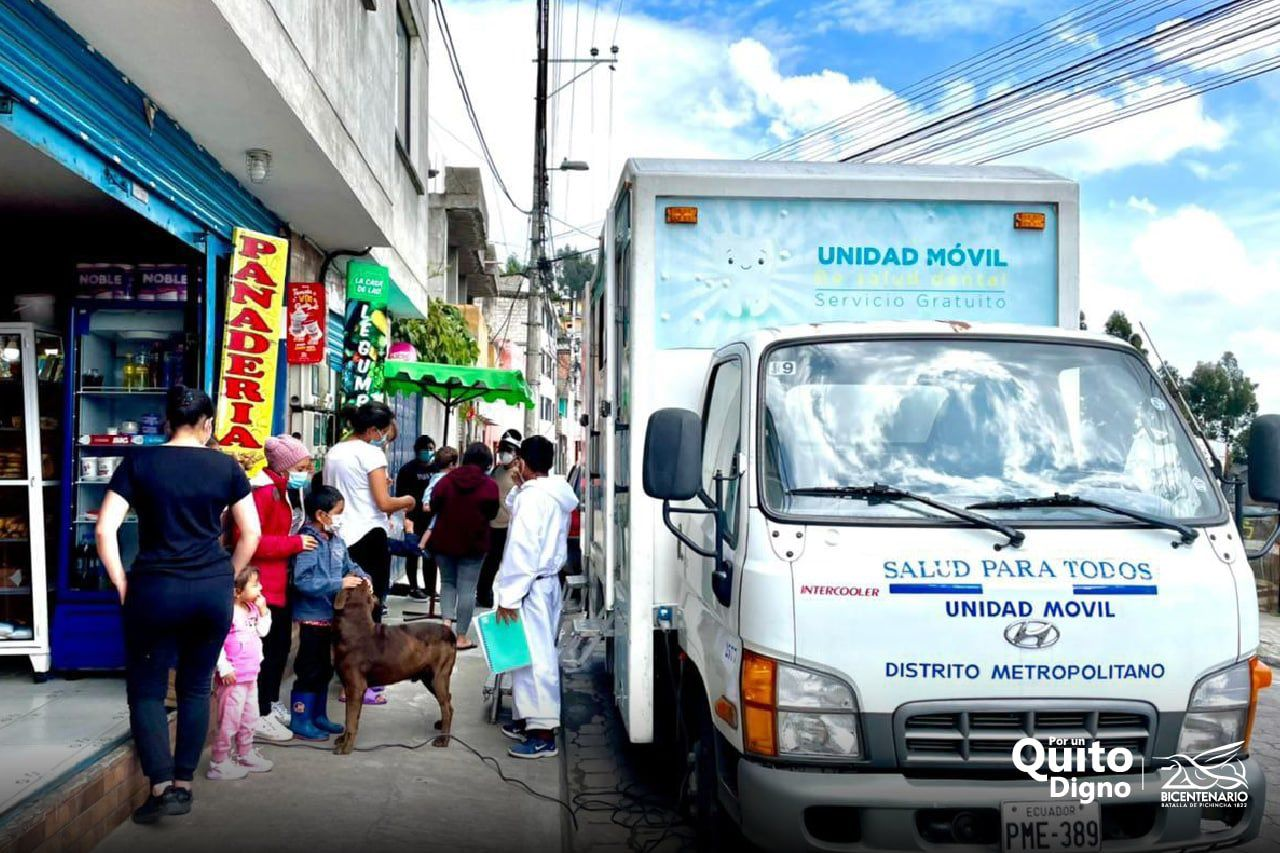 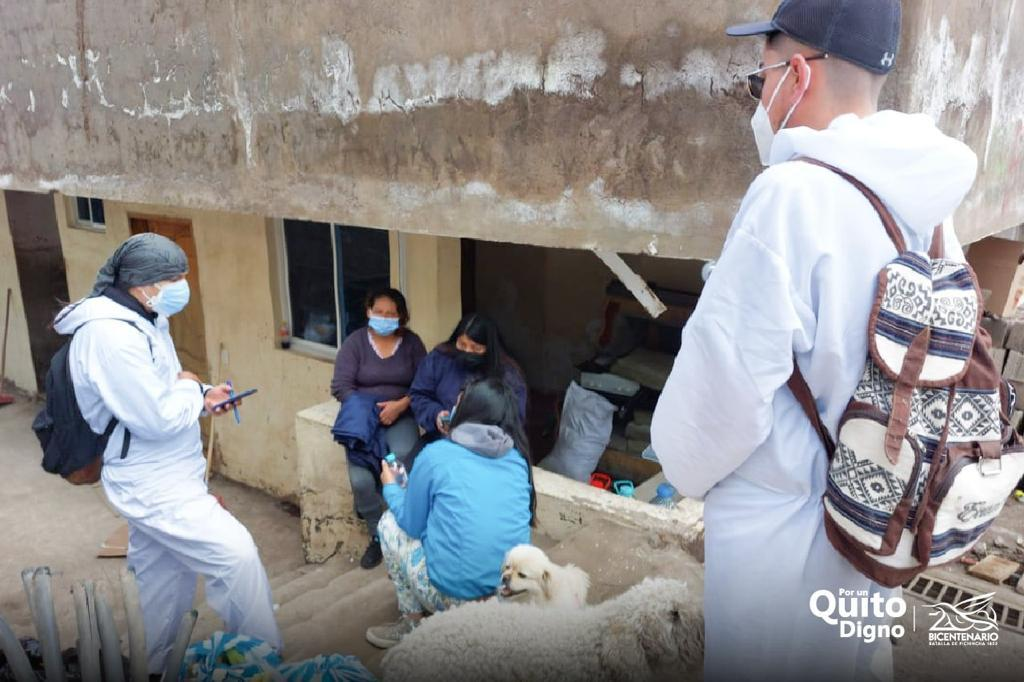 ACCIONES DE RECUPERACIÓN VEHÍCULOS
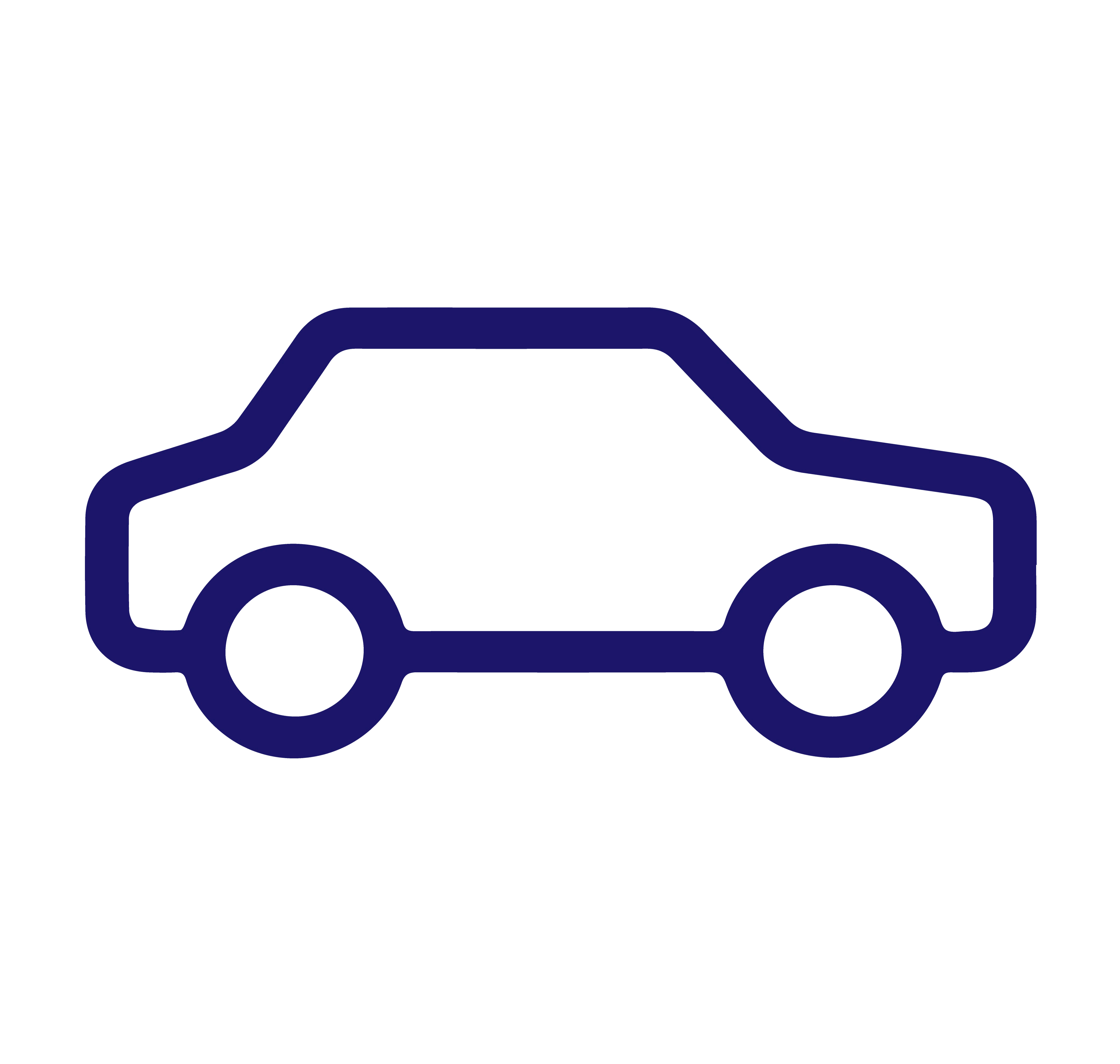 Atención a automotores afectados a través del sector privado:
Vehículos: 
30 inspección 
19 taller 
21 atendidos
1 pérdida completa
(AEADE entregó un bono)
Motos
2 inspección 
5 atendidos
Camiones: 
2 atendidos

TOTAL 80
Inspección: En el punto del siniestro o en un taller asignado
Taller: En espera de evaluación económica para analizar el alcance de los daños.
Solucionado: Atendidos o en proceso de reparación 
Perdida: Autos inspeccionados dados de baja 

Nota: Solucionados no implica necesariamente que el auto fue reparado, pero si atendido (acuerdos con propietarios, remate o reparación por cuenta del propietario, etc.).
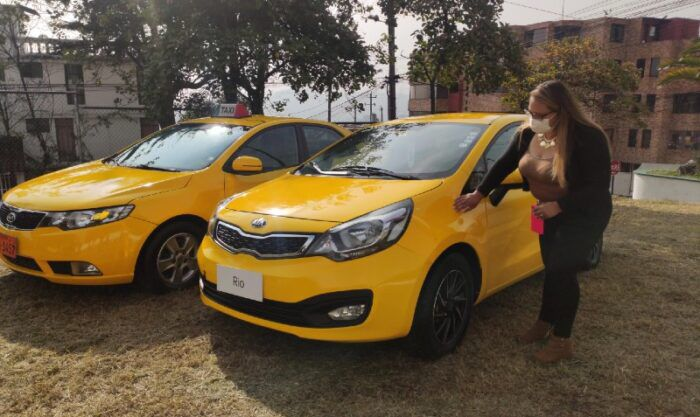 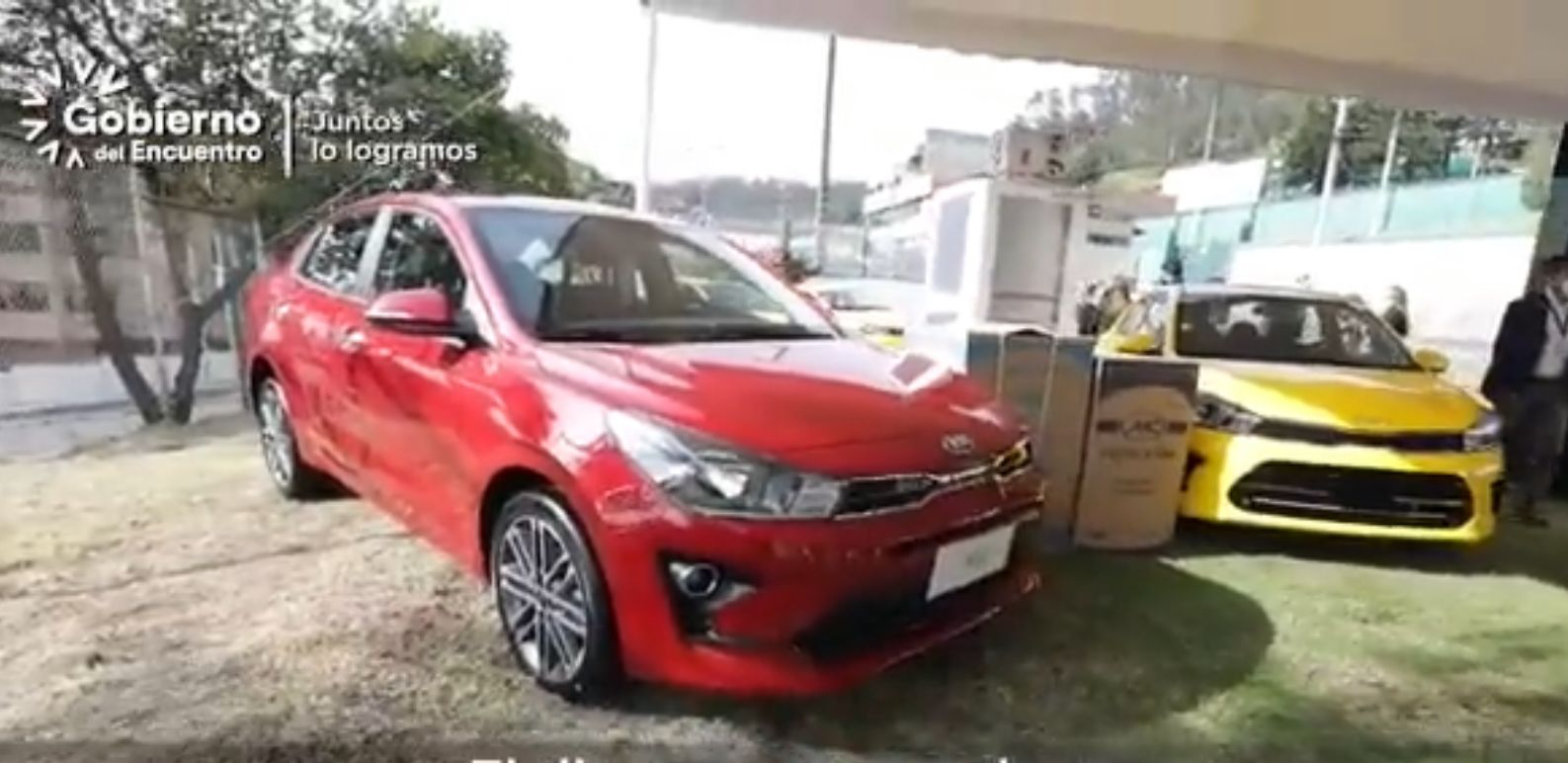 ACCIONES DE RECUPERACIÓN  INFRAESTRUCTURA PÚBLICA
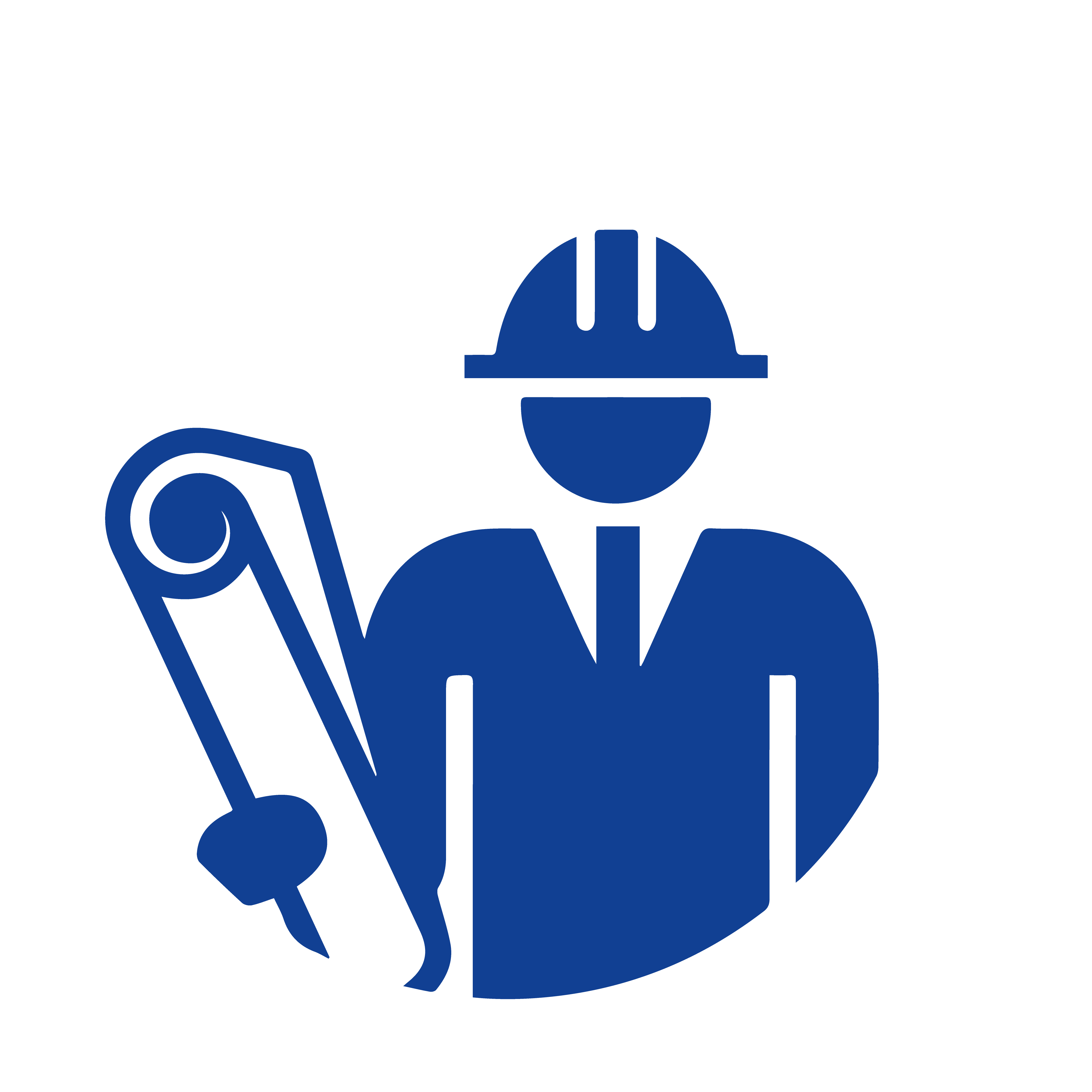 * Información proporcionada por EMASEO, EPMMOP, EEQ.
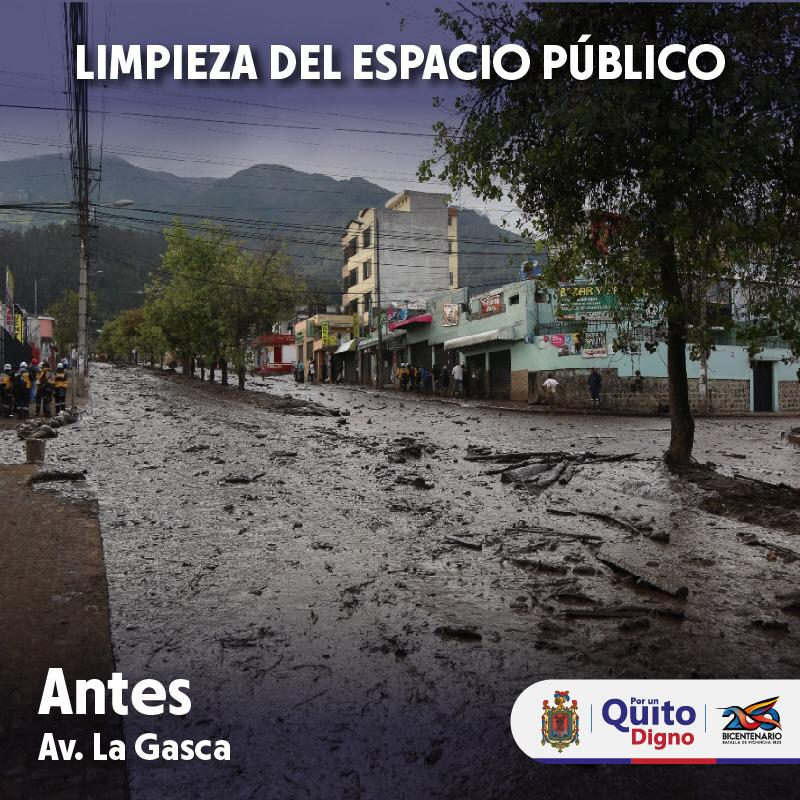 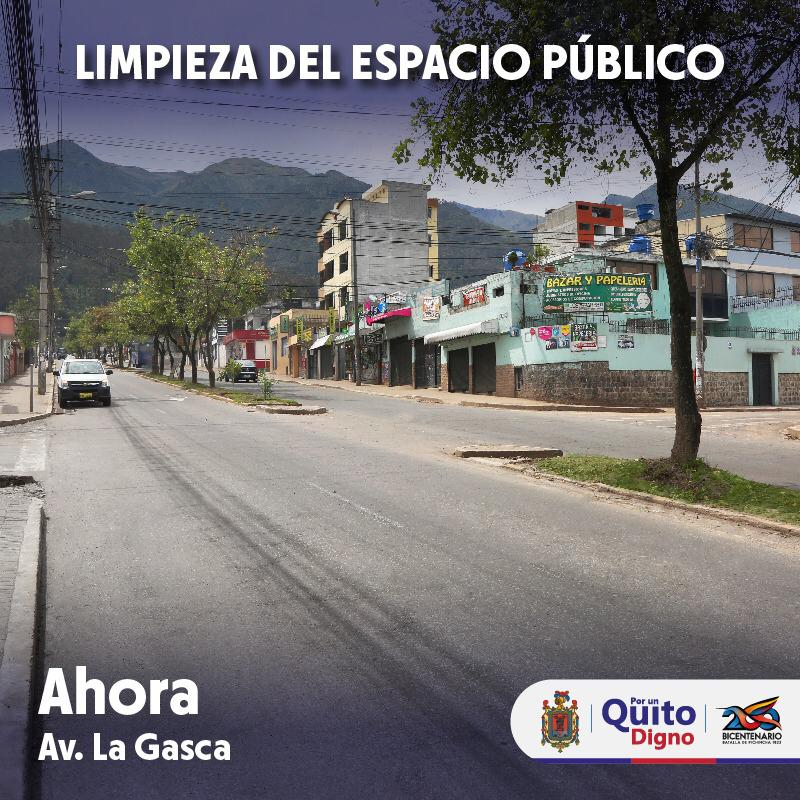 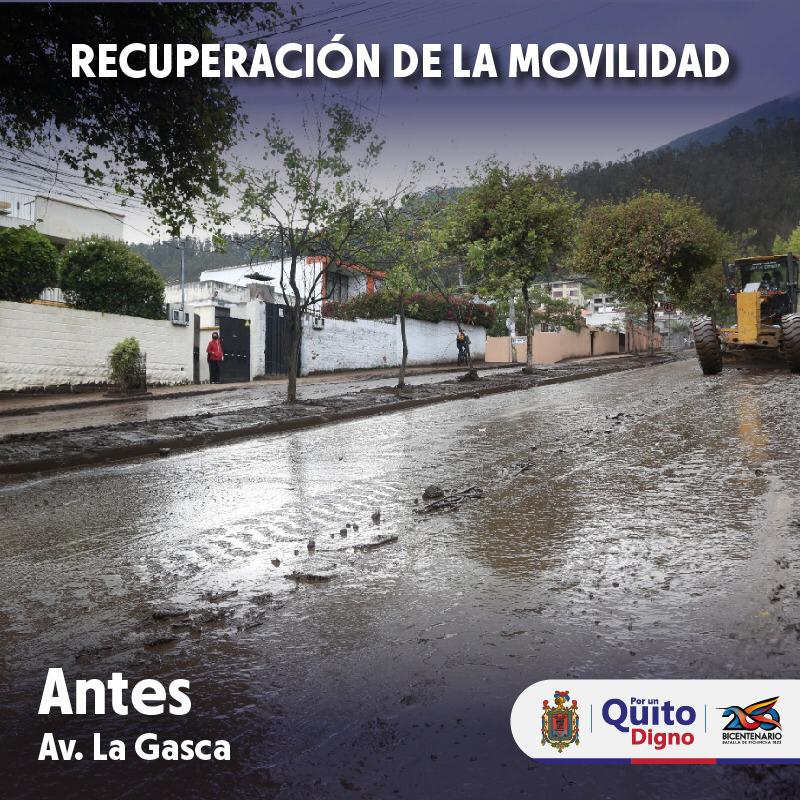 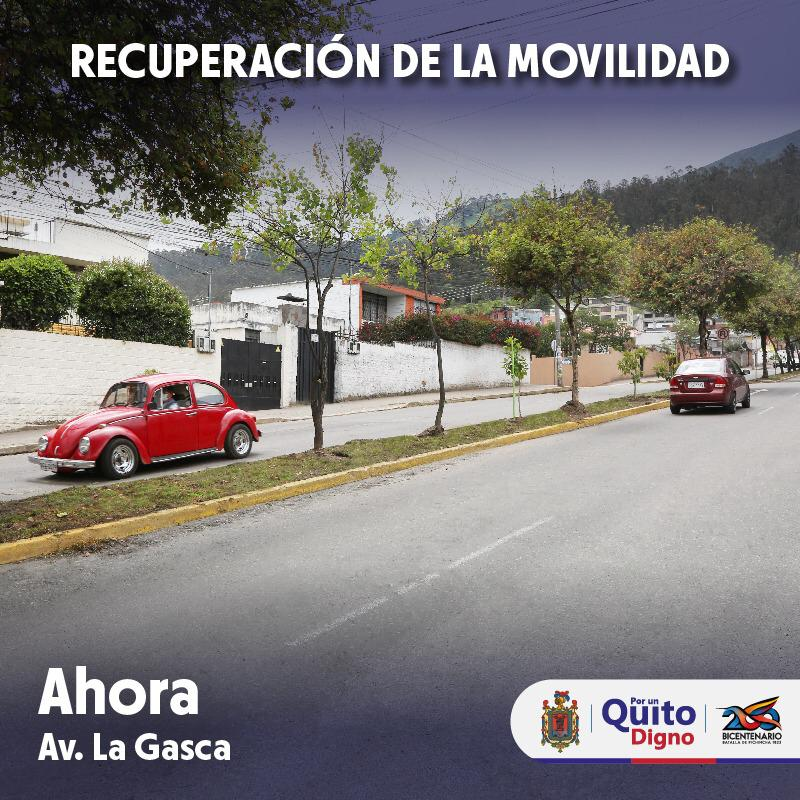 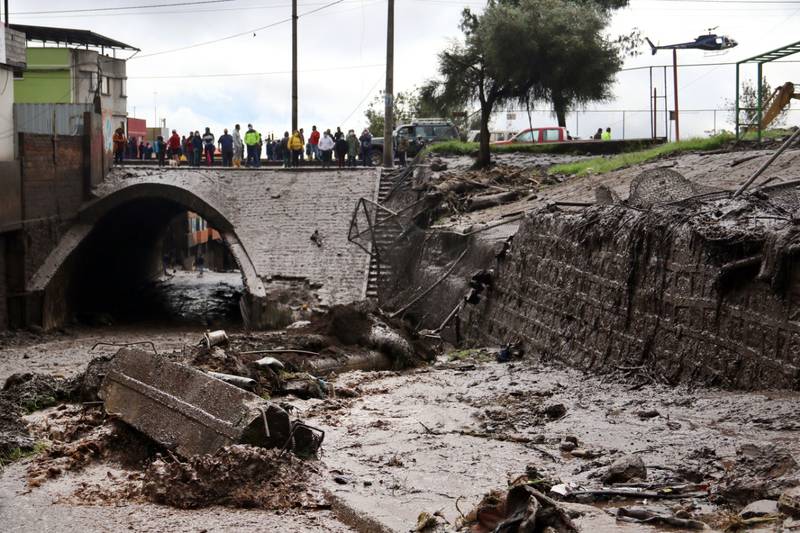 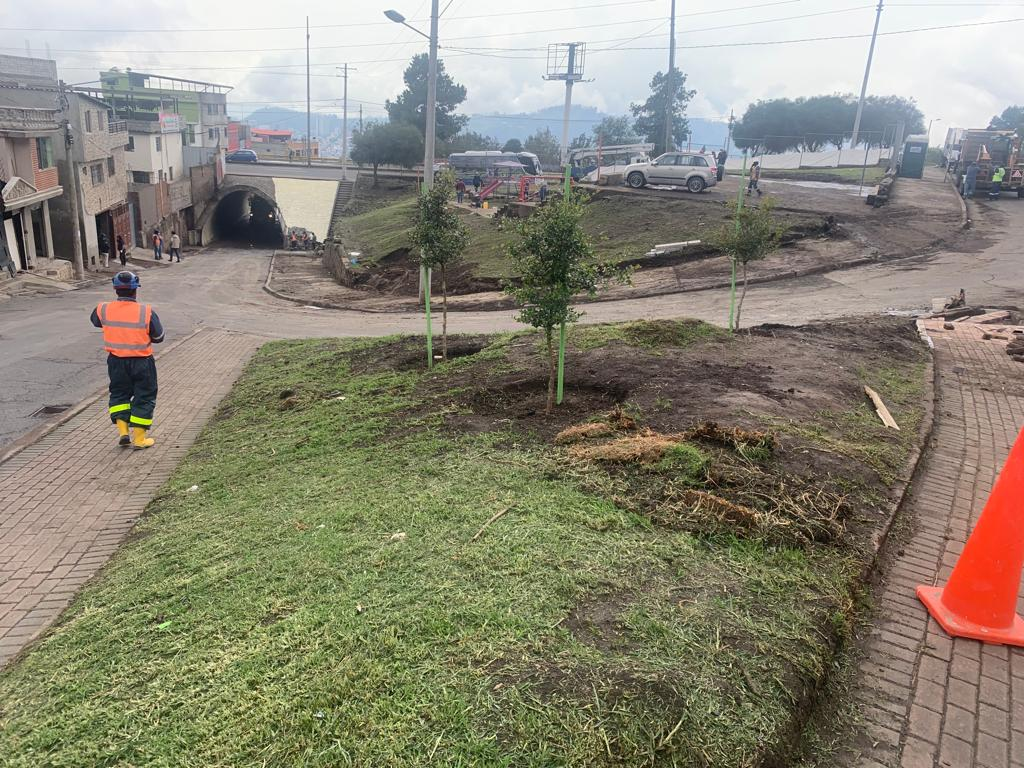 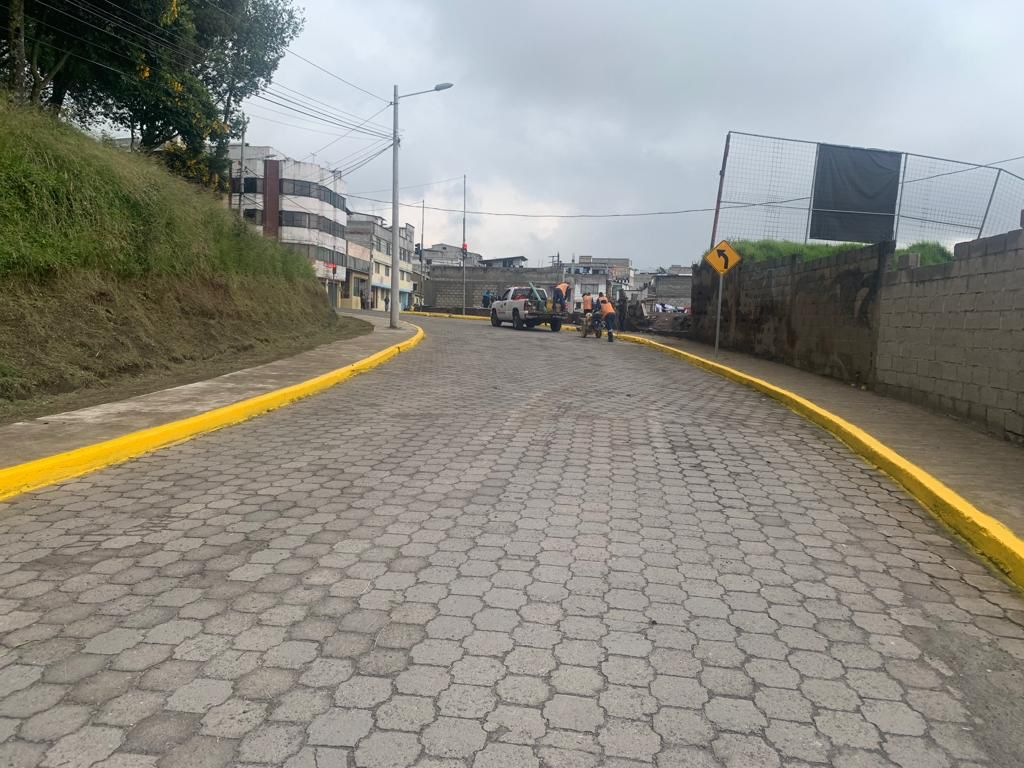 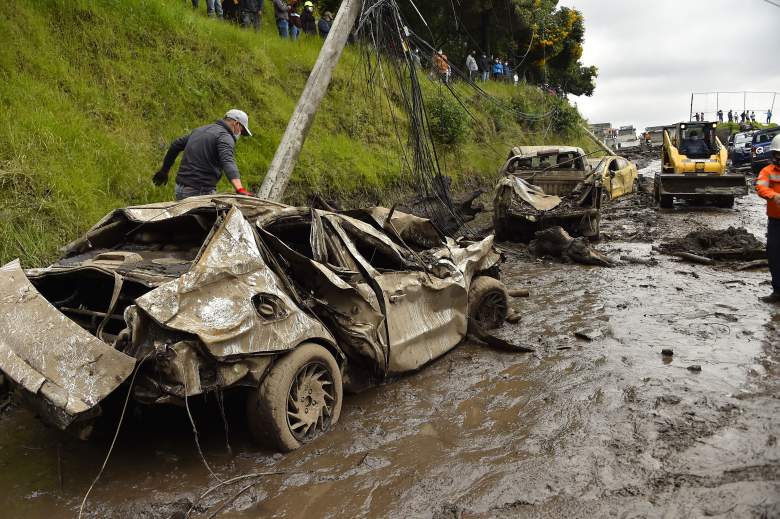 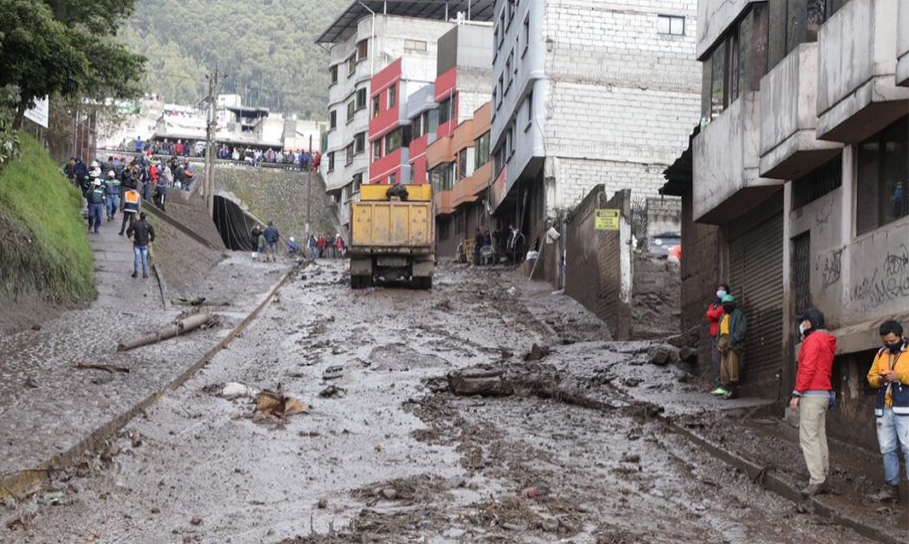 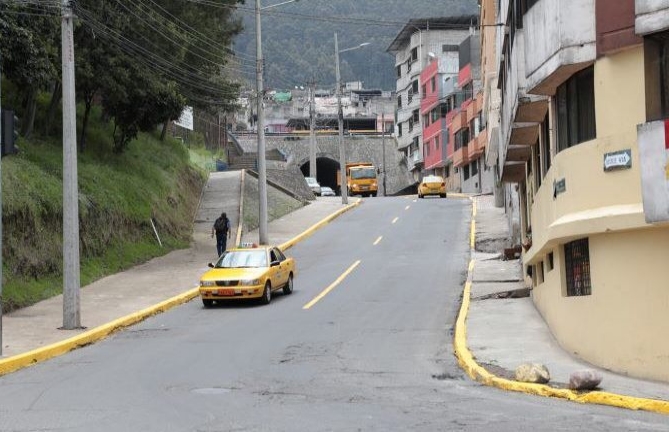 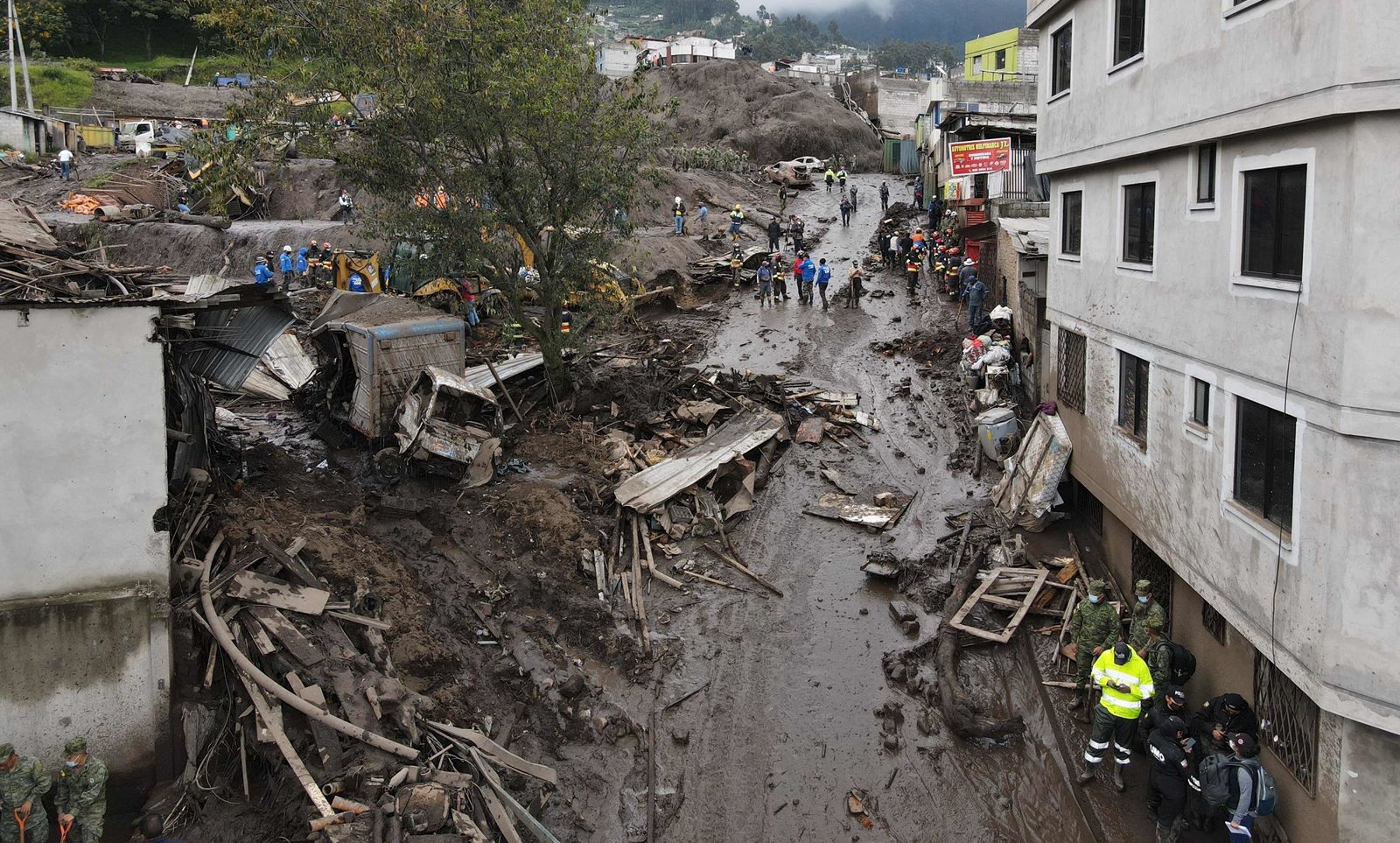 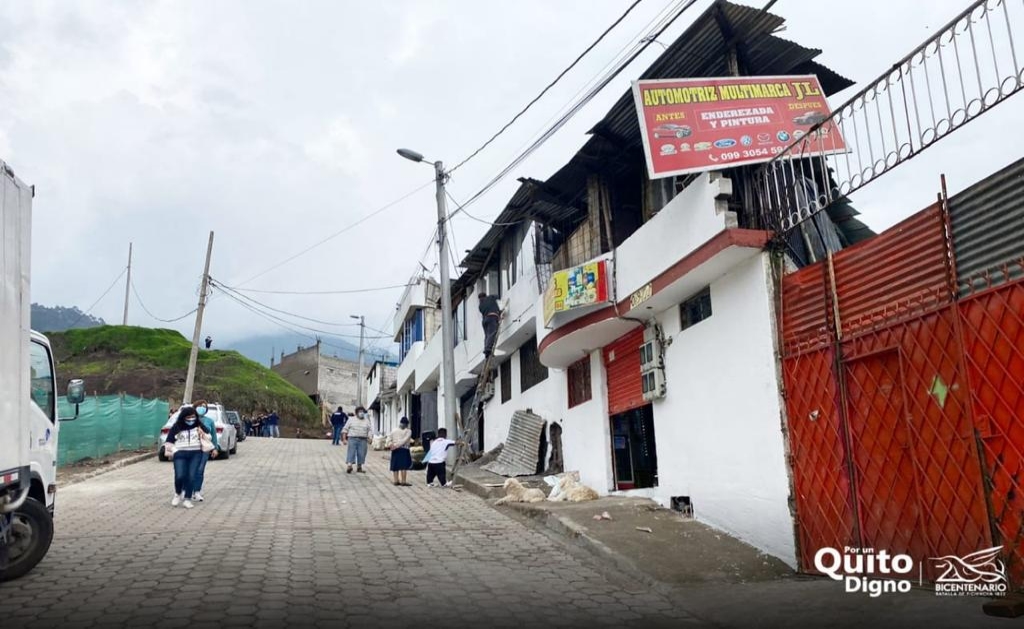 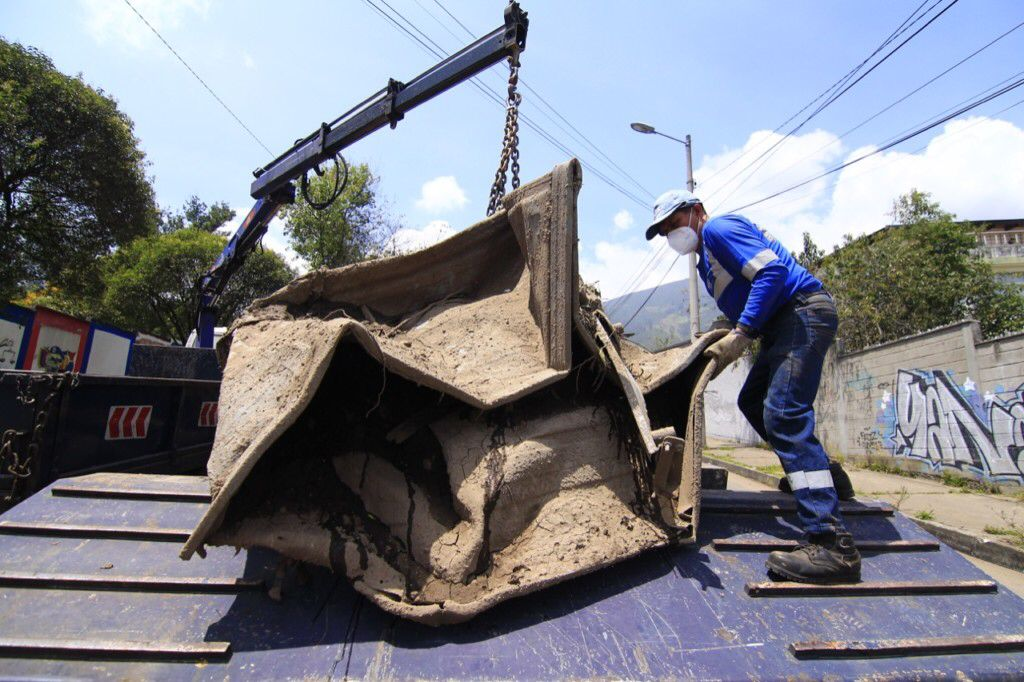 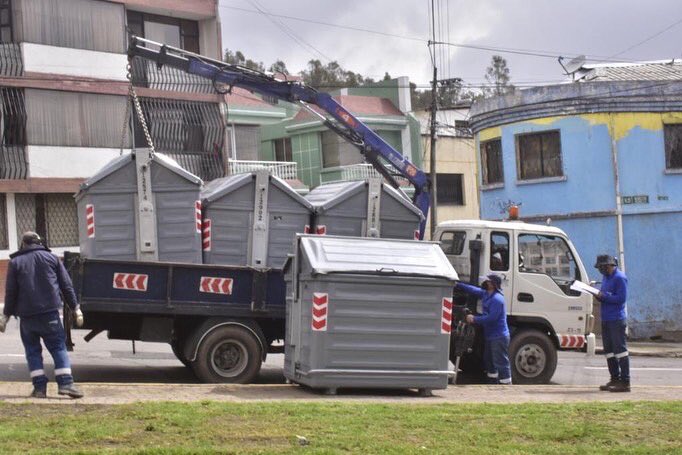 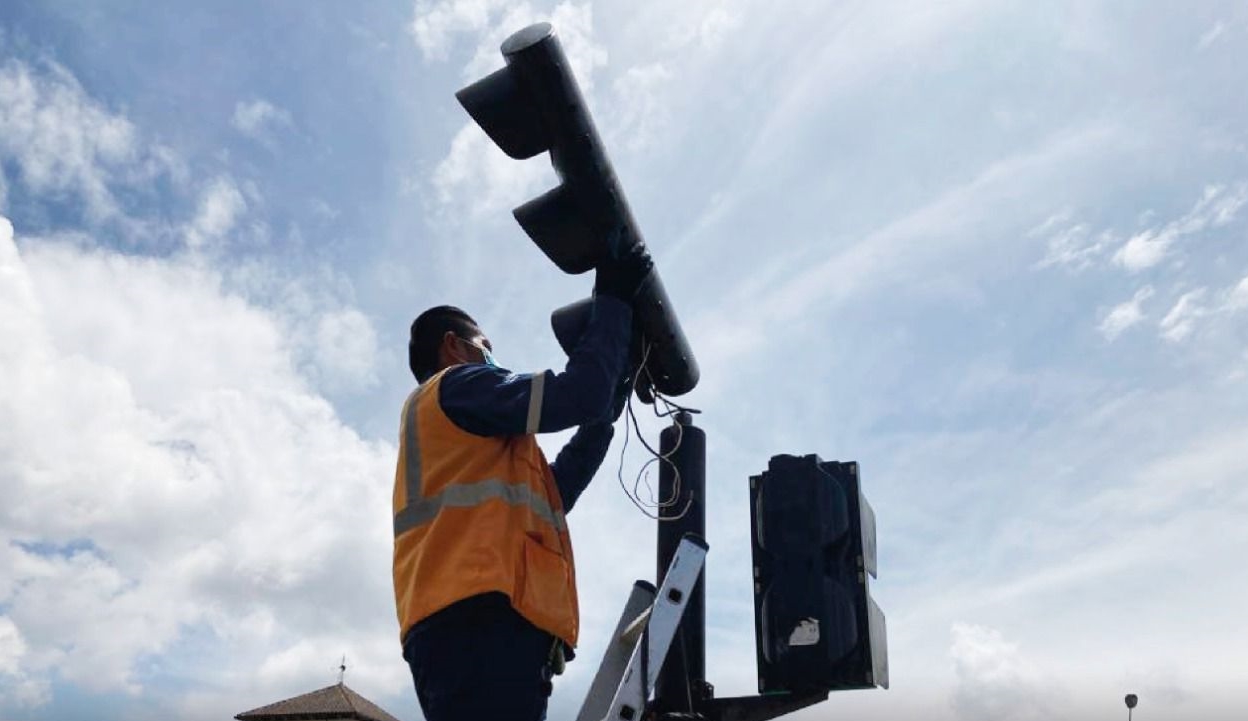 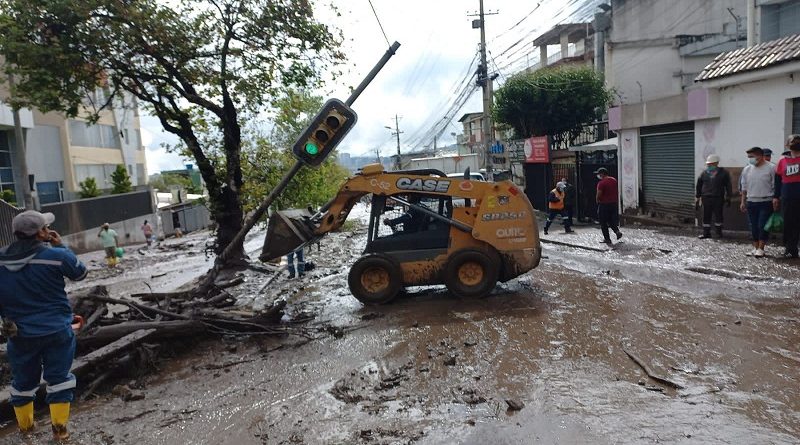 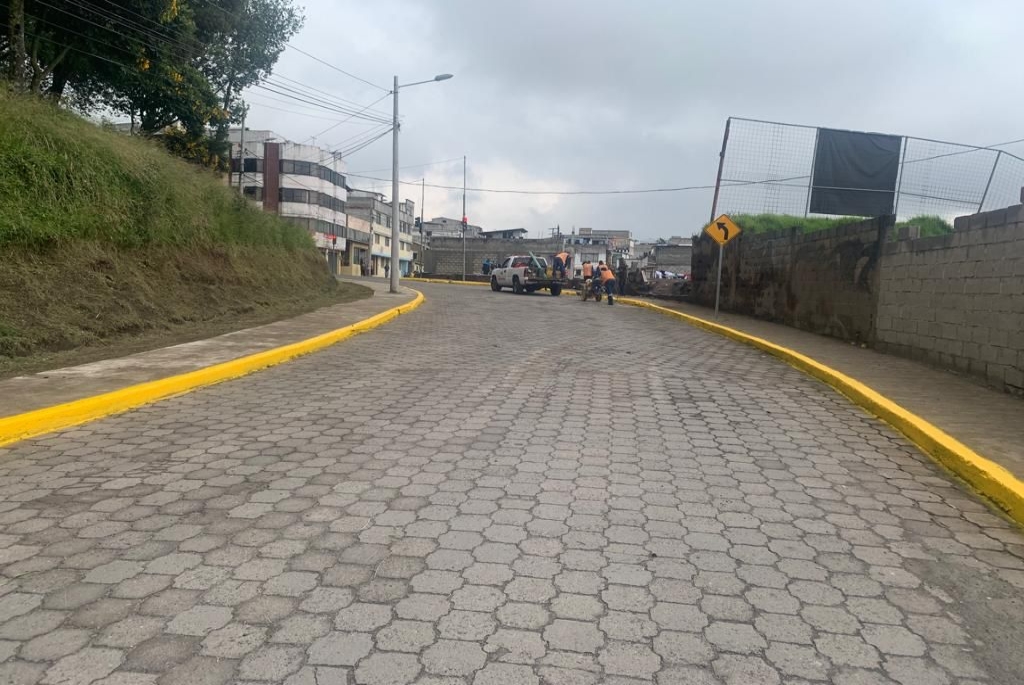 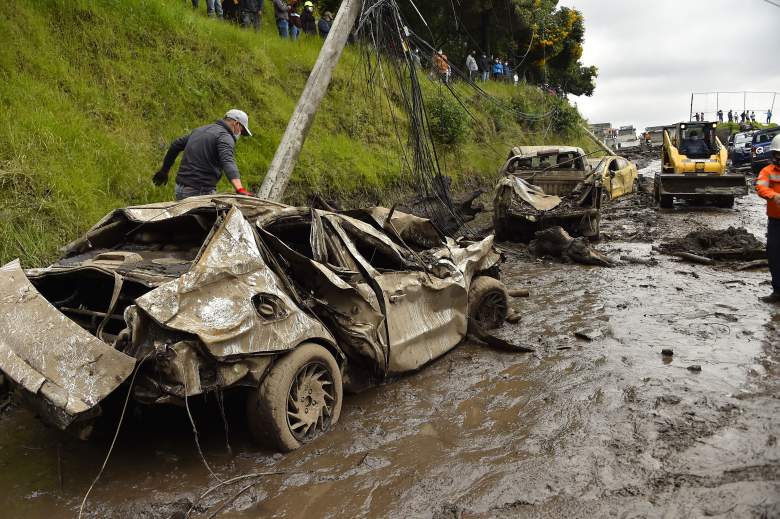 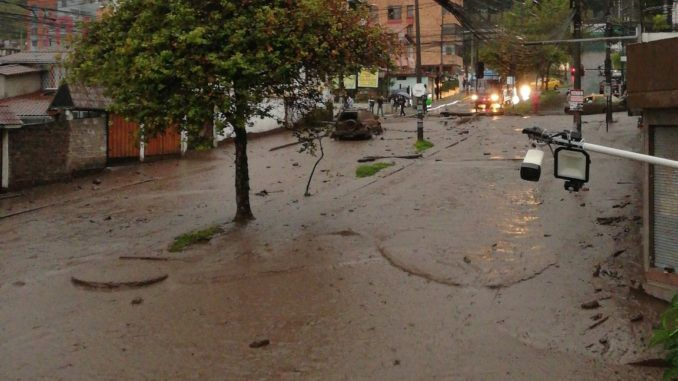 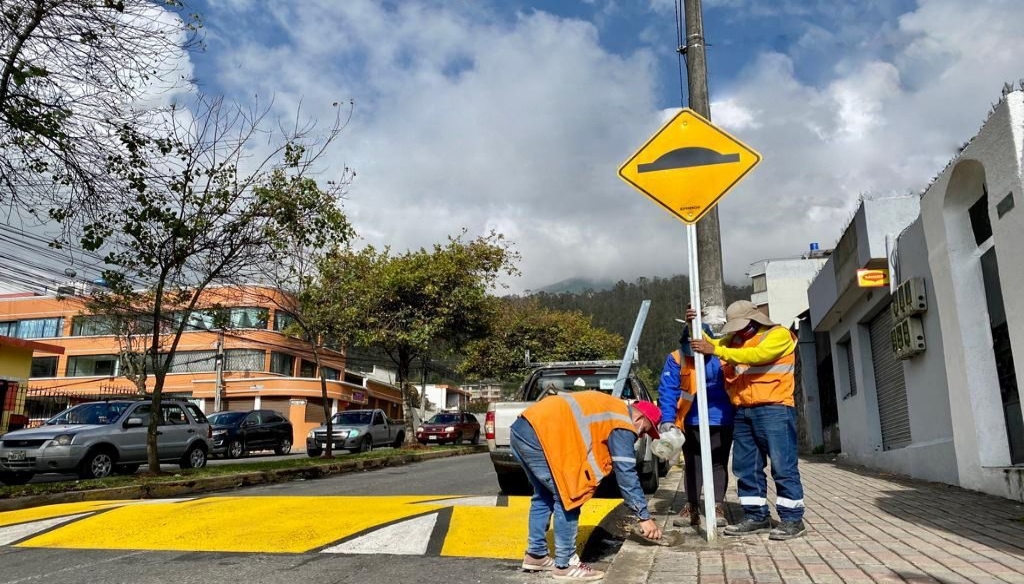 ACCIONES DE RECUPERACIÓN  INFRAESTRUCTURA PÚBLICA
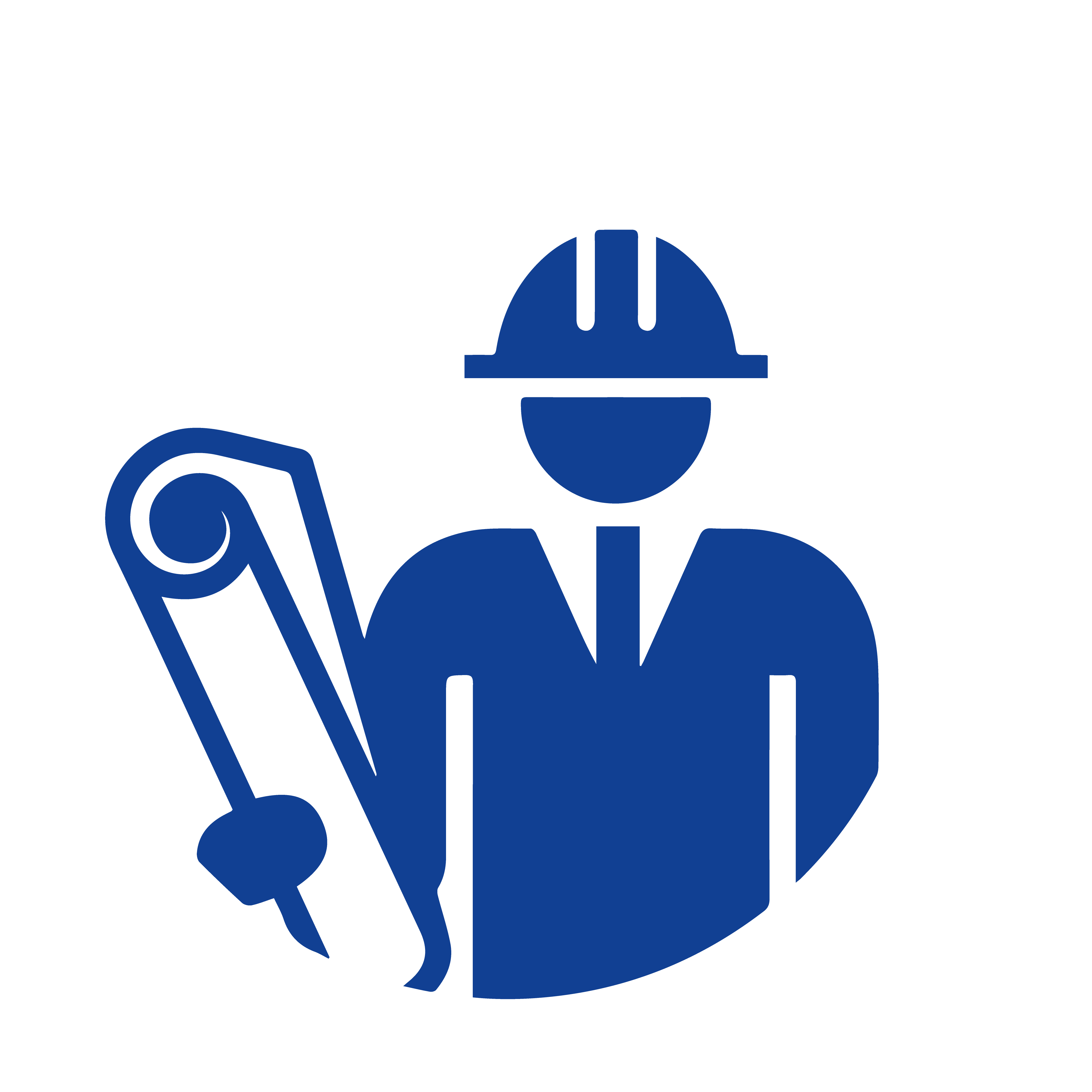 *De acuerdo con la información entregada por EPMAPS, Secretaría de Educación.
*Unidad Educativa Municipal intervenida a través de la EP EMSEGURIDAD - Fondo Metropolitano para la Gestión de Riesgos y Atención de Emergencias.
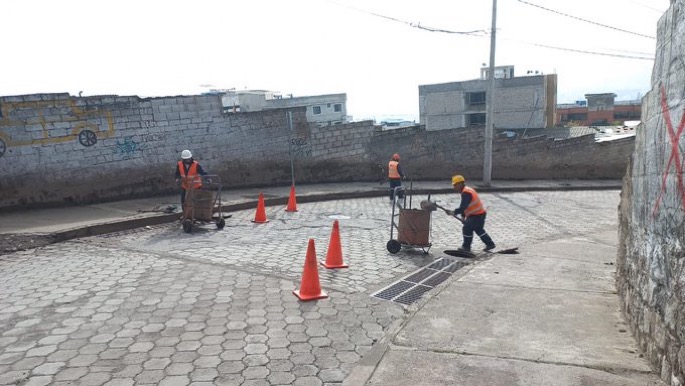 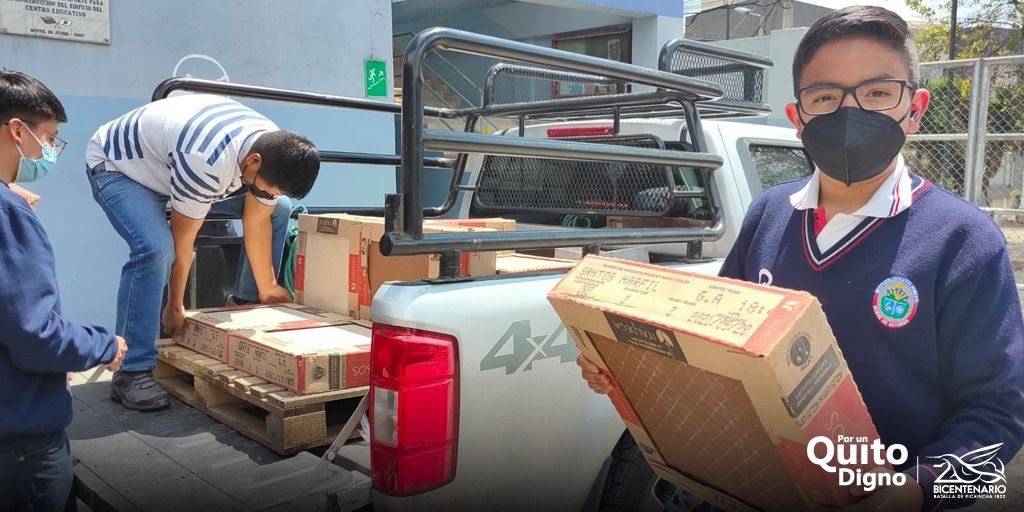 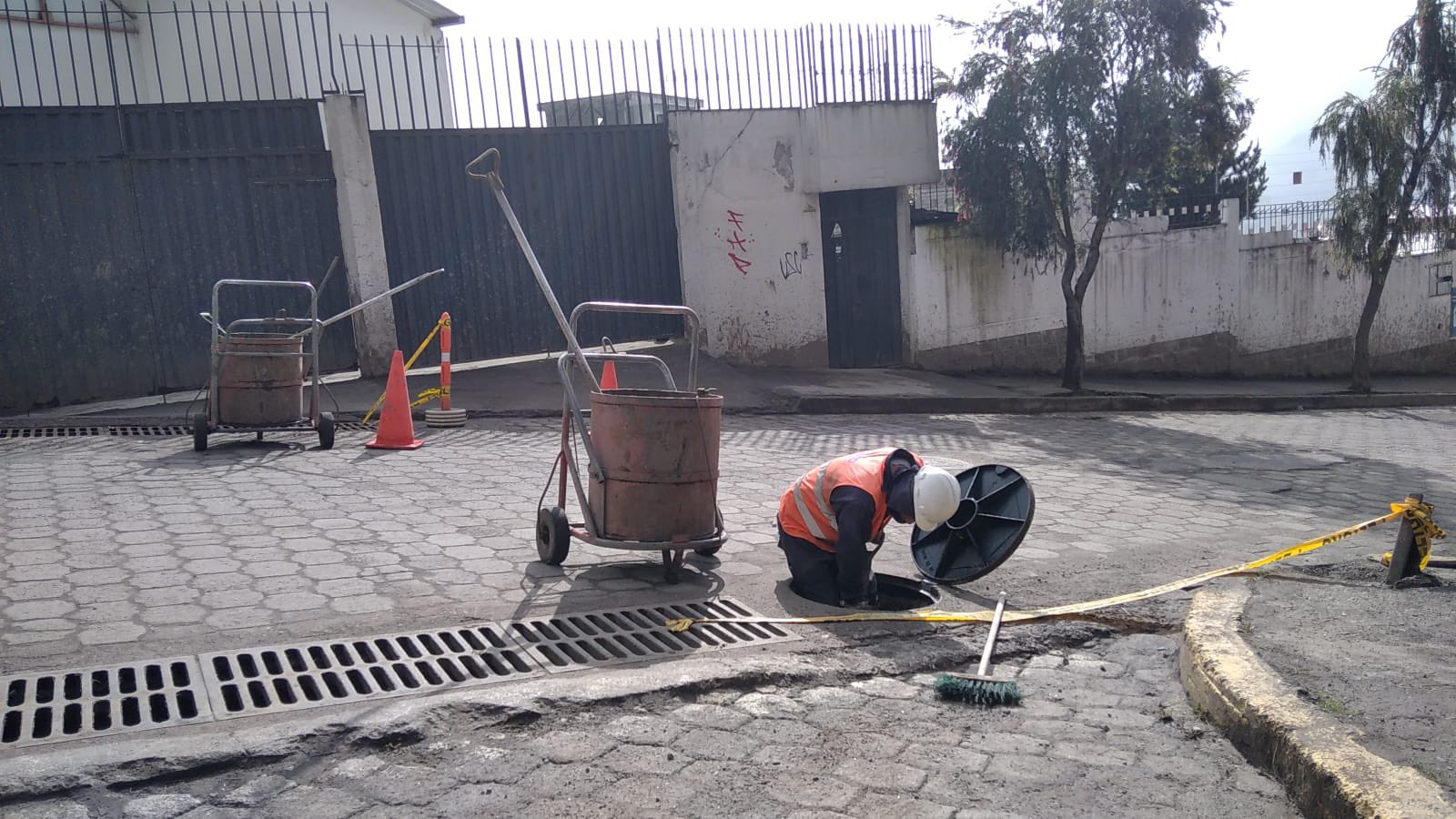 ACCIONES DE RECUPERACIÓN INFRAESTRUCTURA PRIVADA
La EP Metropolitana de Hábitat y Vivienda gestionó, a través de la empresa privada, el pago del arrendamiento  por 3 meses, de las viviendas de 9 familias damnificadas por el valor de $2.370,00.
El MIES entregó el bono de contingencia para 125 personas afectadas, por el valor de $250,00.
Rehabilitación de viviendas con Constructores Positivos y otras organizaciones de la sociedad civil, se realizó la entrega de materiales de construcción (bloque, cemento, arena, ripio, piedra bola, columnas prefabricadas).
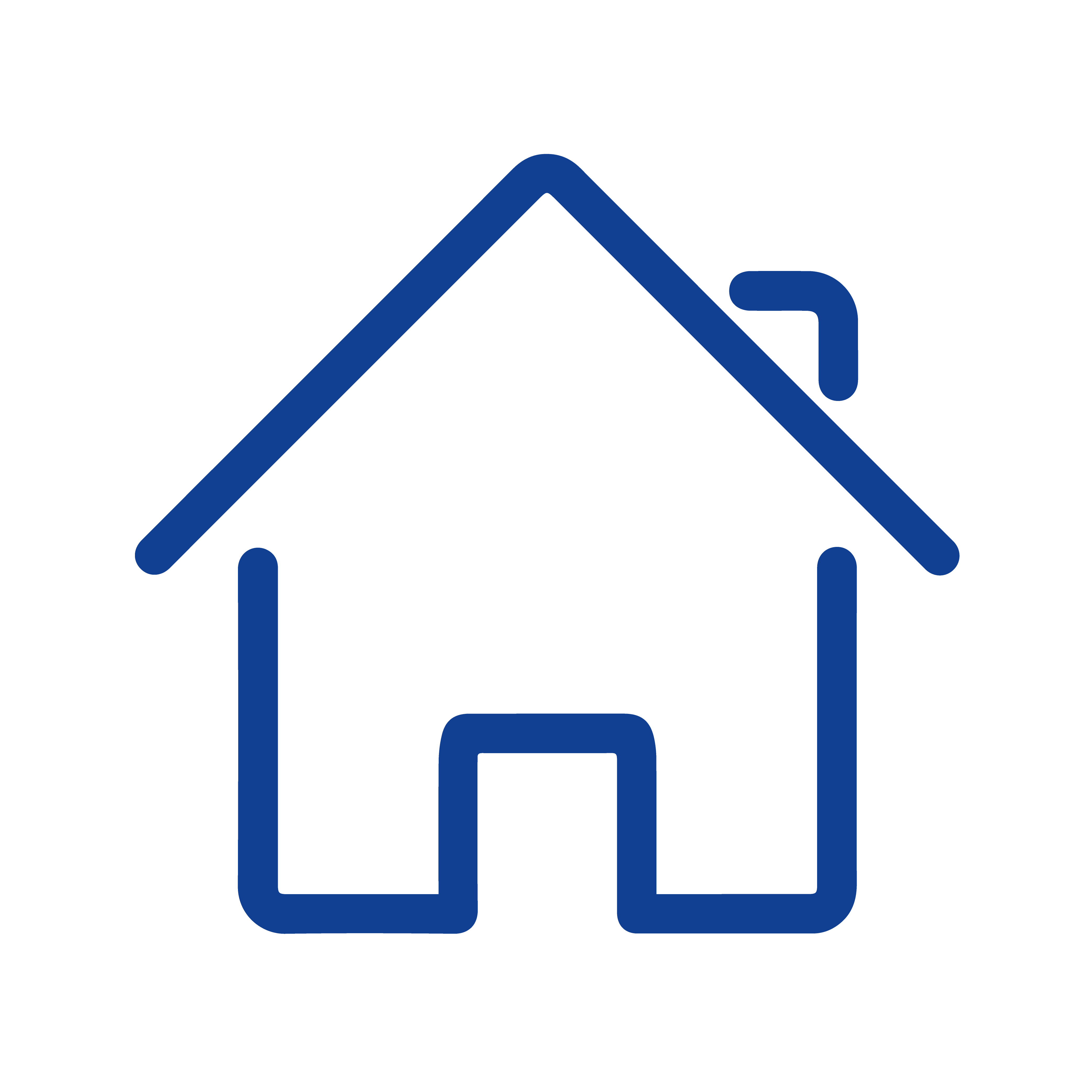 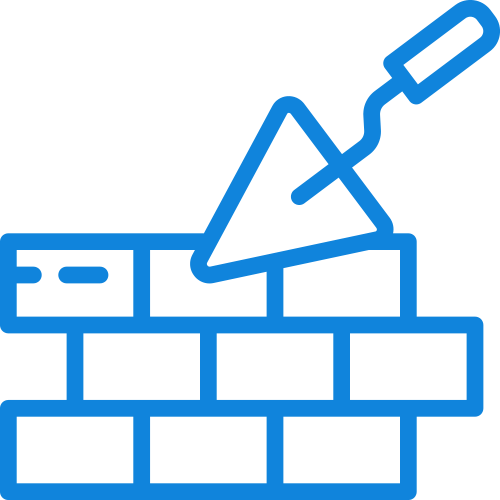 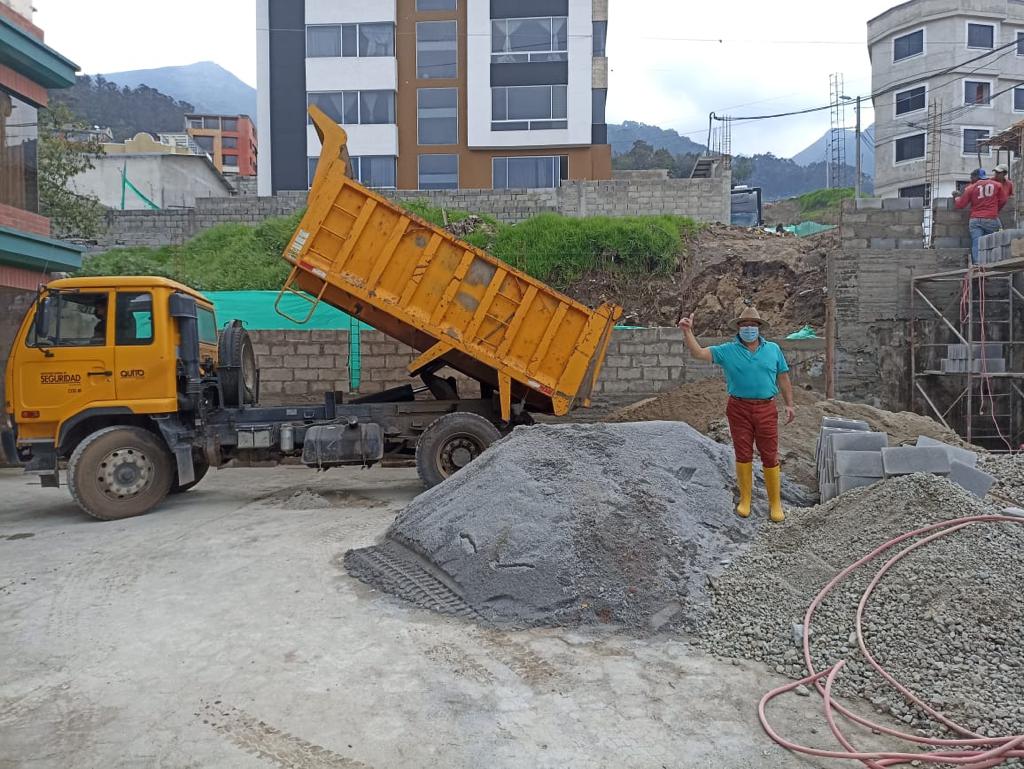 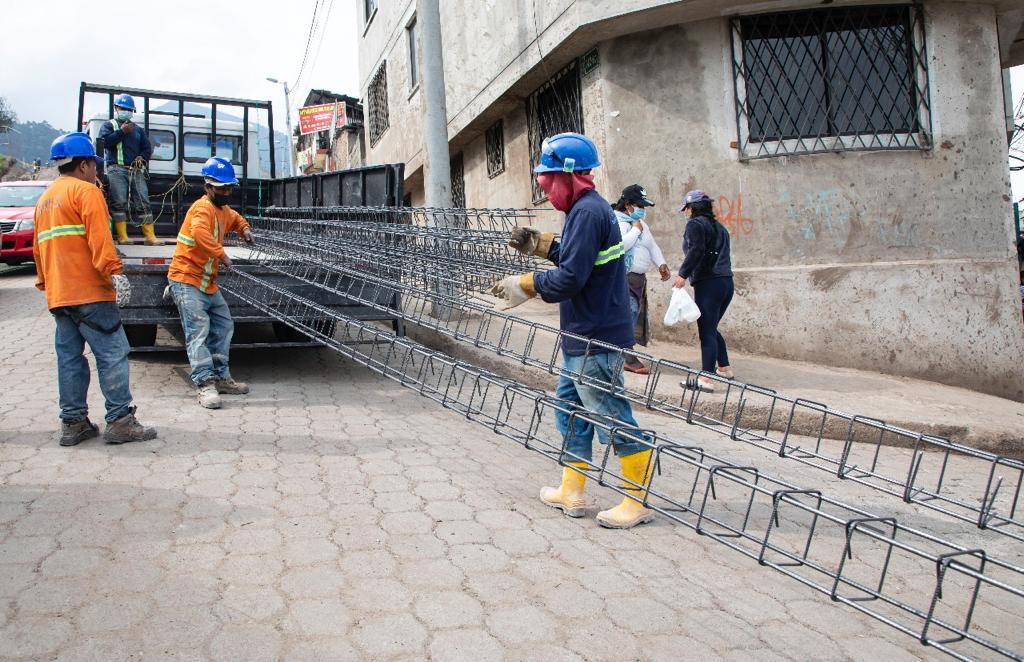 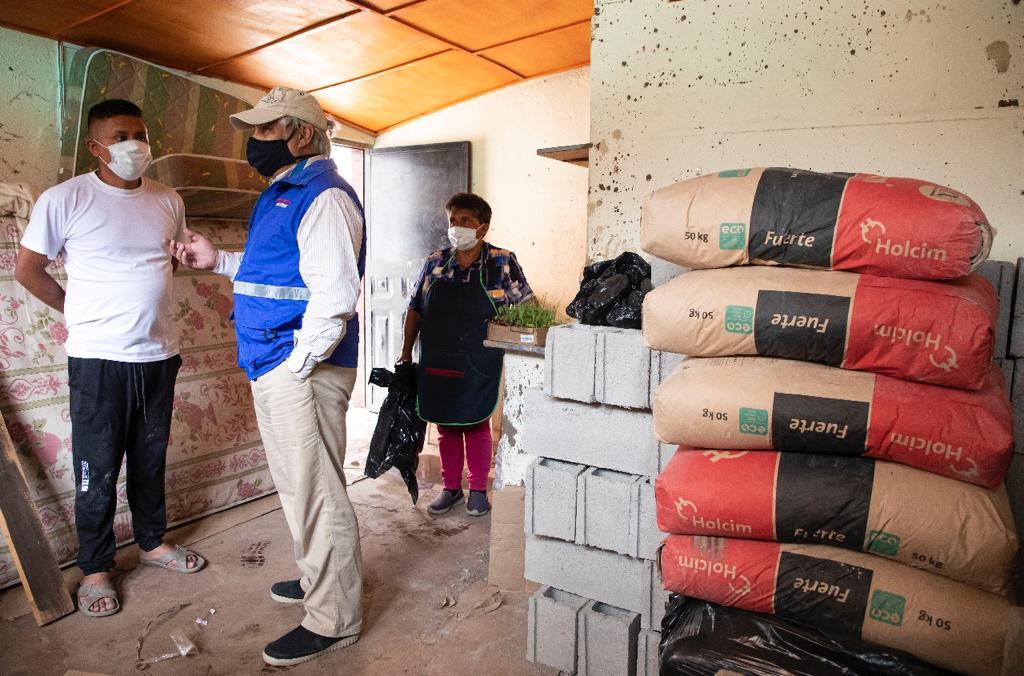 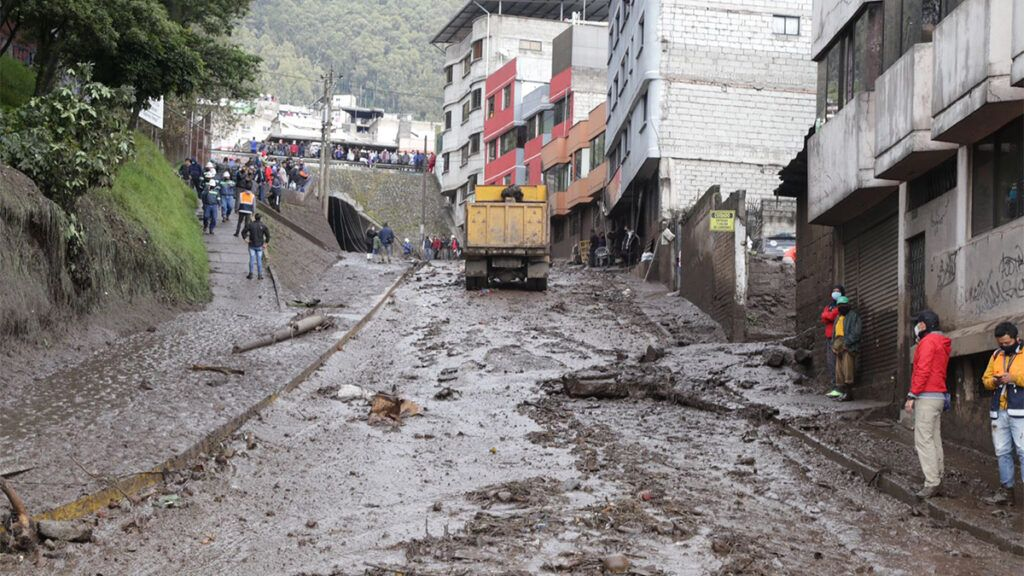 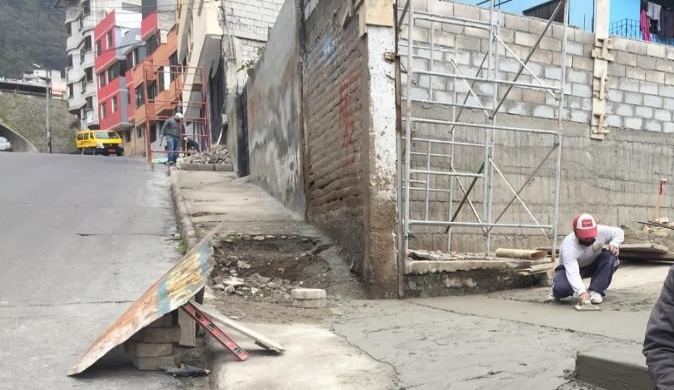 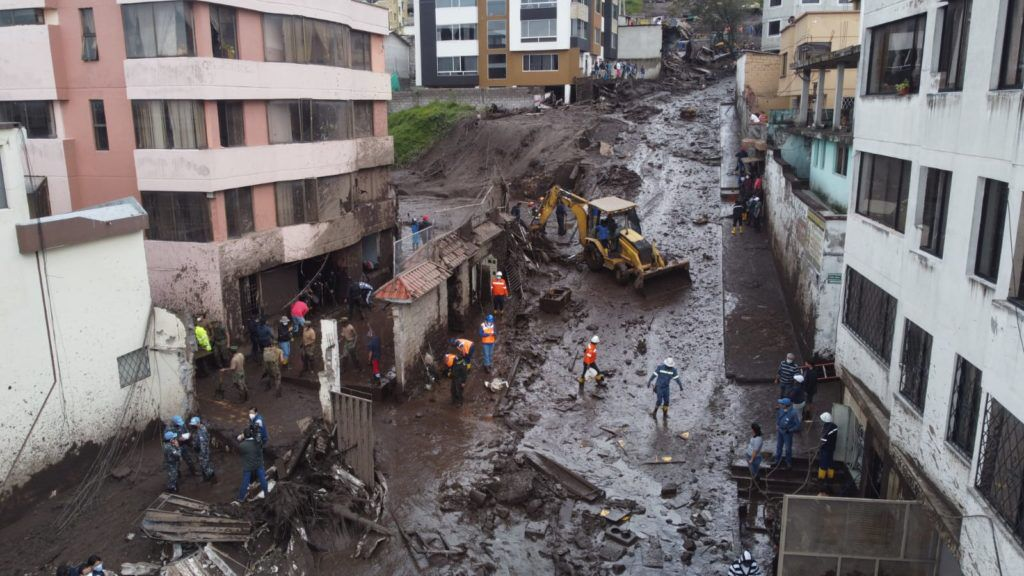 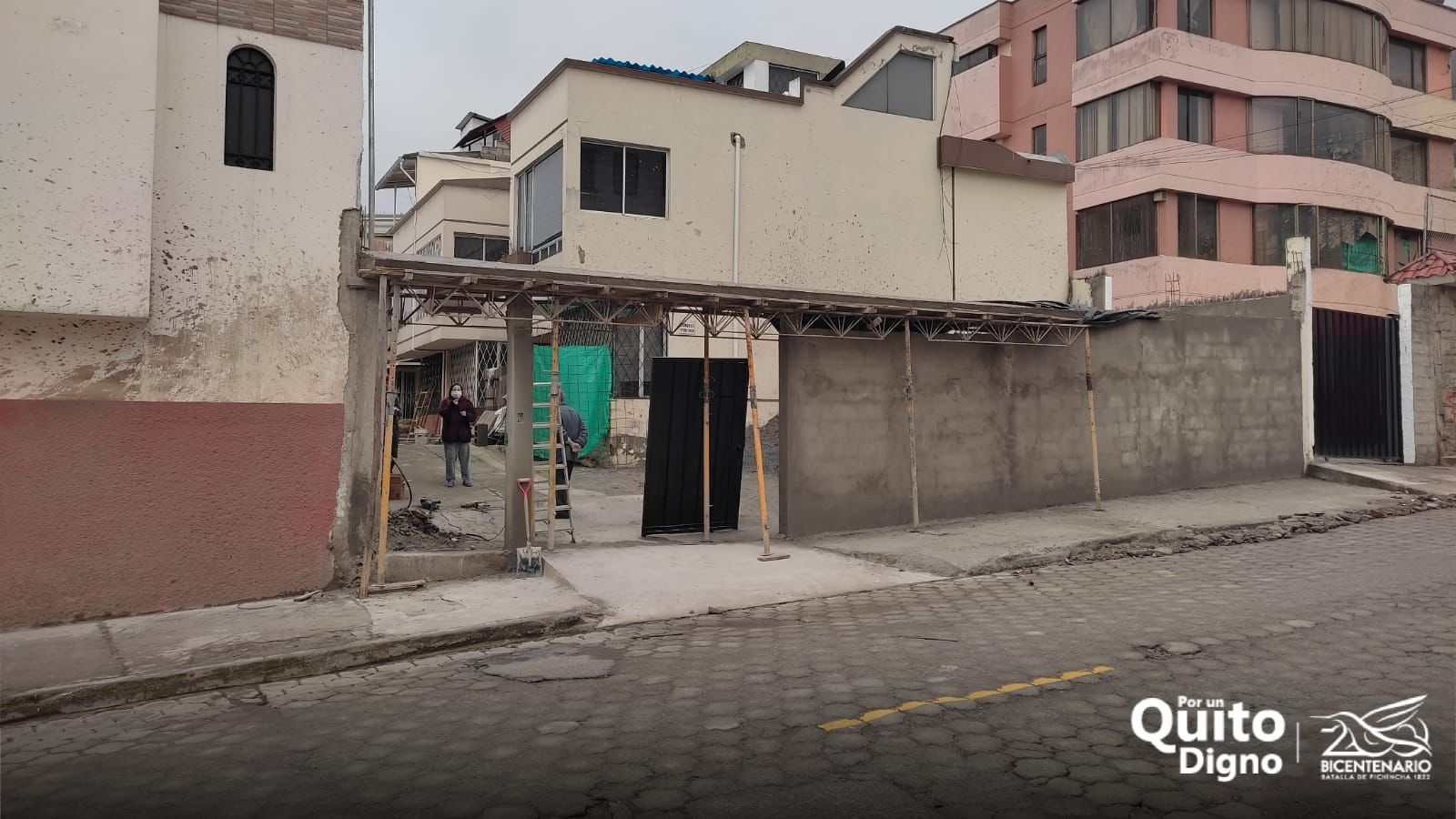 ACCIONES DE RECUPERACIÓN EDUCACIÓN, RECREACIÓN Y DEPORTE
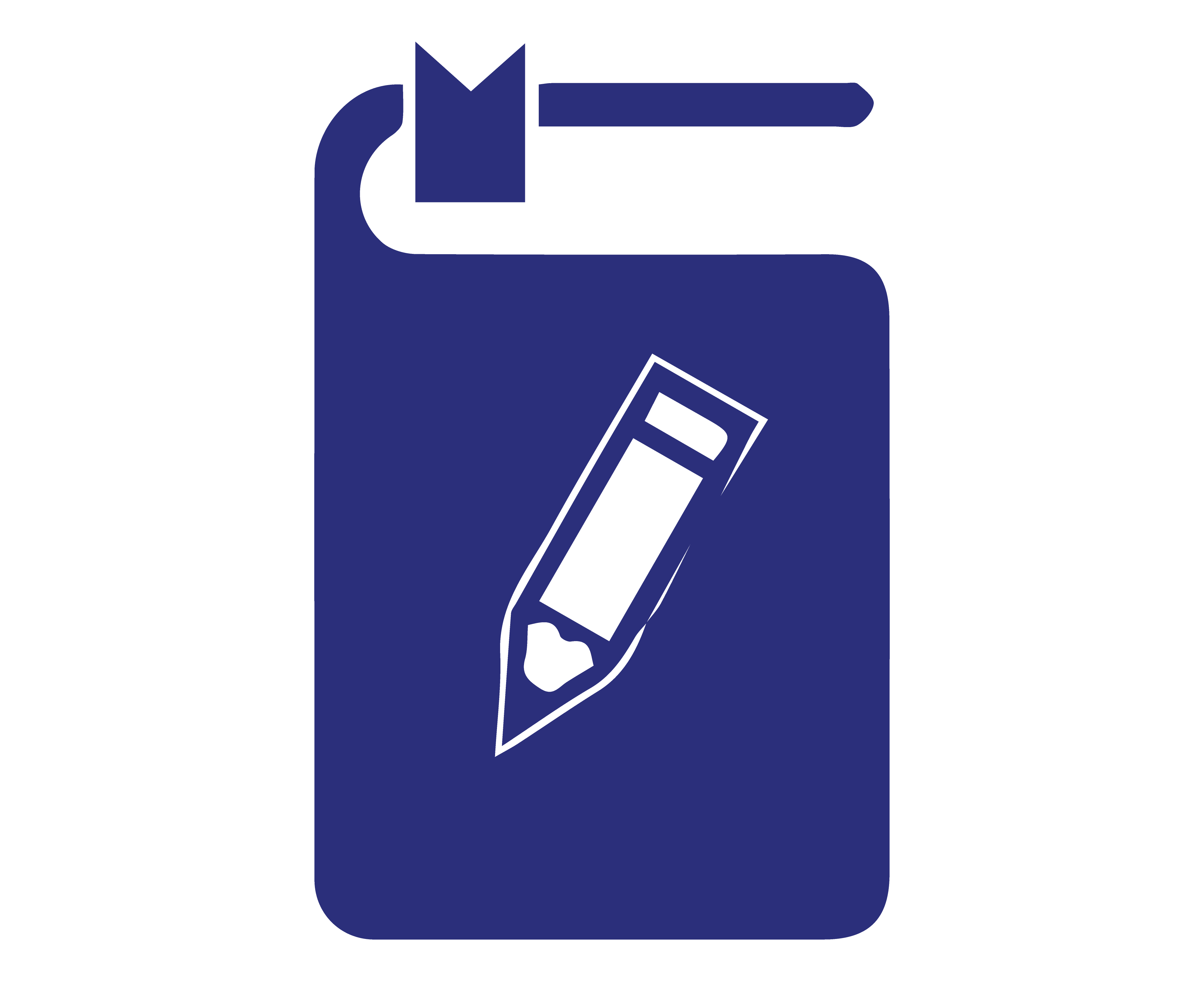 Con la información remitida por la Secretaria de Educación se evidenció que los estudiantes de las familias se encuentran escolarizados, por lo que no se requieren acciones adicionales.
ACCIONES DE RECUPERACIÓN EDUCACIÓN, RECREACIÓN Y DEPORTE
Planes a ejecutarse a través de la Secretaria de Educación, Recreación y Deporte: 
PLAN DE INTERVENCIÓN LIGA BARRIAL LA COMUNA 

PLAN DE INTERVENCIÓN LA GASCA 

PLAN DE INTERVENCIÓN LIGA BARRIAL DE INDORFUTBOL “SANTA CLARA DE SAN MILLAN“
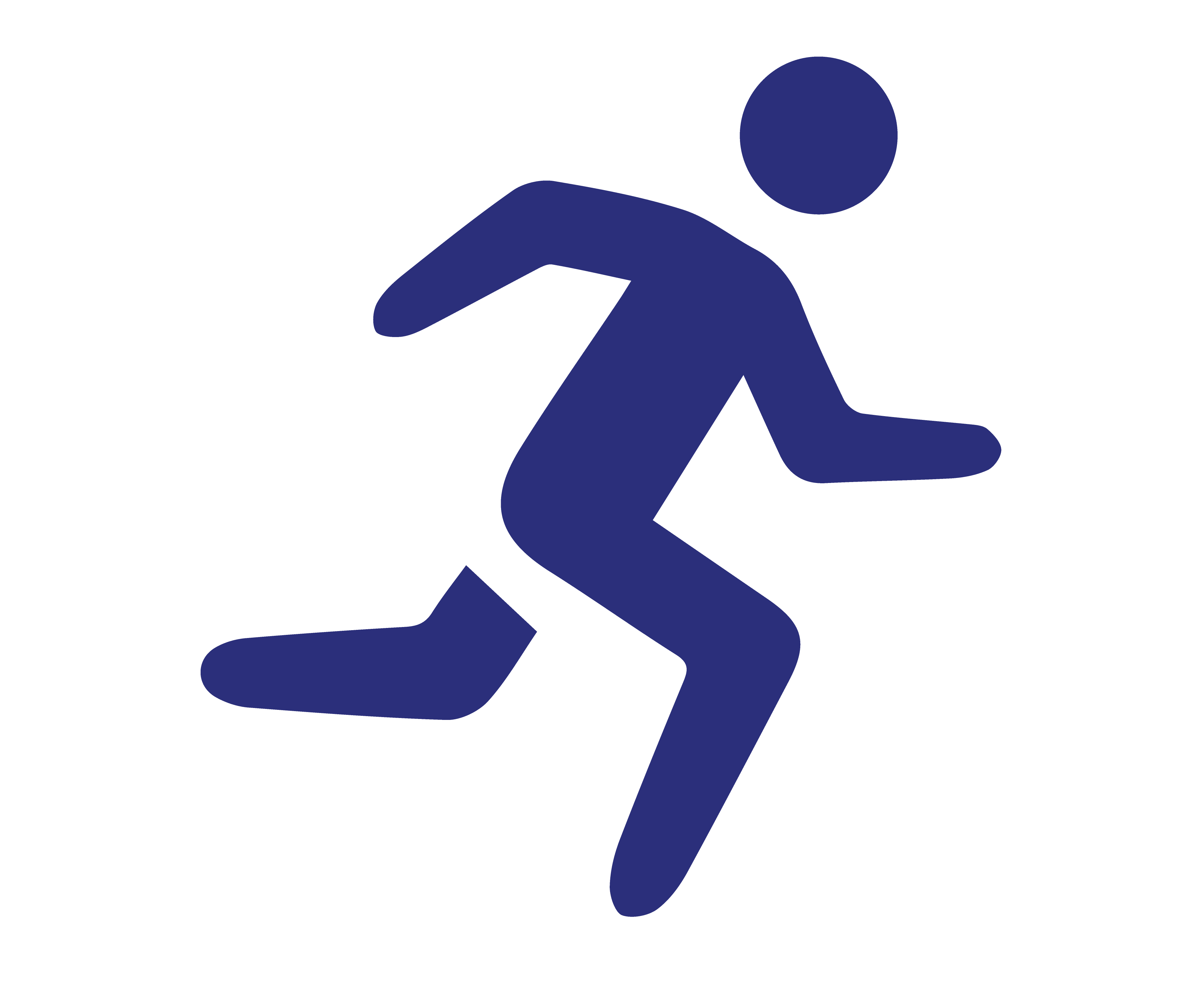 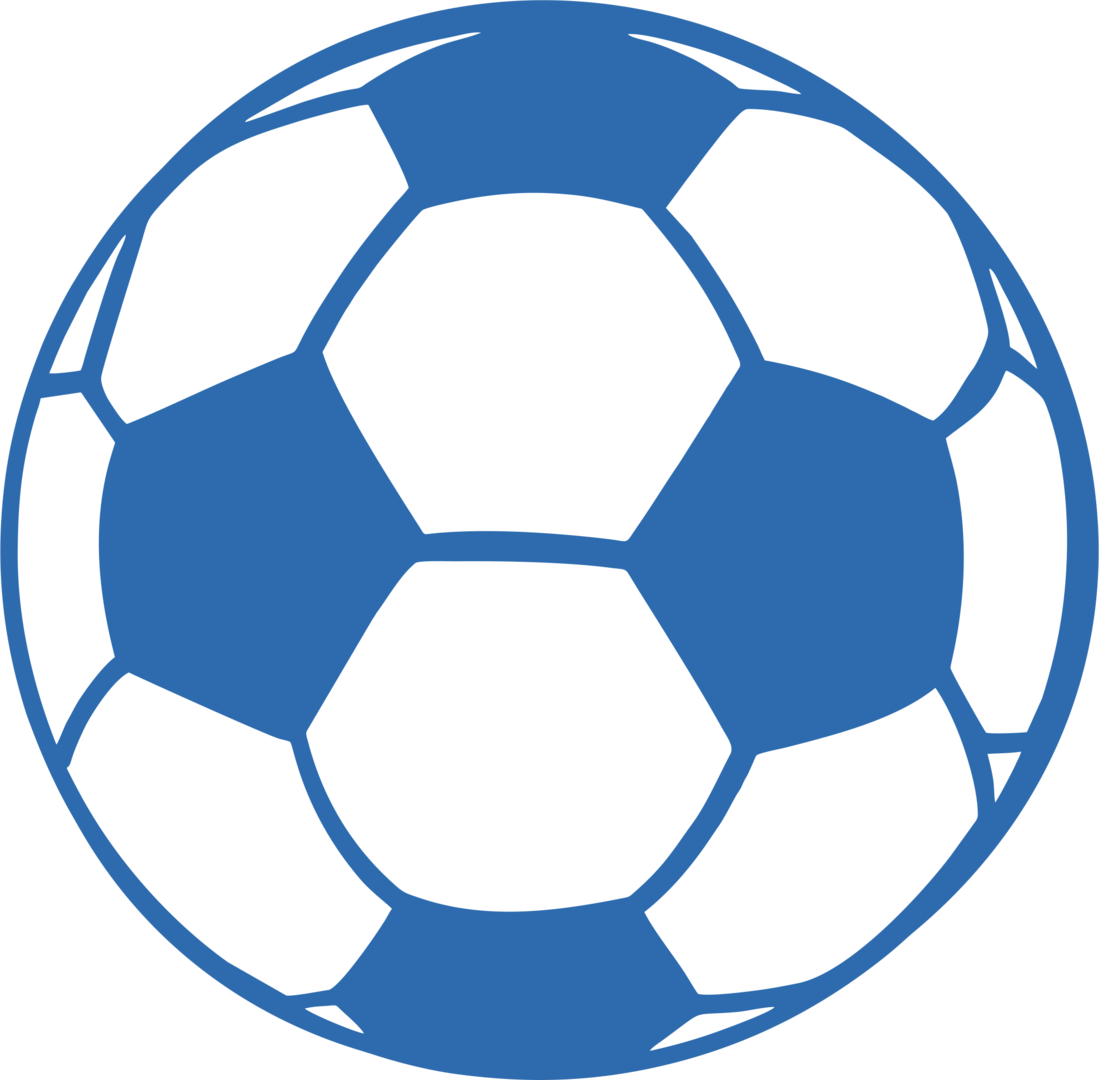 EDUCACIÓN, RECREACIÓN Y DEPORTE
A	PLAN DE INTERVENCIÓN LIGA BARRIAL “LA COMUNA”
FASE DOS
UBICACIÓN	FASE UNO
Rediseño de Ingreso con  intervención urbana
Rampa de accesibilidad universal
Adecuación de baterías  sanitarias
Extensión de losa sobre
camerinos para patio de comidas
Iluminación exterior
Pasarela de conexión peatonal
Ingreso peatonal desde  parqueadero
Acceso Vehicular de Emergencia
Parqueaderos
Área municipal invadida  en proceso de desalojo.
Cancha de uso múltiple
Área de Juegos infantiles
Bosque
INVERSIÓN APROX: $64.000,00
INVERSIÓN: 75.000,00
INFORMACIÓN TÉCNICA
EDUCACIÓN, RECREACIÓN Y DEPORTE
B	PLAN DE INTERVENCIÓN “LA GASCA”
Como PLAN DE ACTIVACIÓN de
áreas deportivas aledañas a la zona  de desastre se presenta la  propuesta de intervención en el  predio municipal 68175 en el  sector de La Gasca.
ÁREA DE ACTIVACIÓN
UBICACIÓN
Canchas de Vóley.
Baterías sanitarias.
Camerinos.
Graderío.
Cubierta
Juegos Cocos.
INVERSIÓN APROX : $145.600,00
6
4
3
2
INFORMACIÓN TÉCNICA
EDUCACIÓN, RECREACIÓN Y DEPORTE
C	PLAN DE INTERVENCIÓN LIGA BARRIAL DE INDORFUTBOL “SANTA CLARA DE SAN MILLAN”
UBICACIÓN
ÁREA DE ACTIVACIÓN
Como PLAN DE ACTIVACIÓN de áreas deportivas aledañas a la zona  de desastre se presenta la  propuesta de intervención a la Liga  Barrial de Indorfutbol “Santa Clara  de San Millán”:
2 Canchas de uso múltiple
Baterías sanitarias.
Camerinos.
Graderío con visera
Pintura y adecentamiento de cancha  de vóley inferior.
Cerramiento perimetral.
INVERSIÓN : $84.000,00
INFORMACIÓN TÉCNICA
ACCIONES DE RECUPERACIÓN INFRAESTRUCTURA DE ESPACIO PÚBLICO
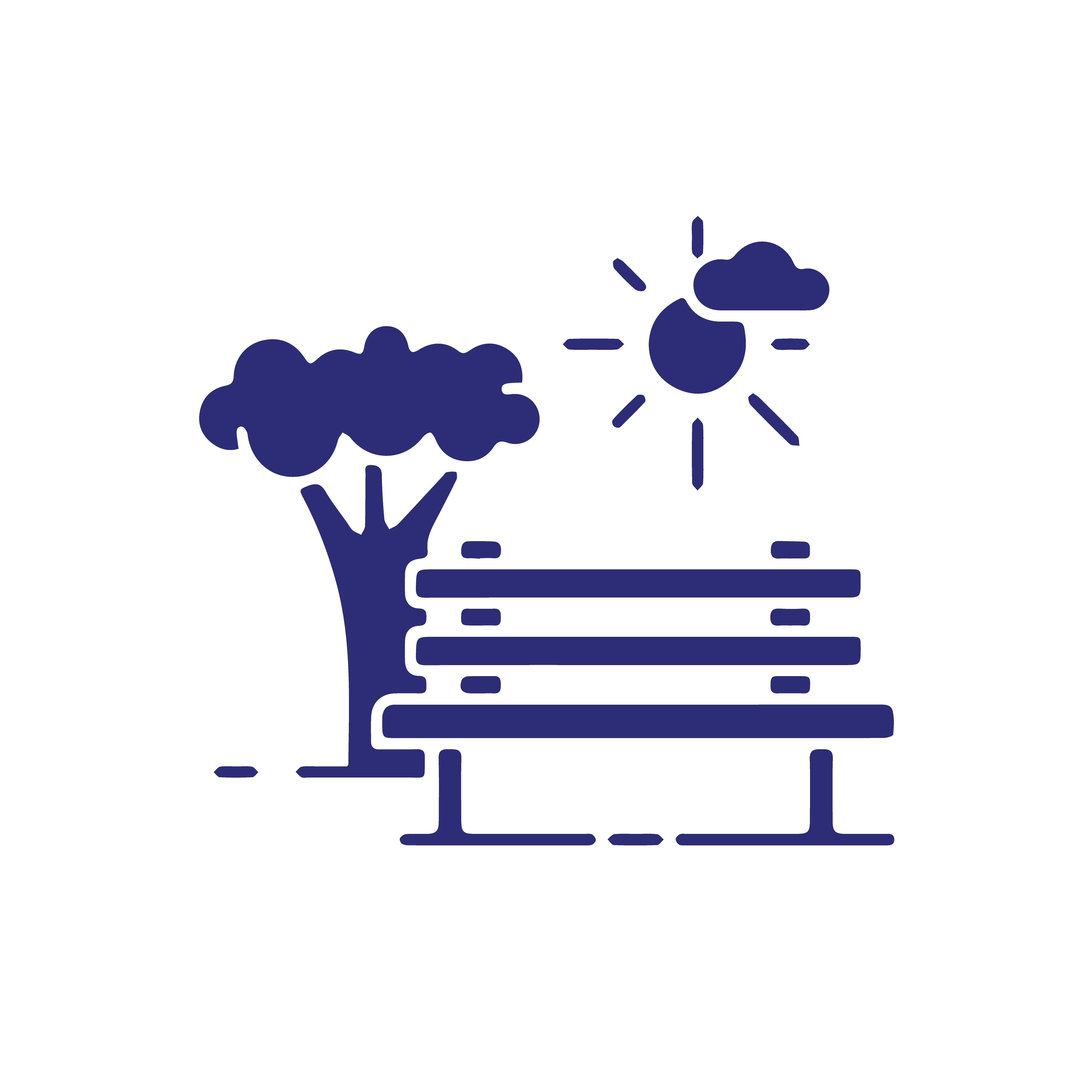 La EPMMOP ha realizado la intervención de  áreas verdes y espacios públicos 
Arbolado: 
Reposición de 41 árboles: pursupato, níspero y nogal. Todos están ubicado a lo largo de la av. La Gasca.
Incorporación de 6 mil plantas para embellecer los parterres. 
Parques: 
Mantenimiento de áreas verdes en 6 parques de la zona de influencia: Parques Italia, Pambachupa, Álvaro Pérez, Santa Clara, calle Enrique Núñez de Bonilla y calle Jerónimo Leiton. 
Trabajos en parques: poda, acopio y traslado de material vegetal.
Mantenimiento de áreas verdes; regeneración de la capa vegetal de los parterres de la av. La Gasca.
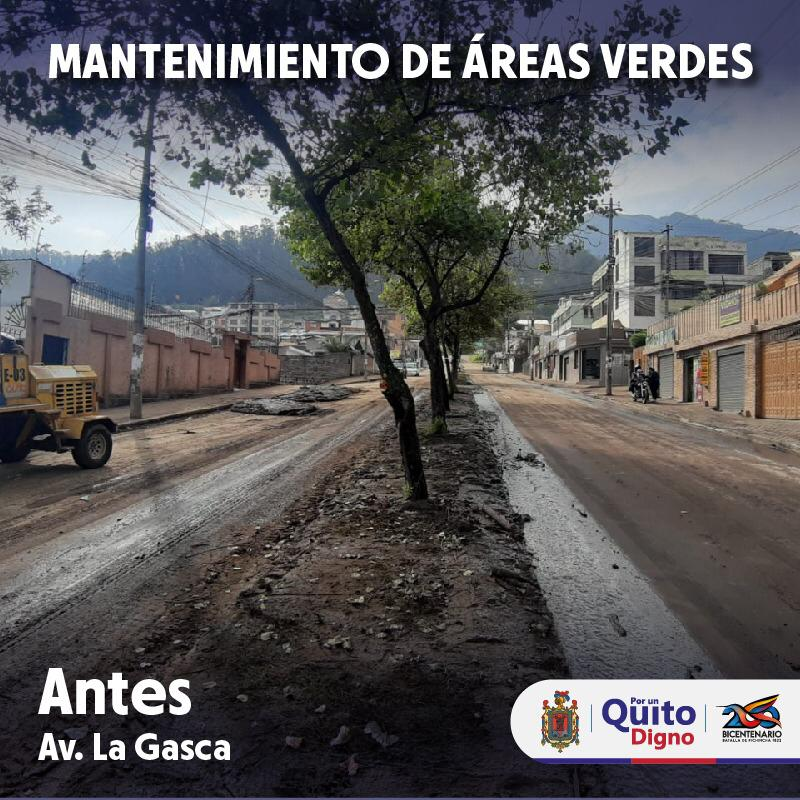 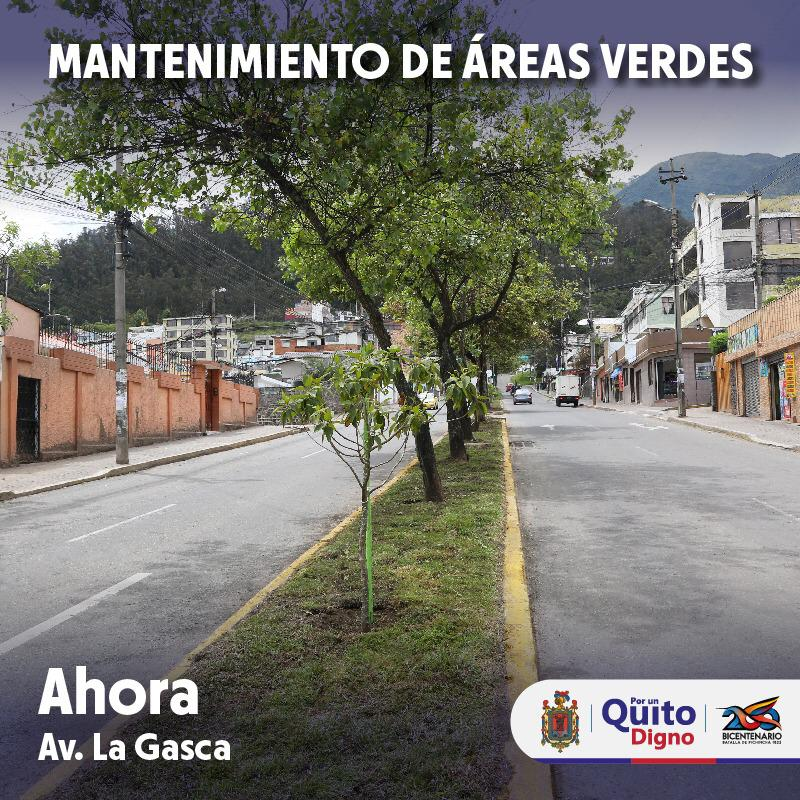 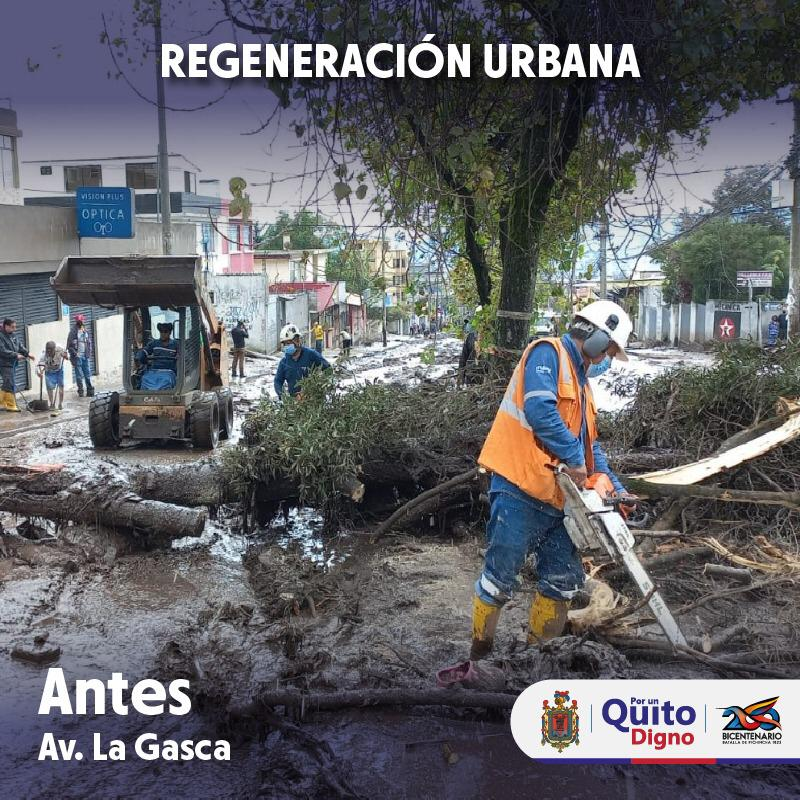 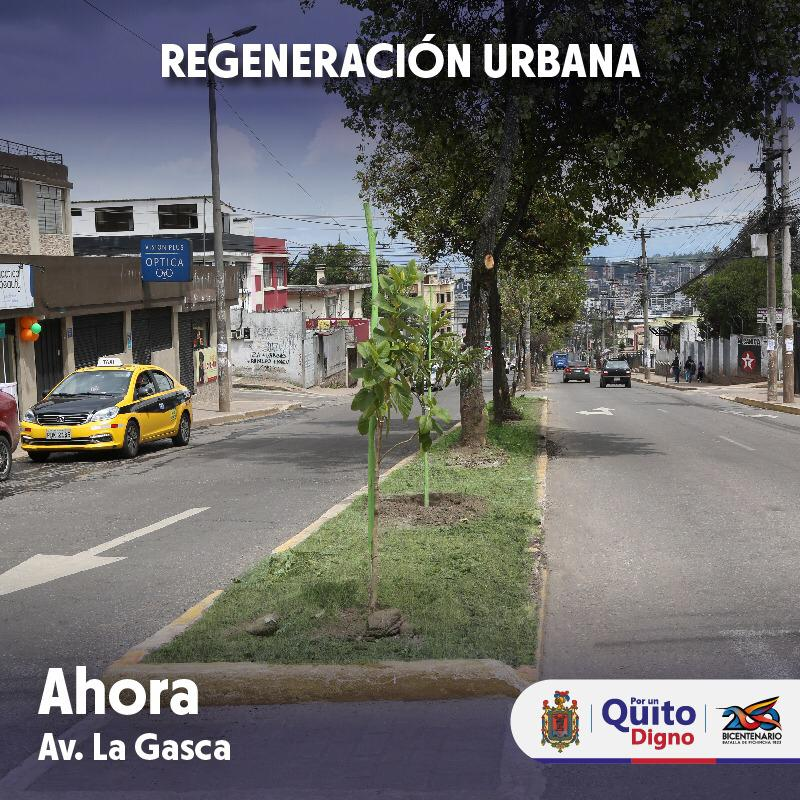 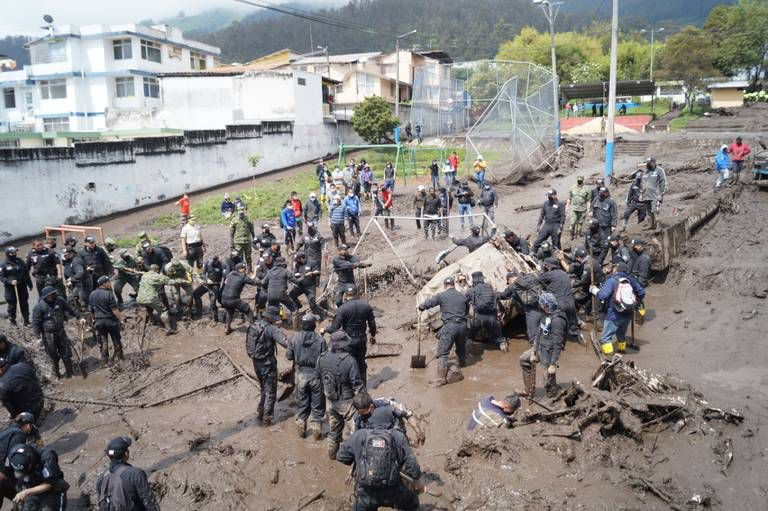 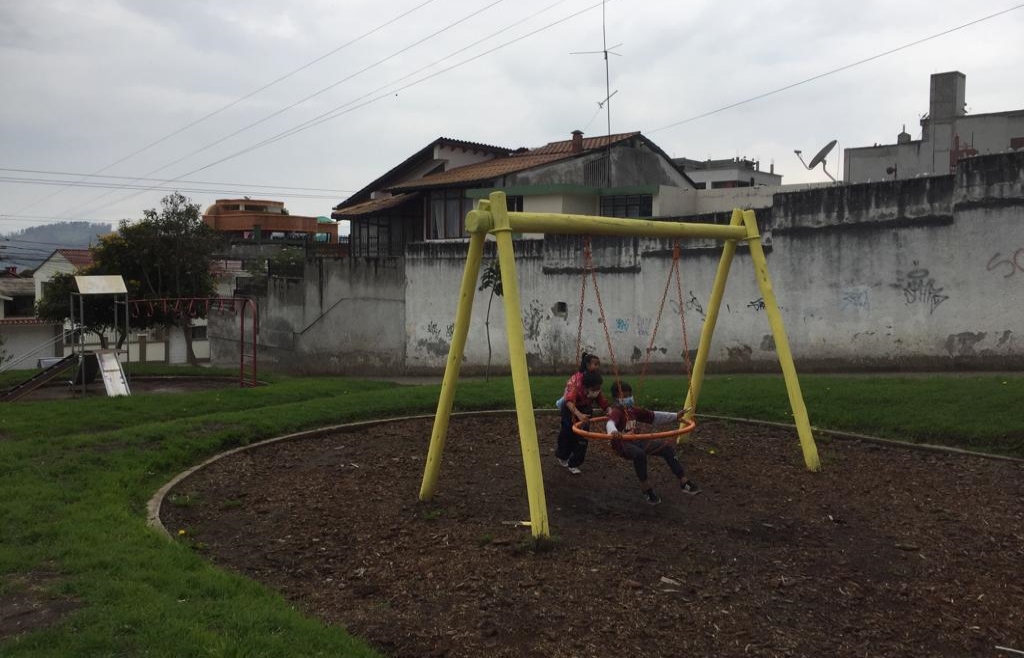 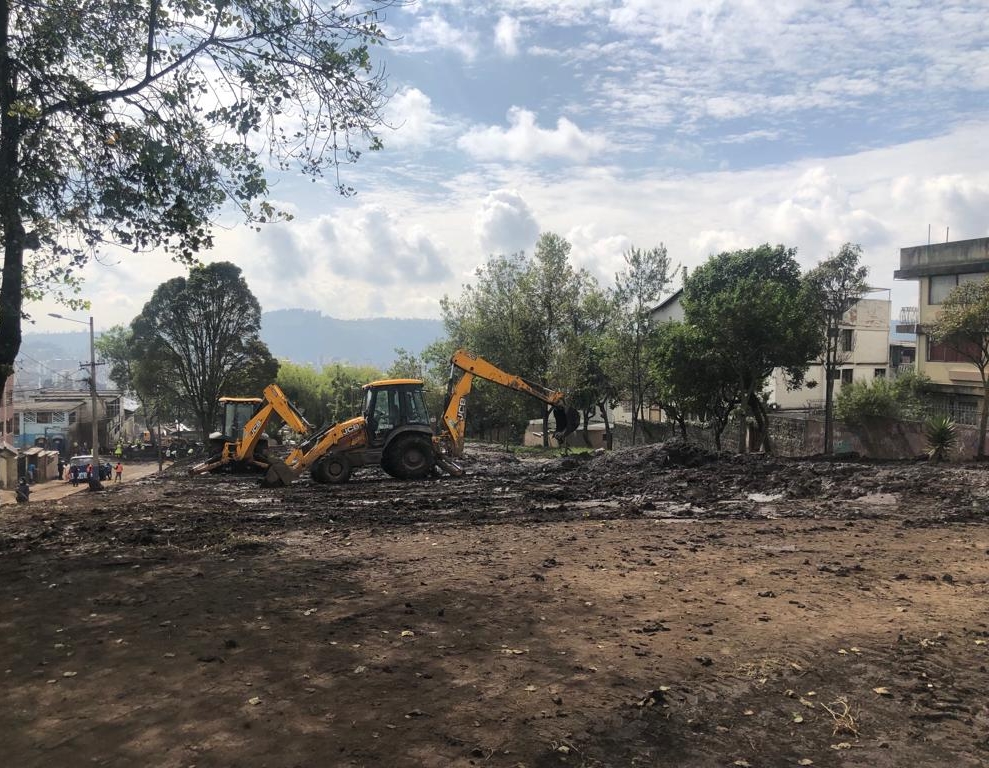 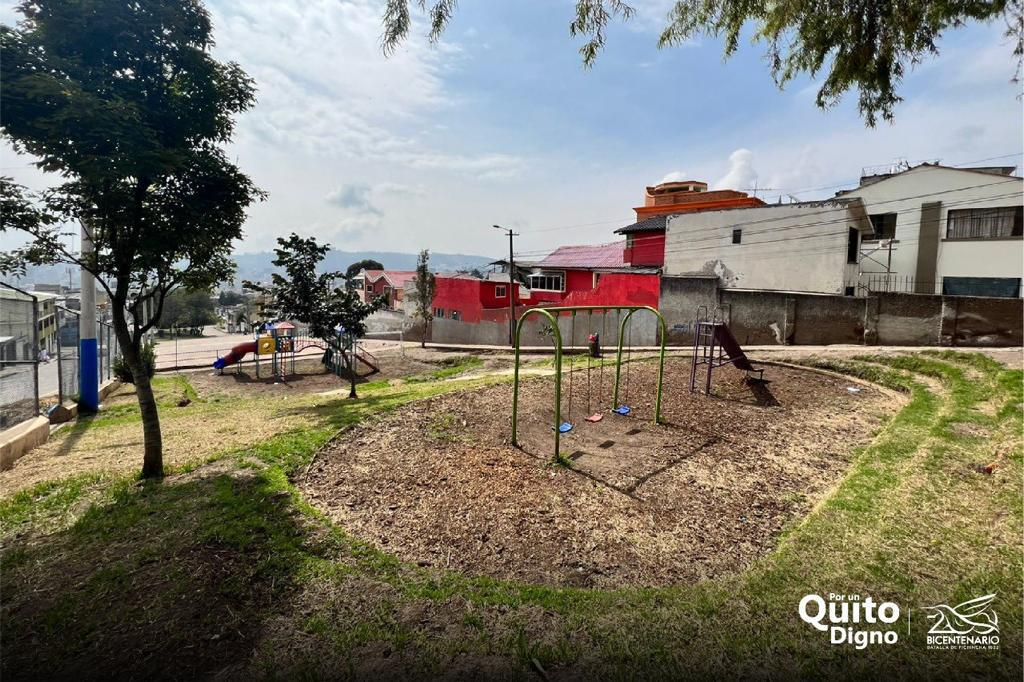 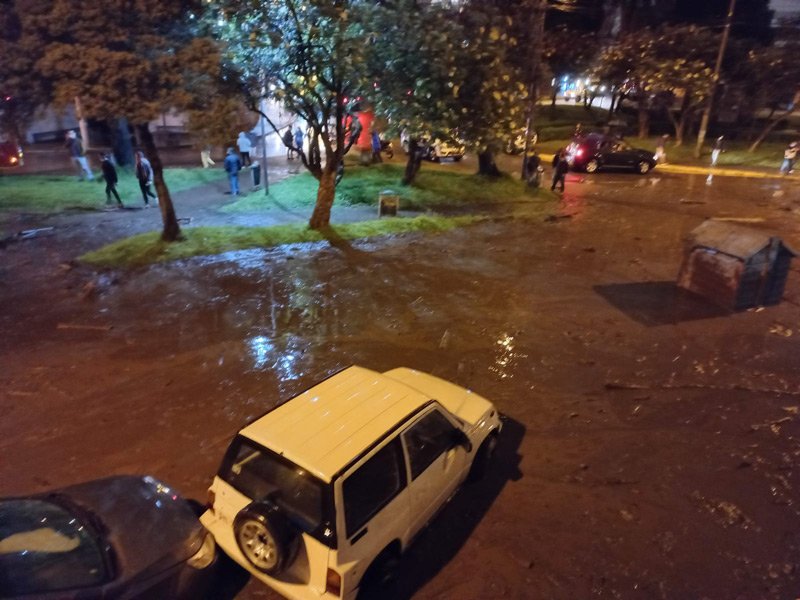 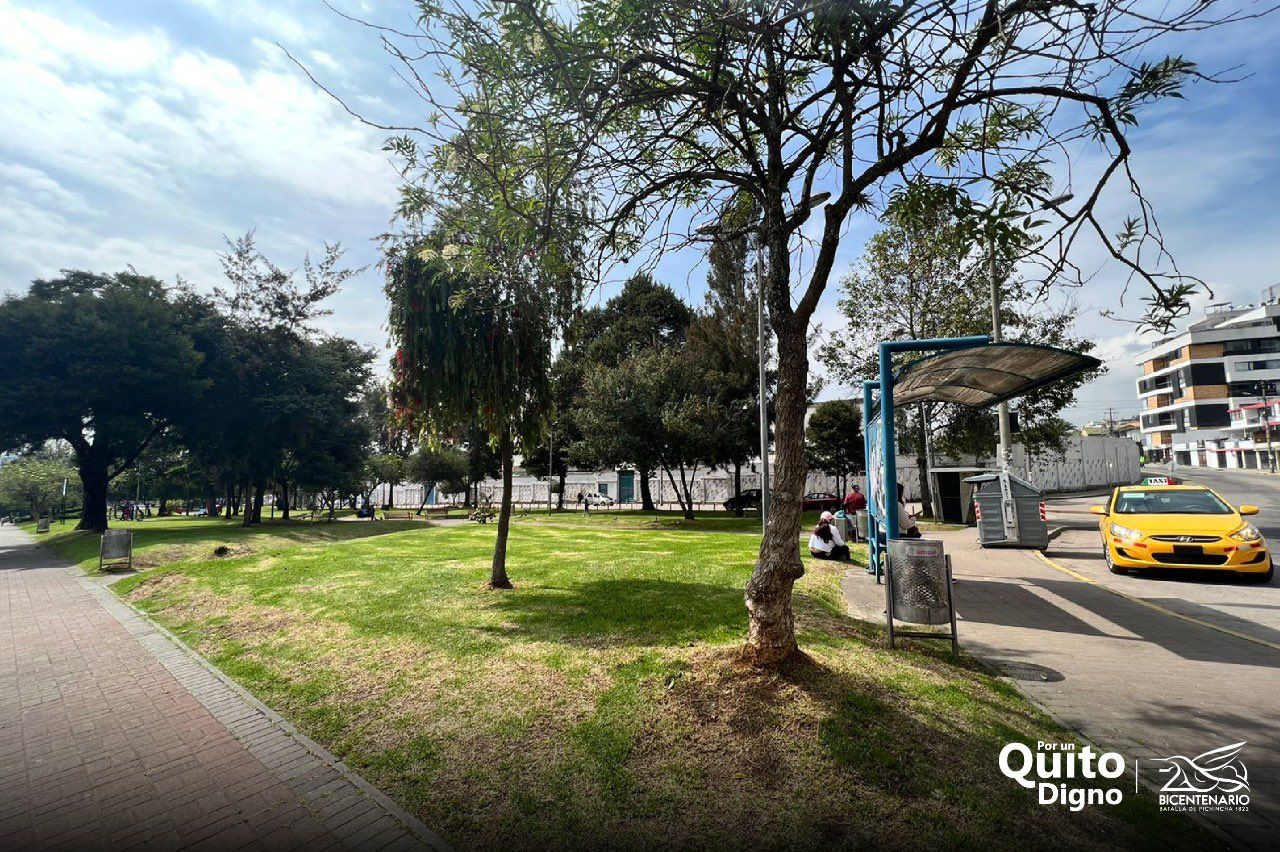 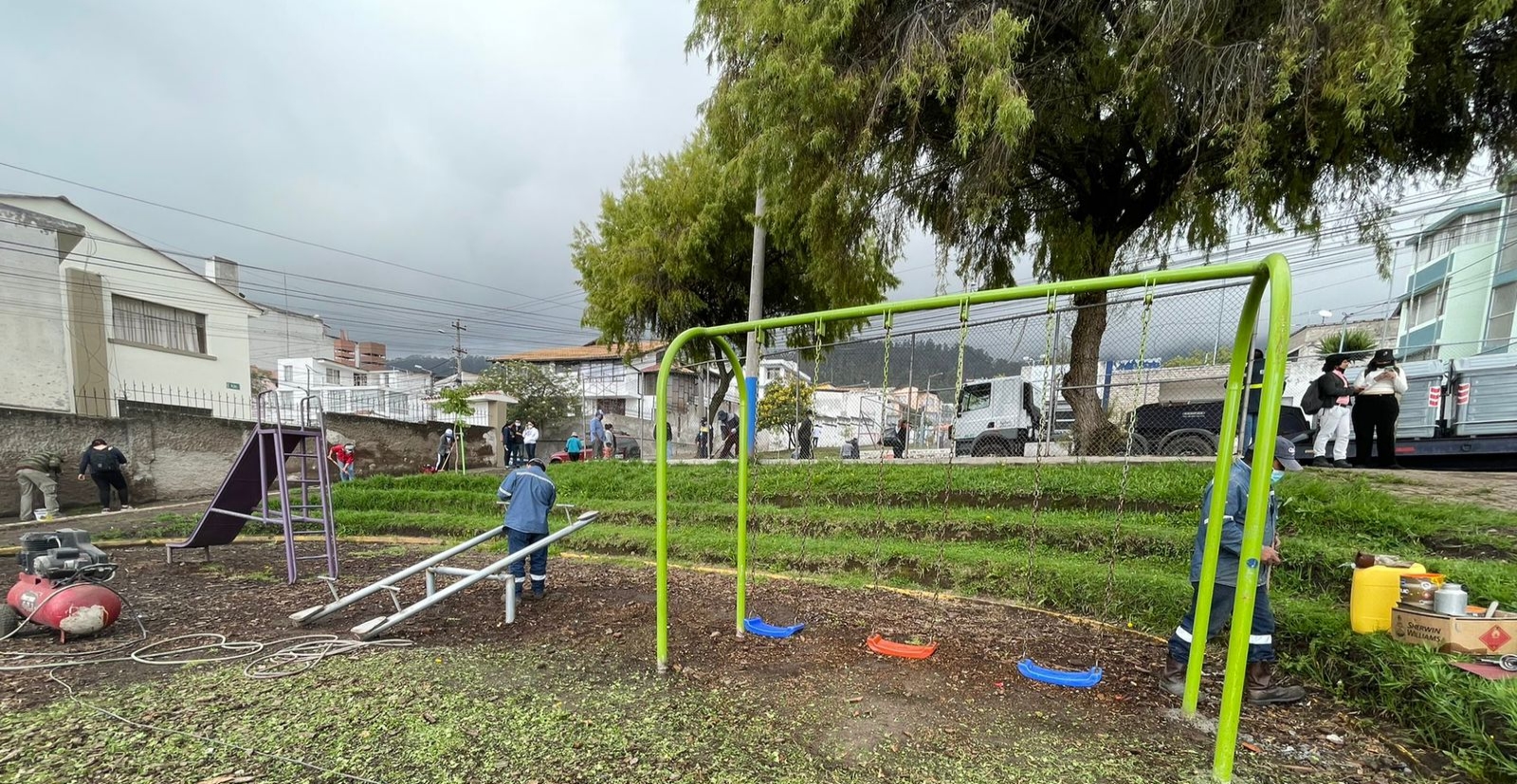 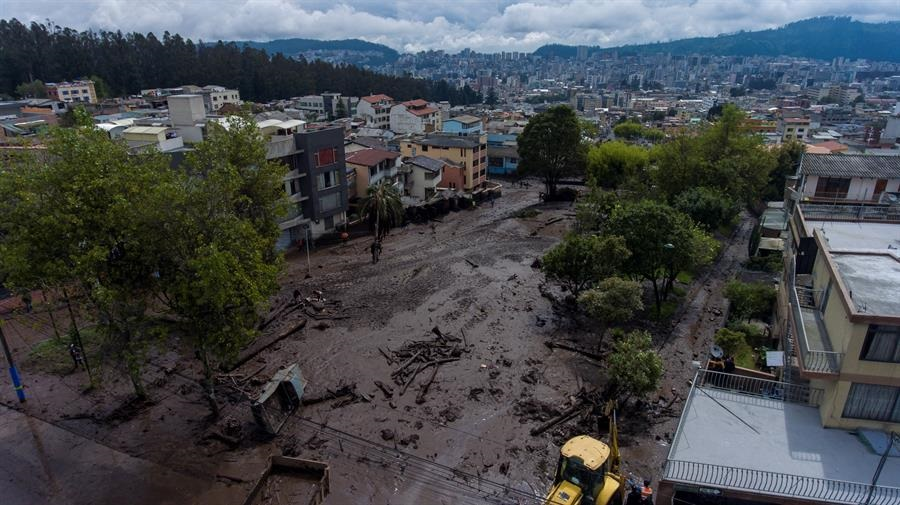 ACCIONES DE RECUPERACIÓN INFRAESTRUCTURA PRIVADA ESTABLECIMIENTO COMERCIALES
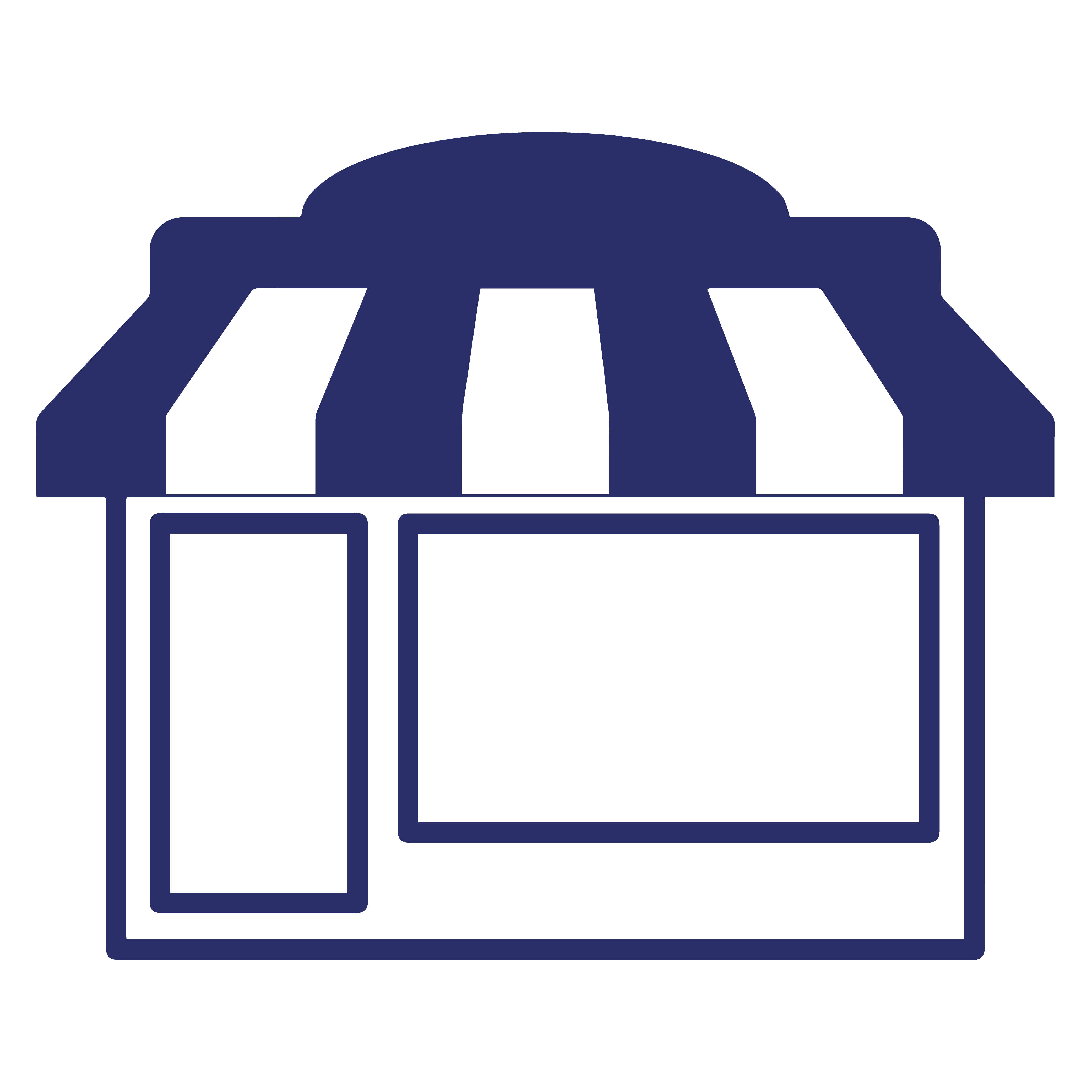 La Secretaría de Desarrollo Productivo y Competitividad entregó herramientas de trabajo a 4 negocios, que les permitirá reactivar sus actividades 
4 negocios reactivados por el valor de $2.642,72
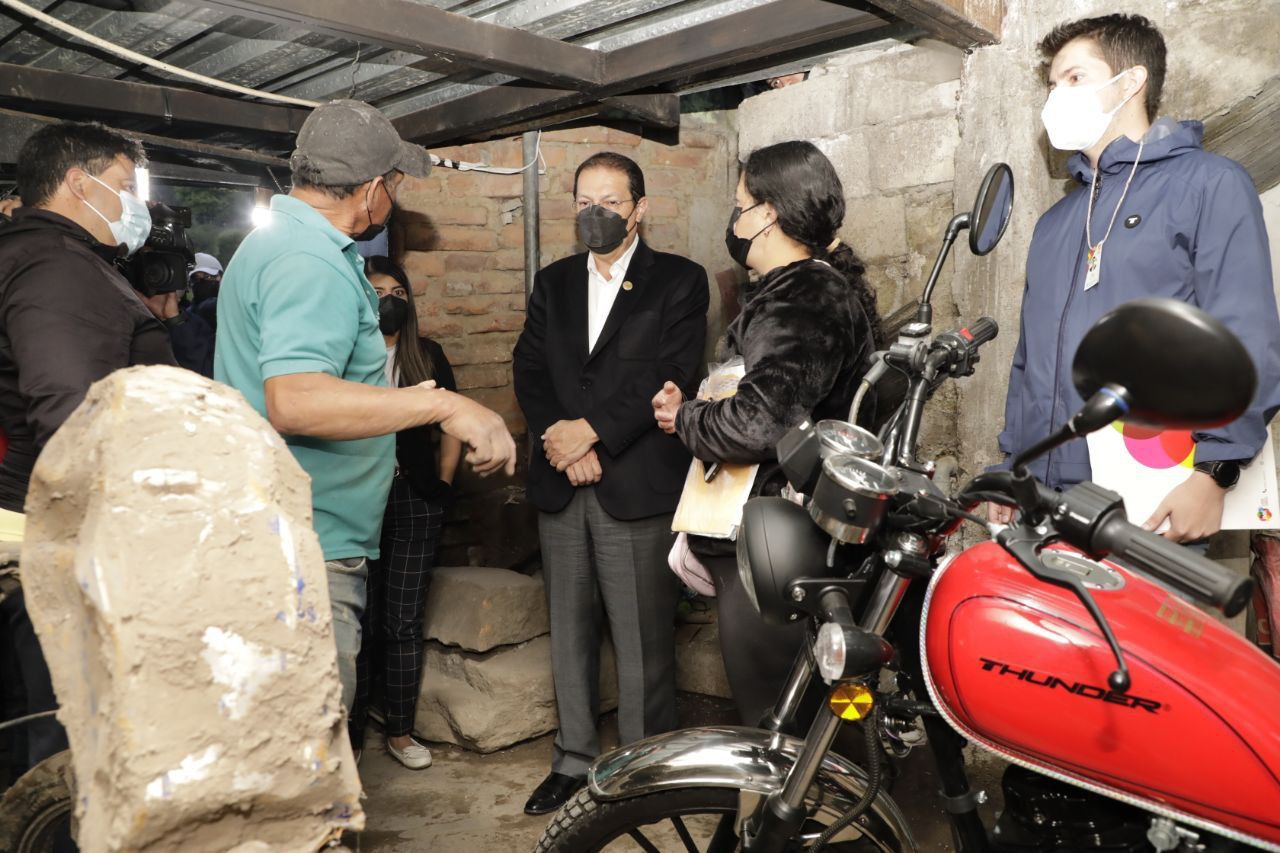 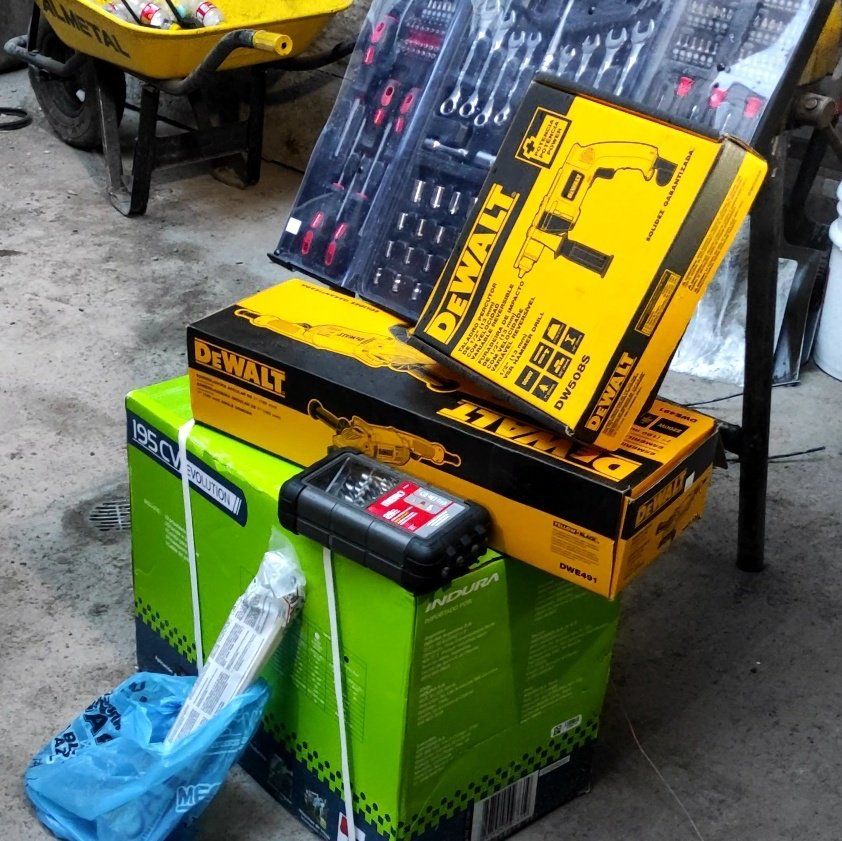 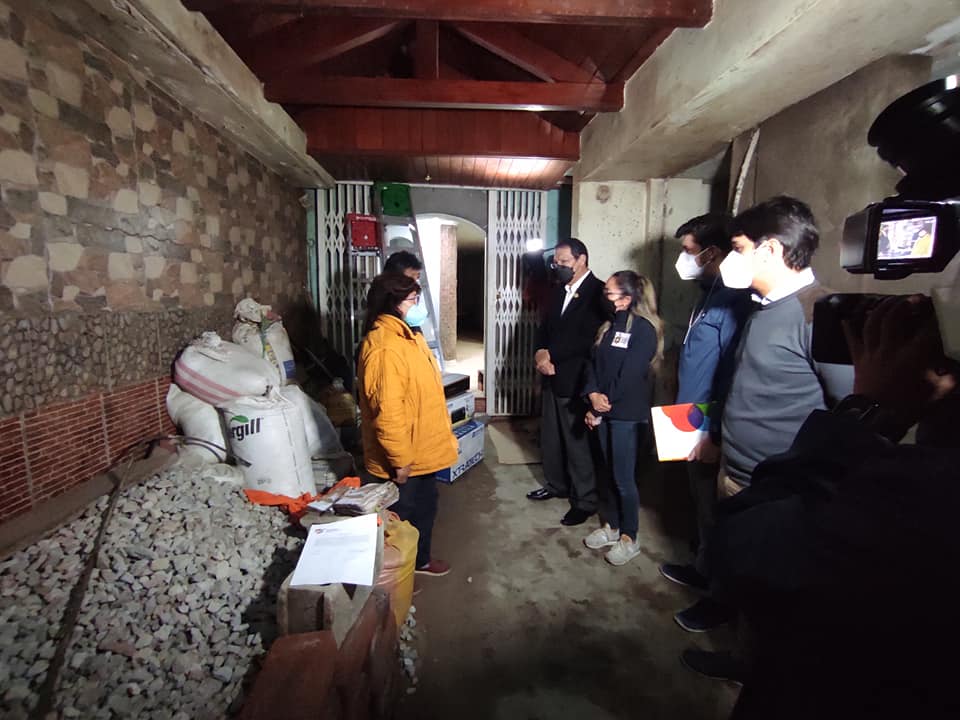 ACCIONES DE RECUPERACIÓN PREVENCIÓN
La Secretaría General de Seguridad y Gobernabilidad ha realizado las siguientes acciones:
El desarrollo de líderes y organizaciones locales se fomentó en calidad de primeros intervinientes, para eventos futuros.
Con la comunidad se socializaron reuniones para establecer un cronograma que contemple los procesos de conformación del comité de gestión de riesgos, conformación de brigadas de emergencia, procesos de capacitación en primeros auxilios, manejo y control de incendios y evacuación medidas de autoprotección.
La EP EMSEGURIDAD remite, a partir del 9 de febrero, el reporte diario de las condiciones meteorológicas e imágenes del radar meteorológico sobre las precipitaciones en el sector, para conocimiento de la comunidad y establecer acciones de respuesta. 
Monitoreo de la creciente del caudal en El Teleférico y sector La Talanquera por parte de FFAA, CACM (líder) y la EP EMSEGURIDAD.
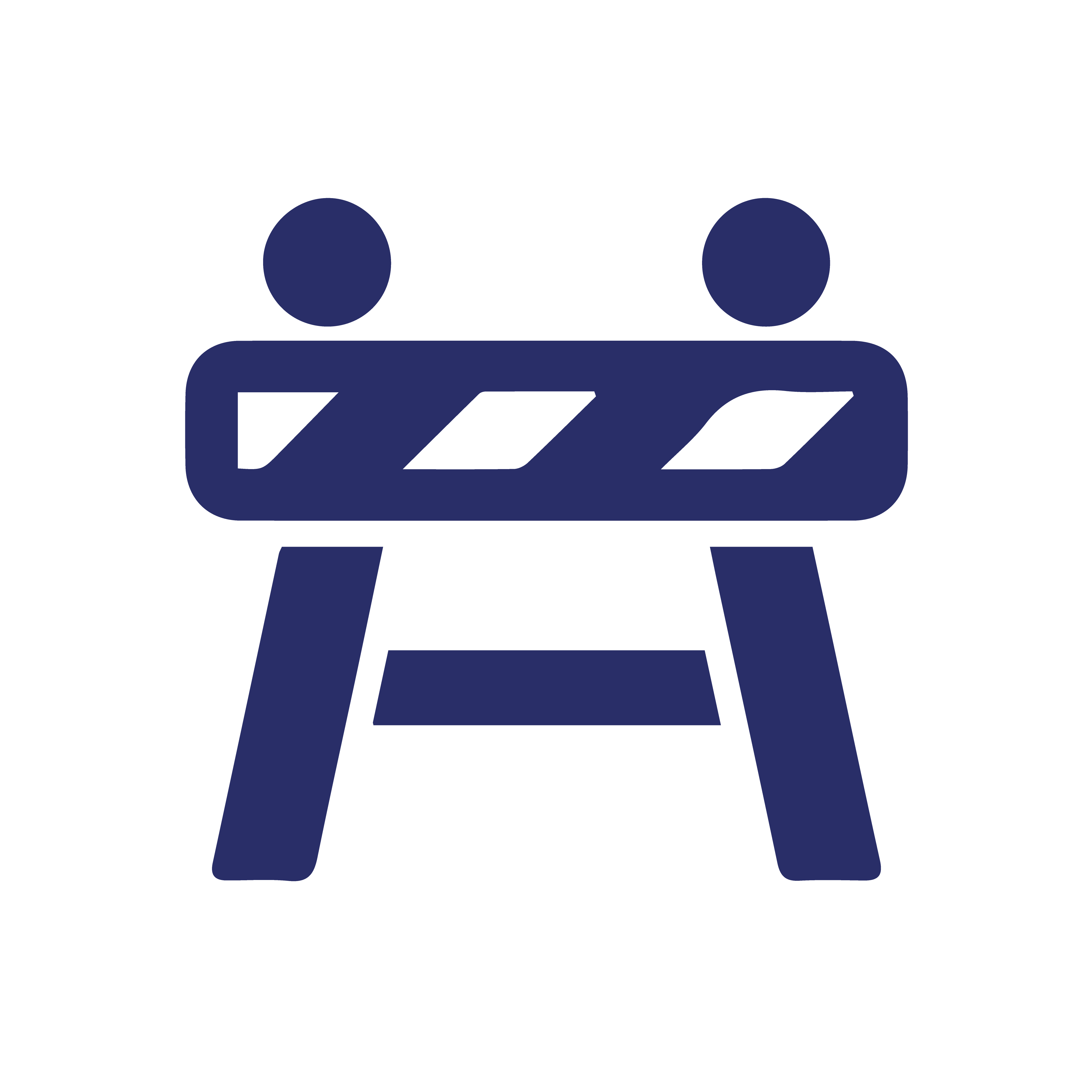 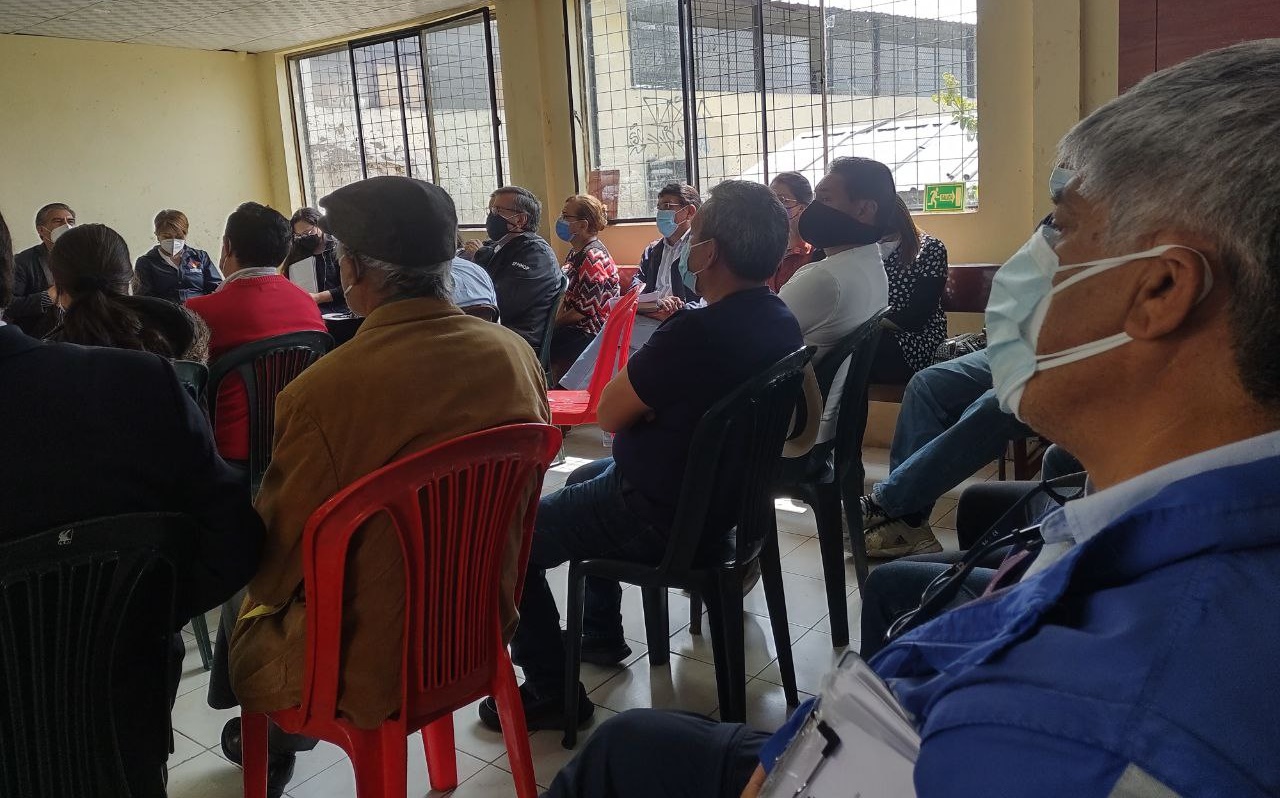 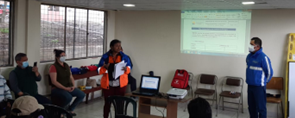 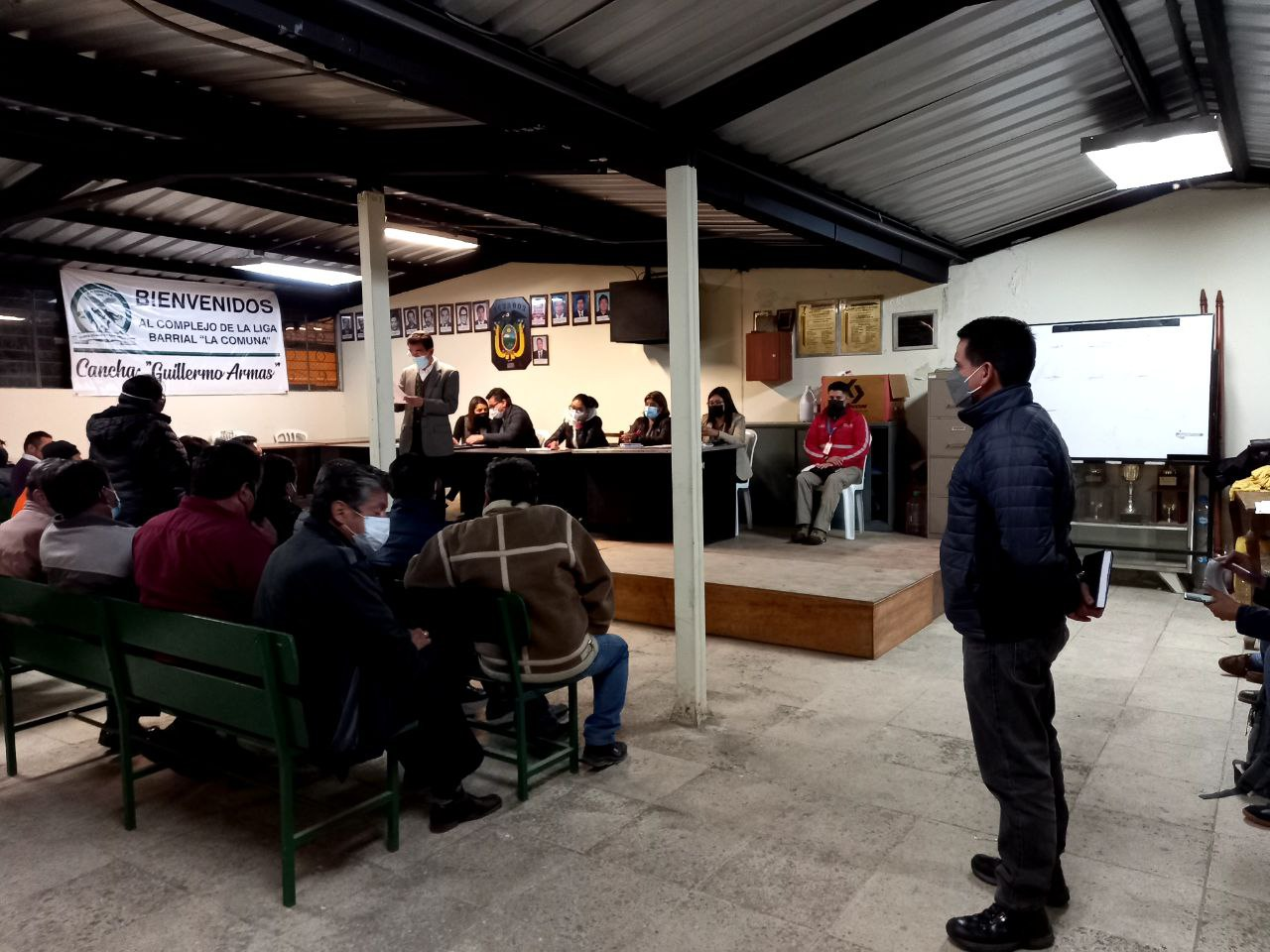 ACCIONES DE RECUPERACIÓN PREVENCIÓN
La Secretaría General de Seguridad y Gobernabilidad:
Sistema de alerta temprana 
Se instalará un mecanismo sonoro de aviso con los respectivos protocolos de activación; de igual manera, las acciones y responsabilidades debidamente establecidas en el plan de respuesta institucional. Ese diseño contemplará una solución tecnológica integral de monitoreo que incluya la compilación, registro, procesamiento y almacenamiento de datos e implementación del sistema para pronosticar y definir niveles de alerta de ocurrencia de aluviones en la quebrada El Tejado, para el aviso a la comunidad.
Primera Fase: Diseño de un Sistema Integral de Monitoreo y Registro de Aluviones en la Quebrada El Tejado.
Segunda Fase: Implementación del Sistema de Alerta Temprana en la Quebrada El Tejado.
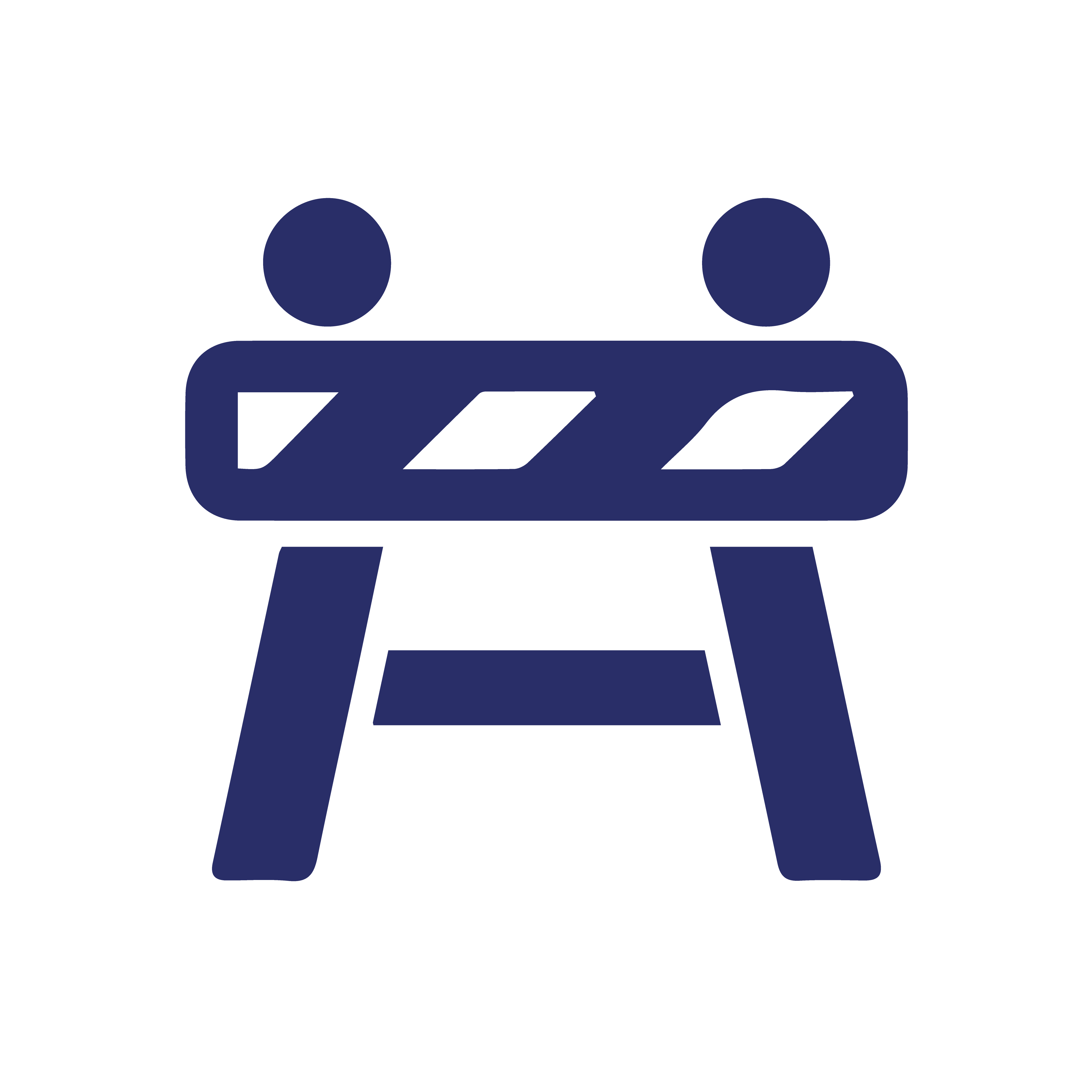 ACCIONES DE RECUPERACIÓN PREVENCIÓN
Alarmas comunitarias  

EP EMSEGURIDAD: Se reemplazarán técnicamente las alarmas comunitarias del sector por alarmas comunitarias por megafonía. La EP EMSEGURIDAD está pendiente de la adquisición de alarmas y sensores de nivel.

Fecha tentativa adquisición: 08-2022
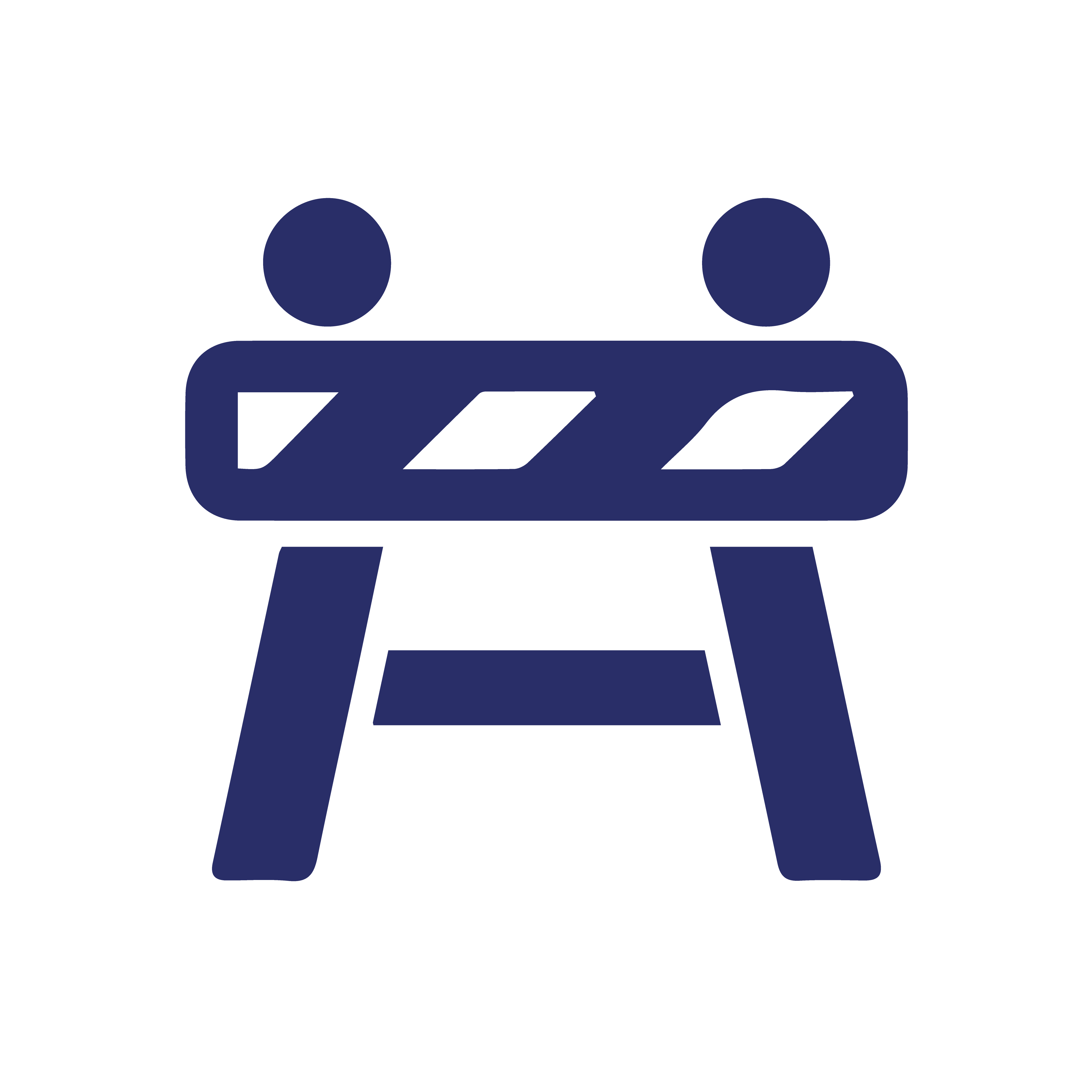 DONACIONES DE ORGANISMOS MULTIATERALES
El Municipio de Quito realizó acciones para beneficio de los damnificados de La Gasca y La Comuna, a través de organismos multilaterales y otras instituciones.
BID $200.000,00 administrados a través de la Cruz Roja Ecuatoriana.
CAF $100.000,00 administrados por EPMAPS.
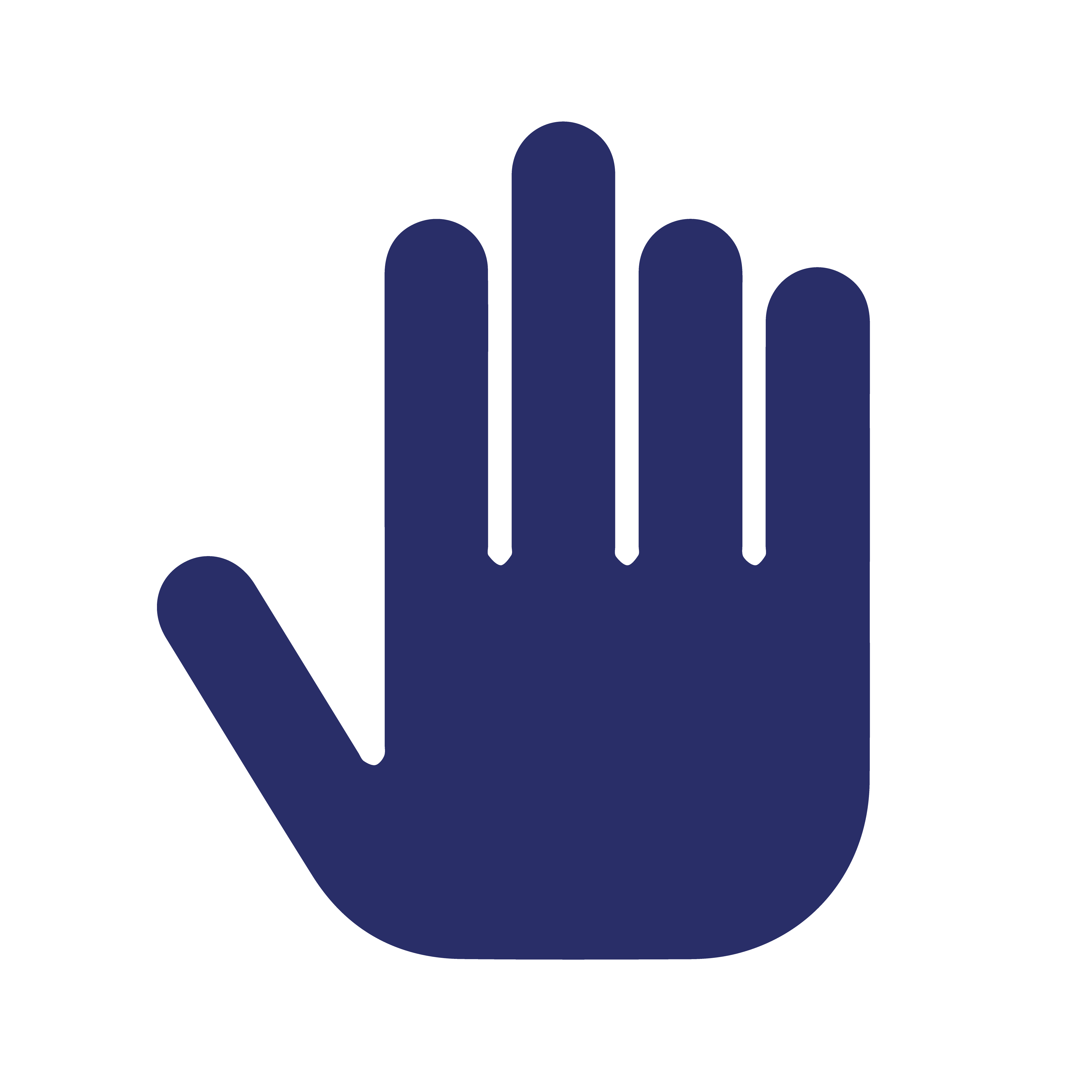 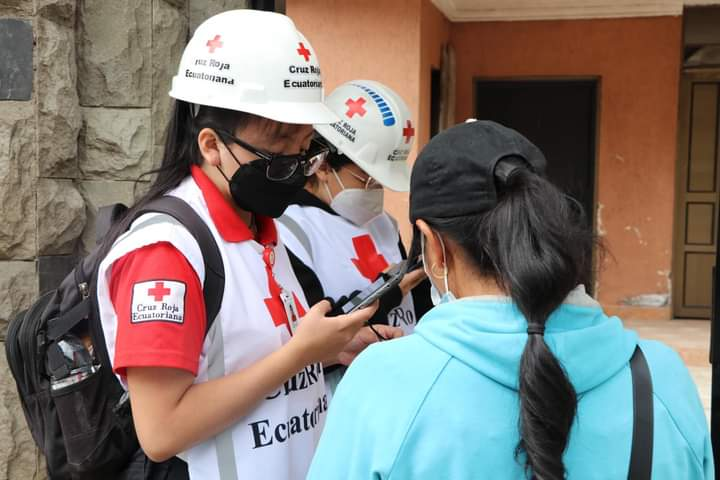 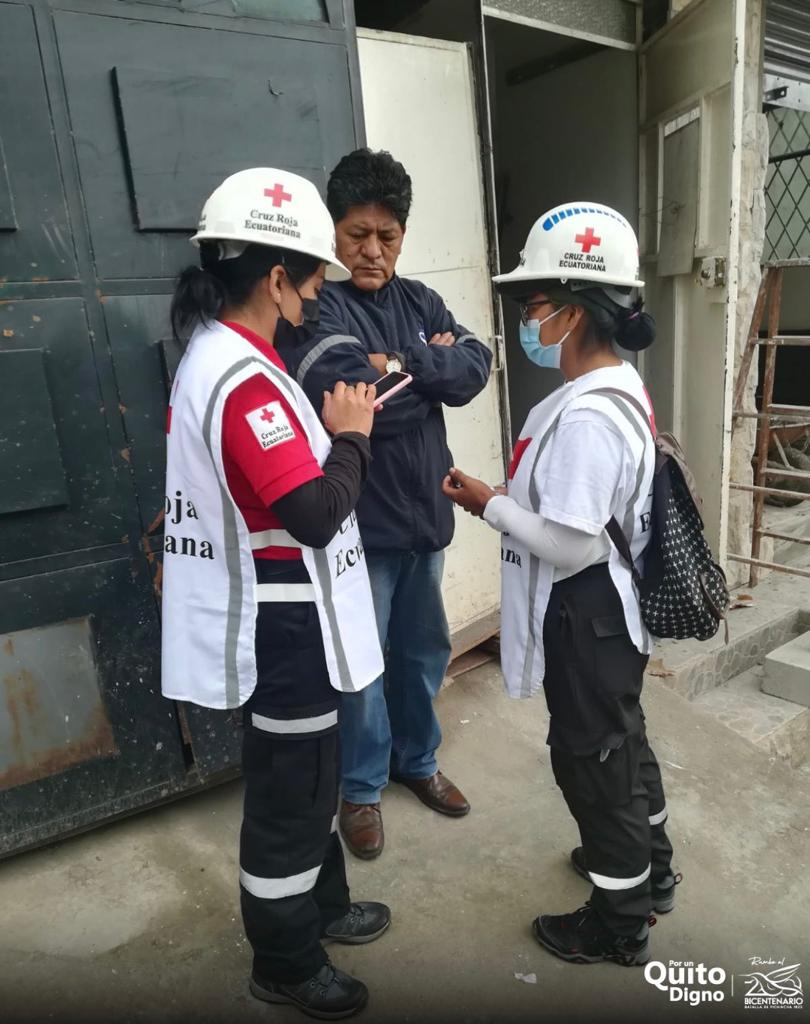 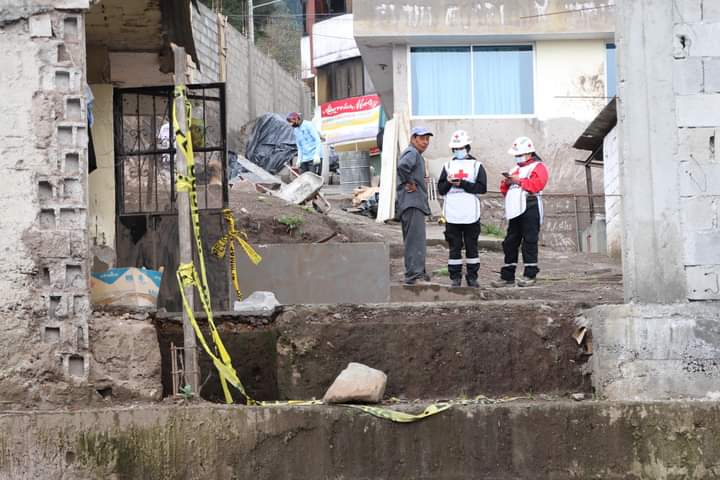 GASTOS MORTUORIOS
La información se obtuvo a través de la AZEE y de conformidad con el numeral 5 del Articulo 16 cobertura del fondo, la cual está destinada para la atención de emergencias de la resolución Nro. EMS-DIRECTORIO-2019-004, del 9 de agosto de 2019. La EP EMSEGURIDAD realiza el trámite, en coordinación con la Zonal, para la atención de este requerimiento conforme lo dispone la referida resolución. Fecha fin de tarea: 6 de abril de 2022
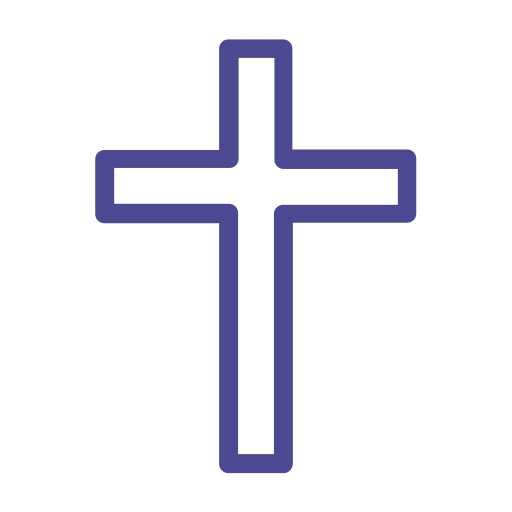